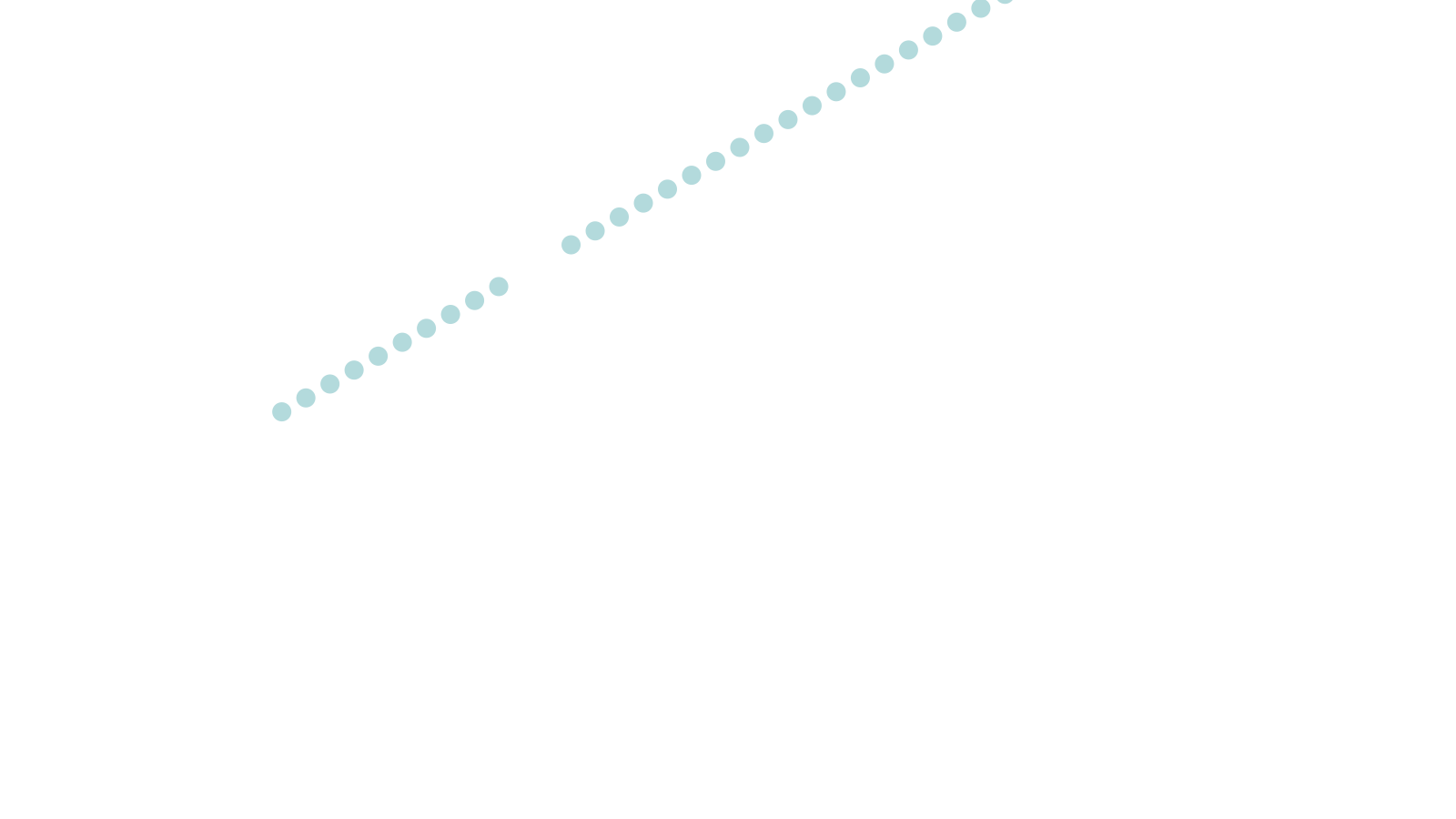 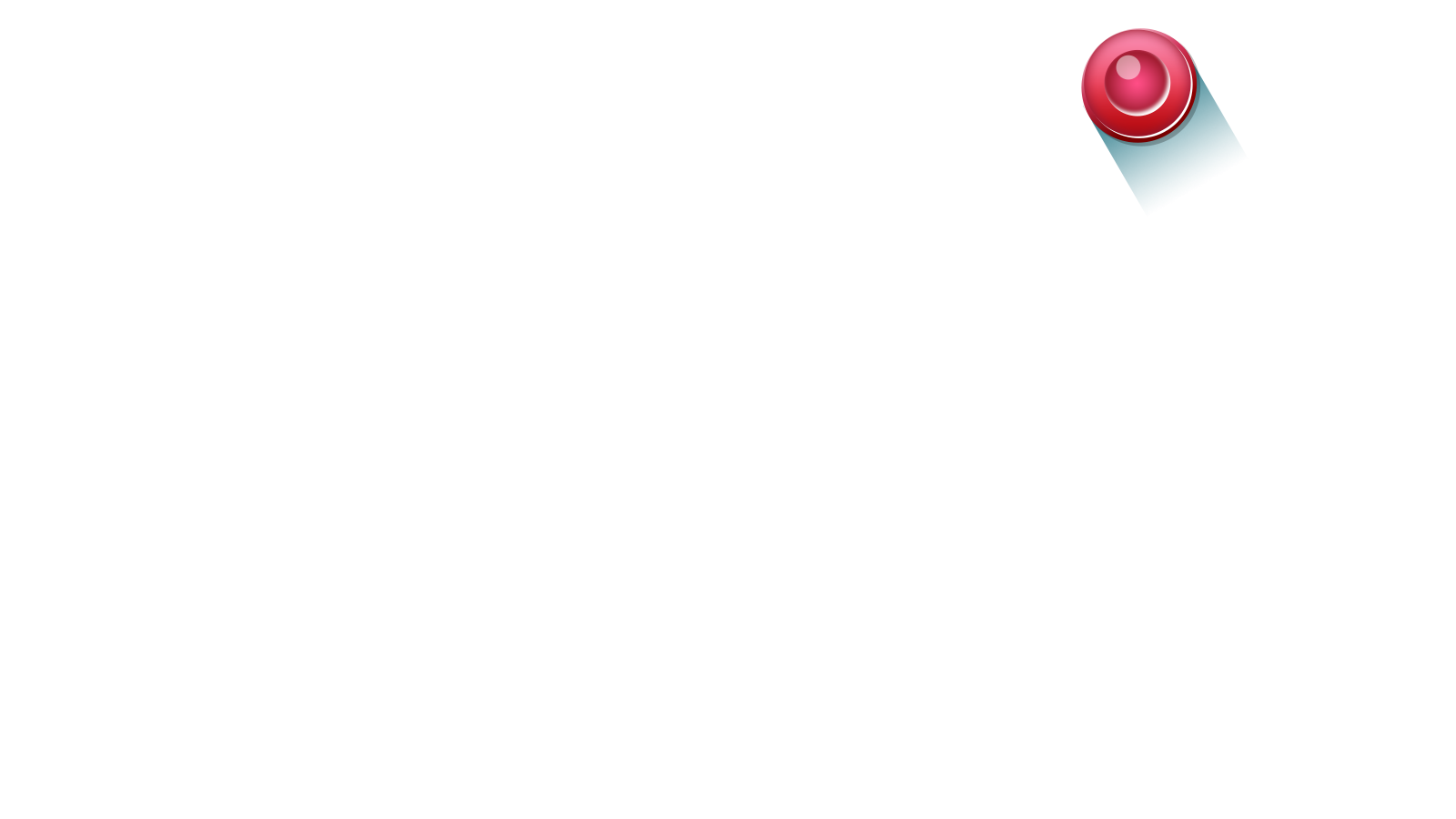 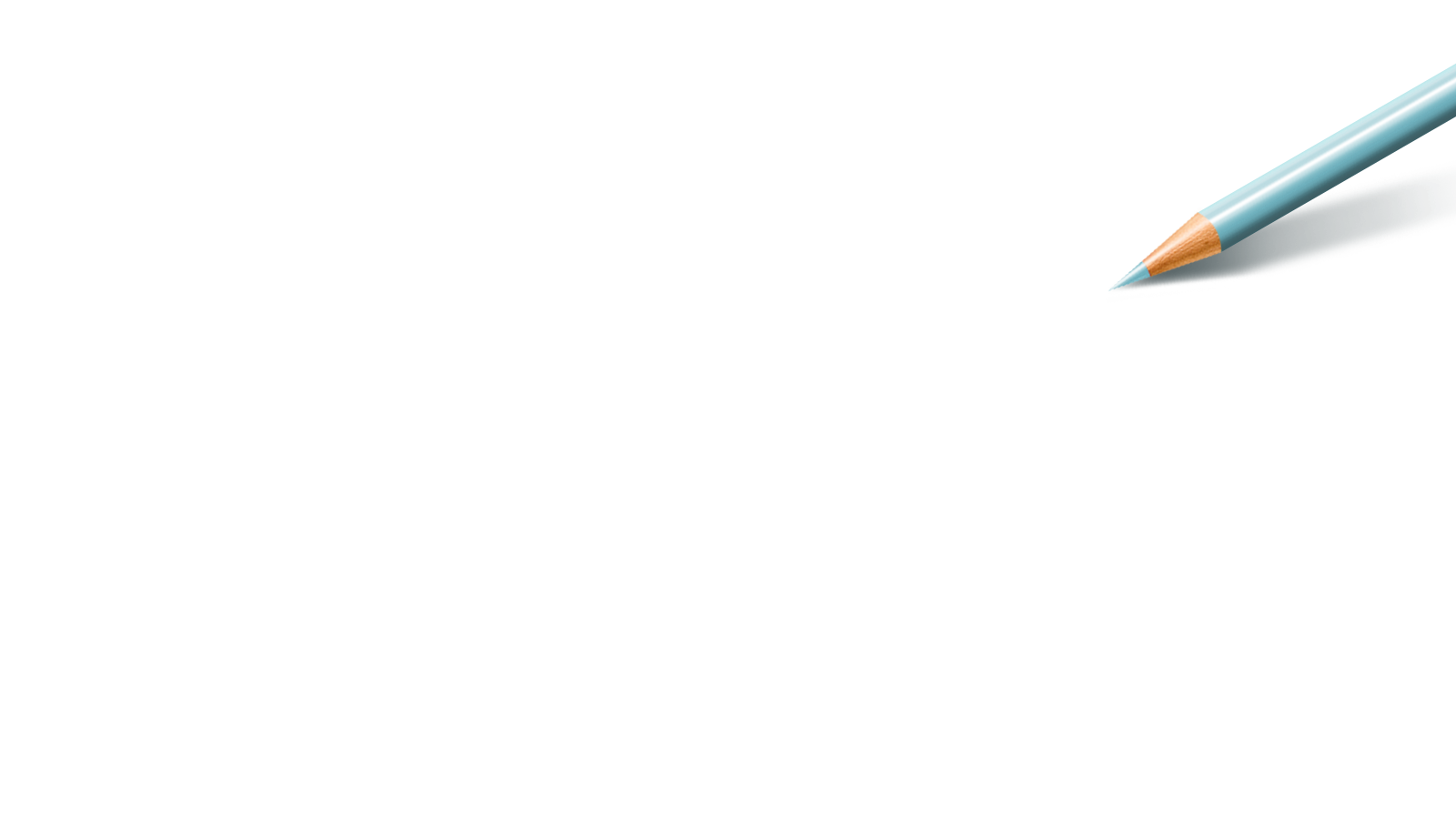 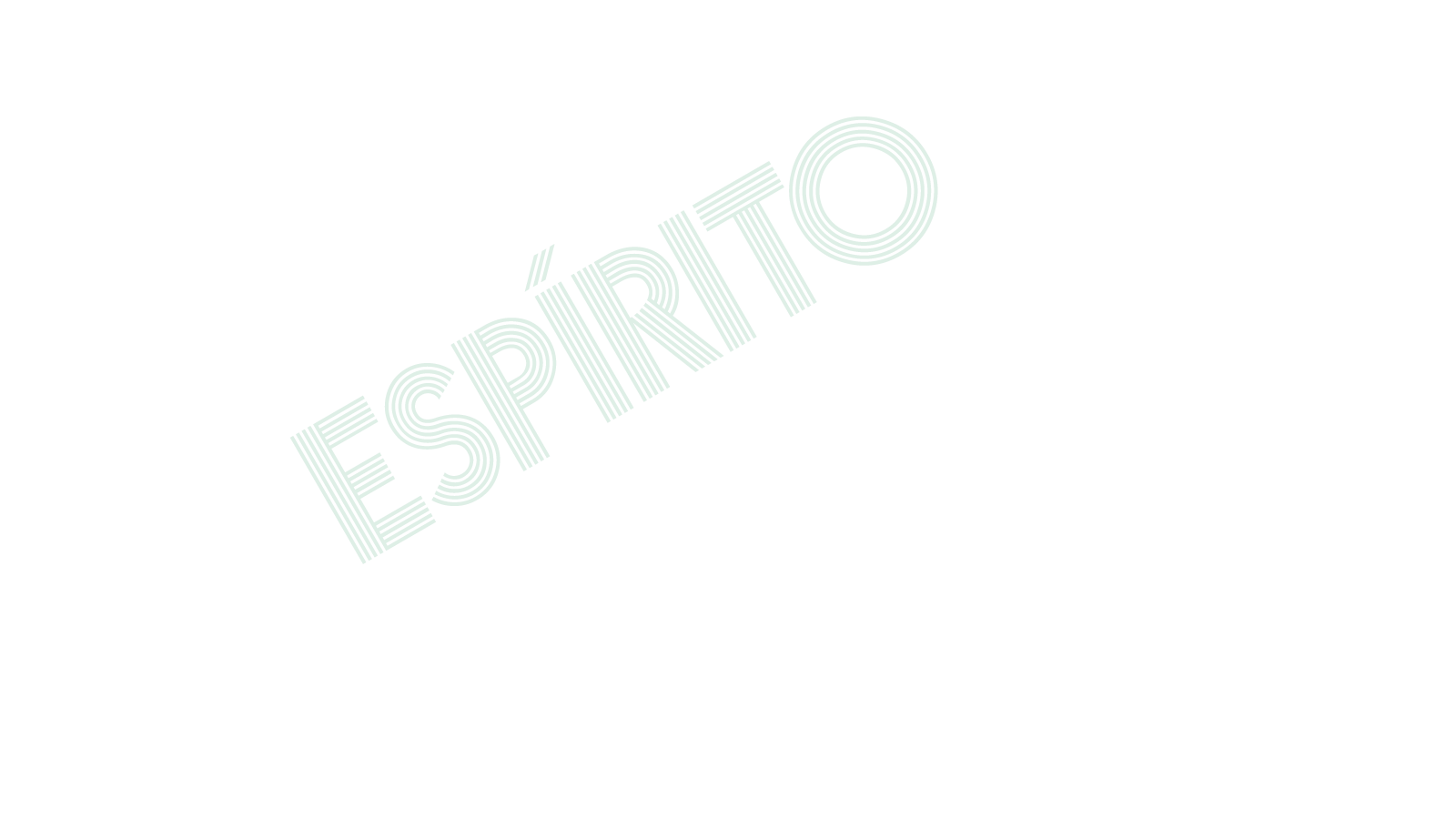 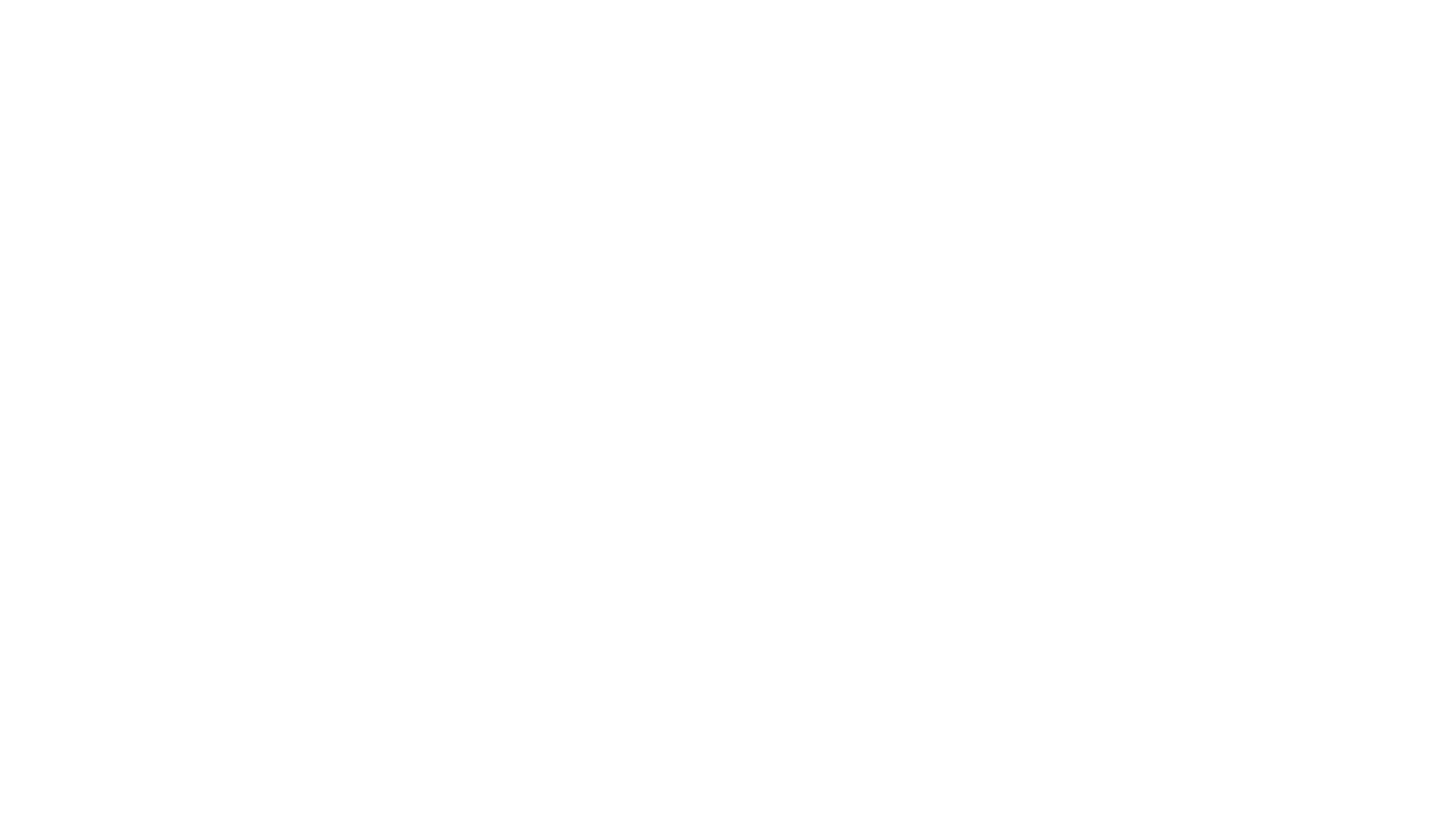 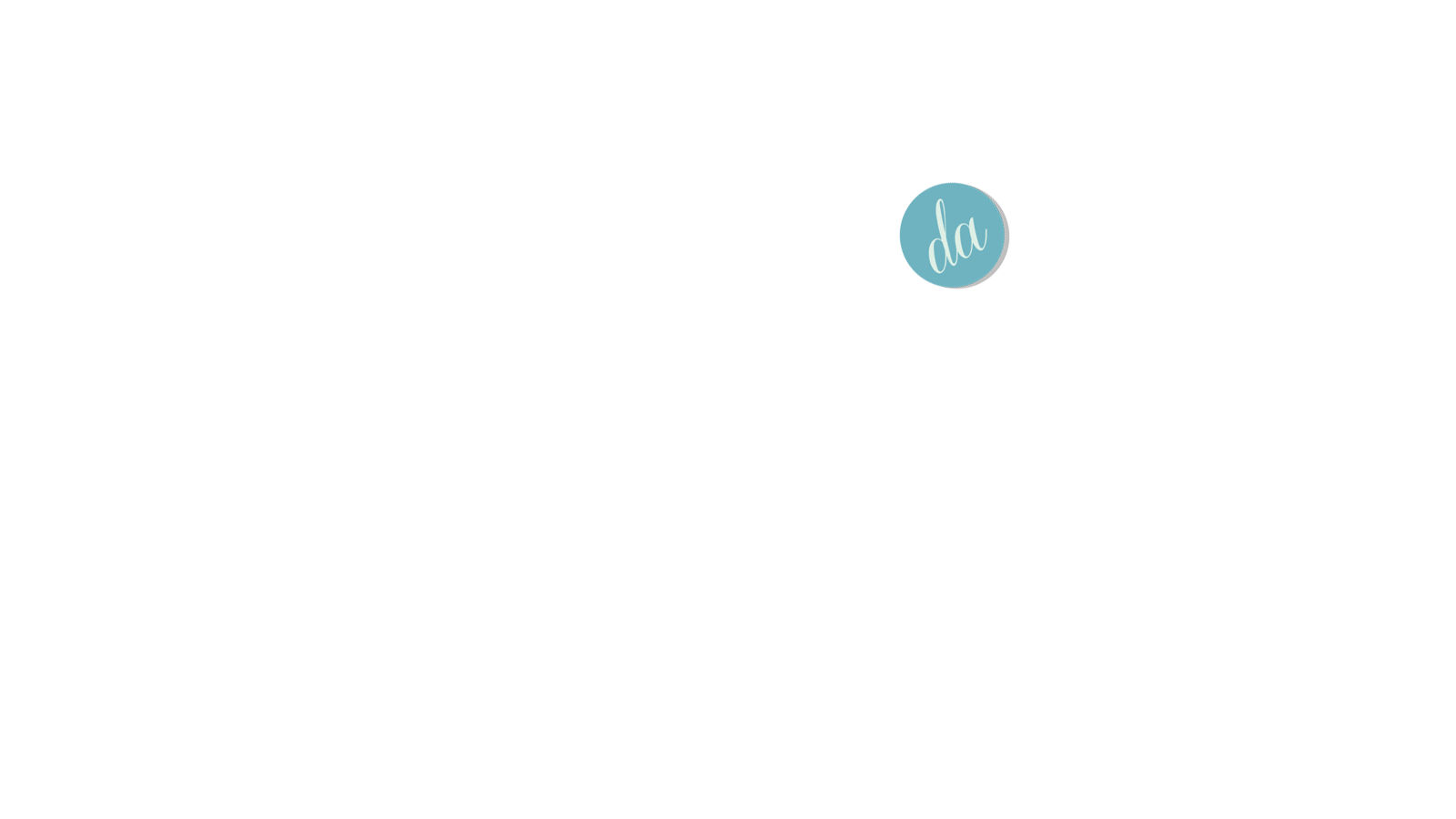 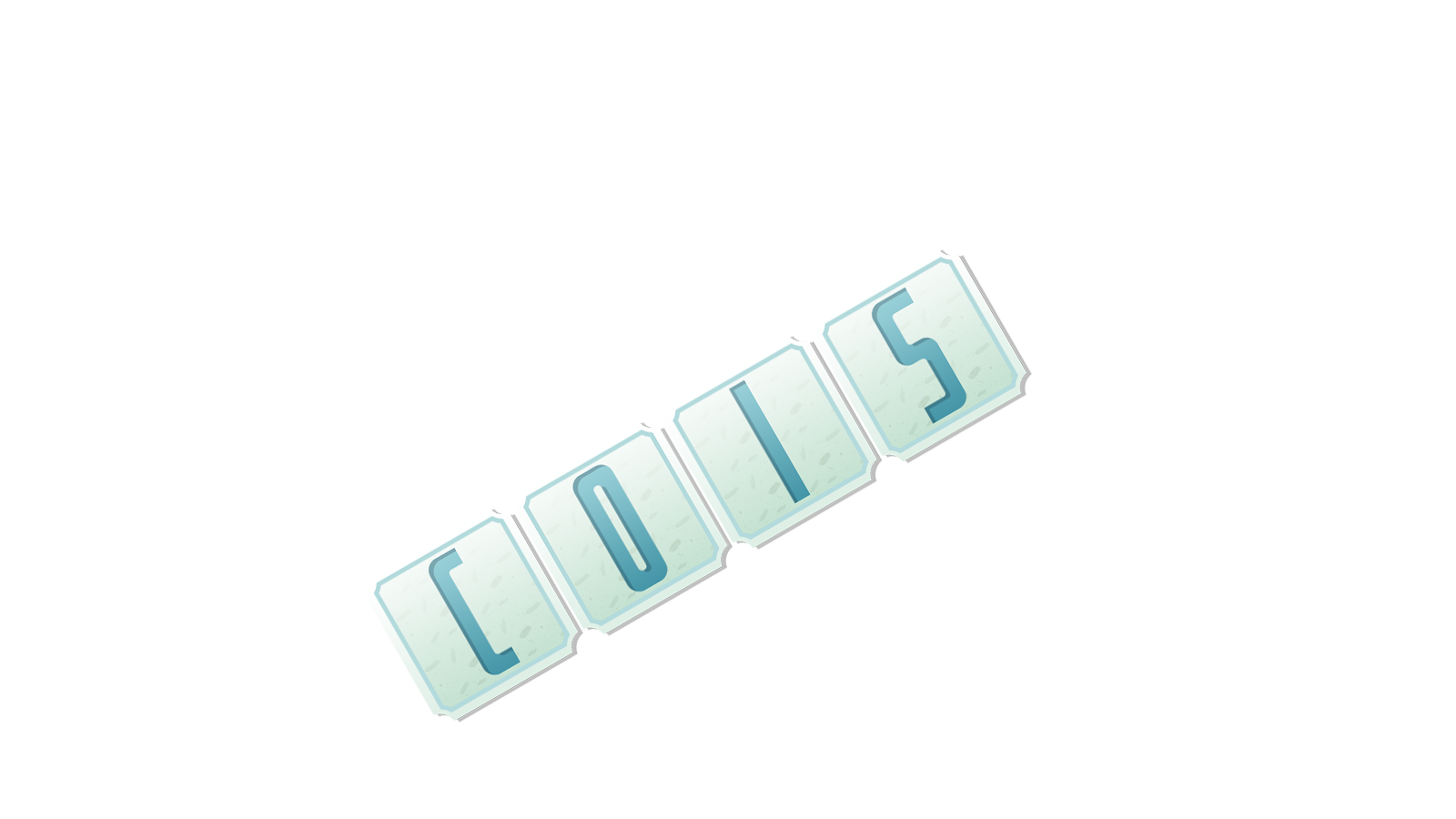 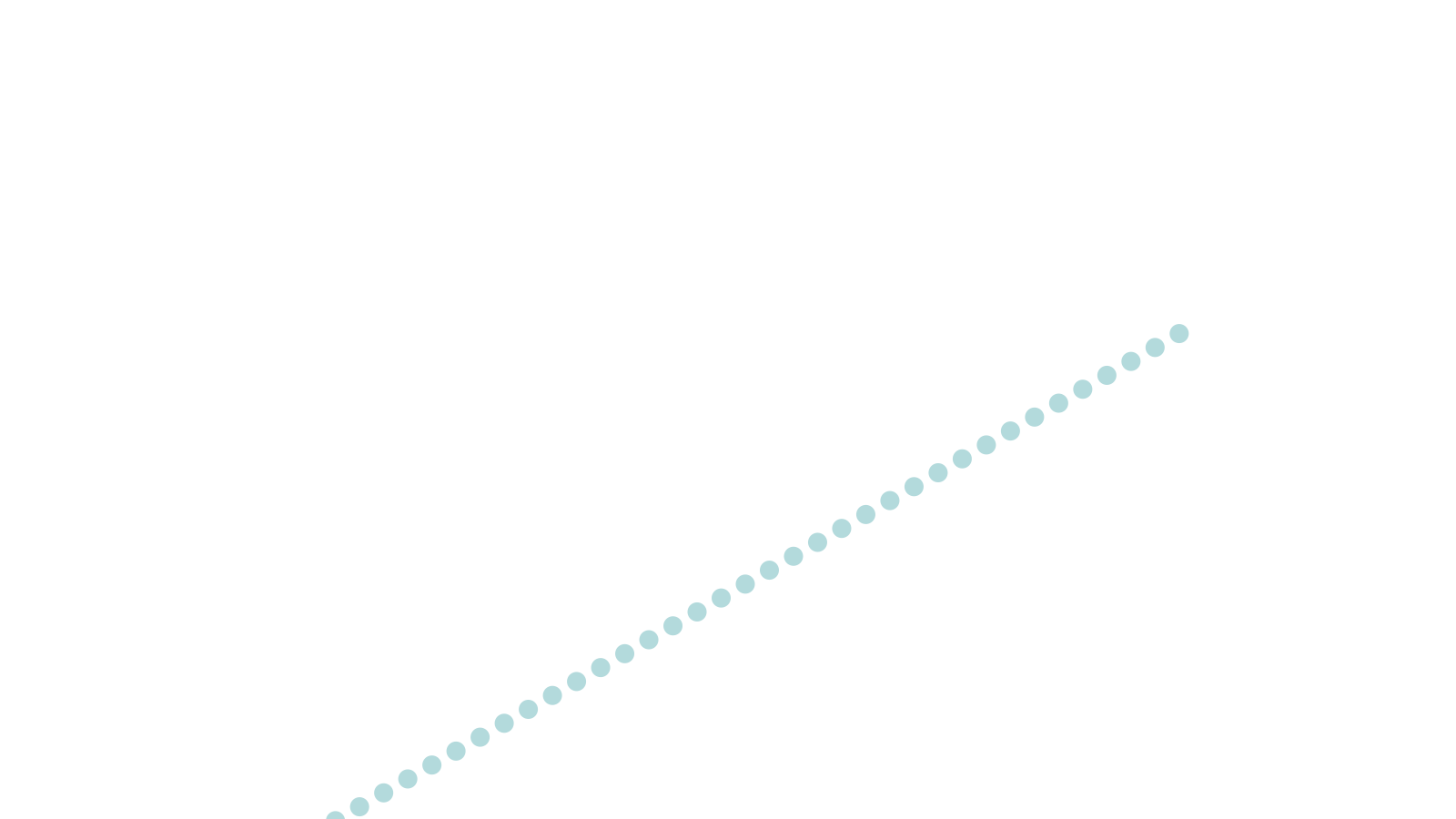 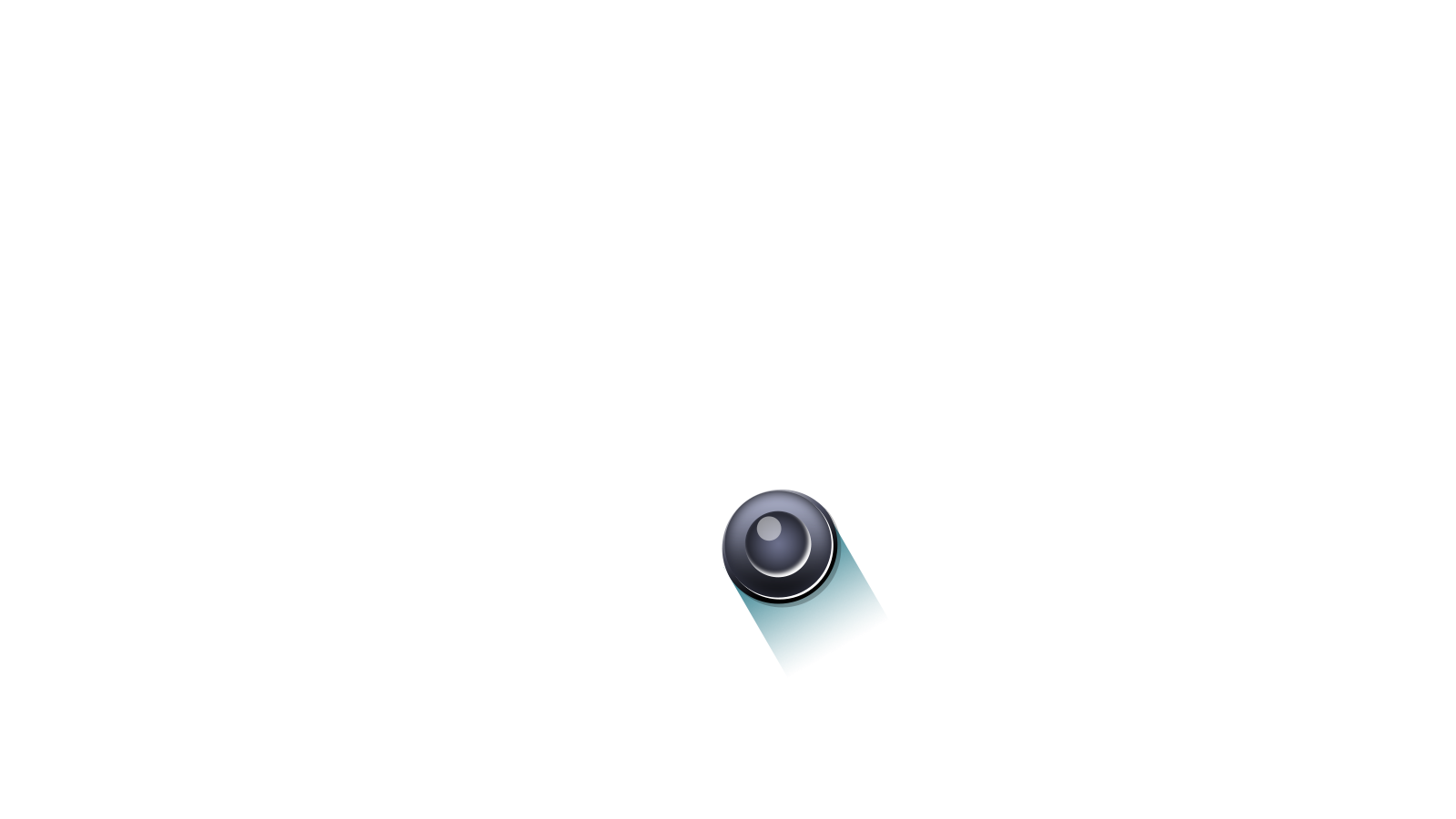 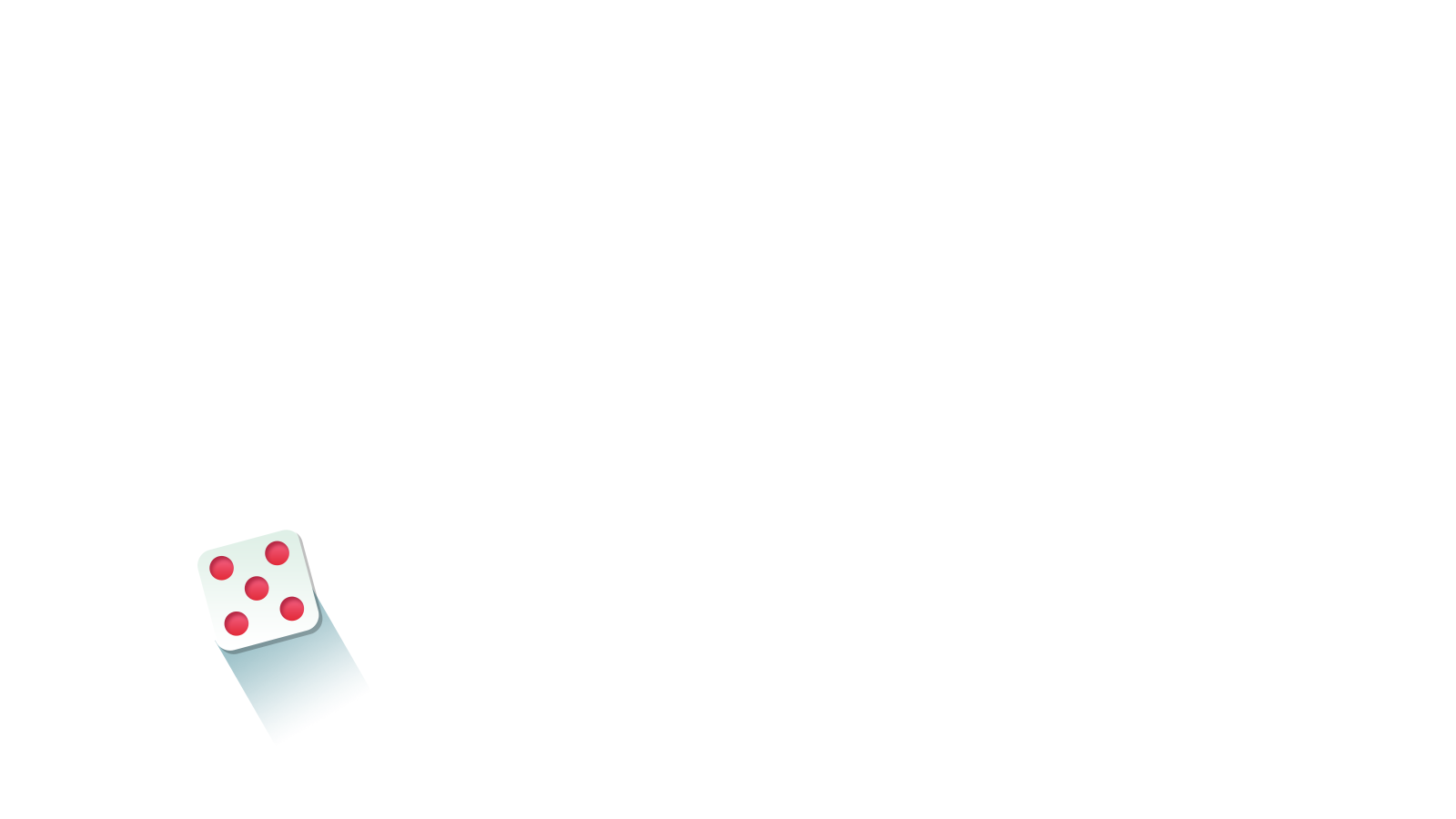 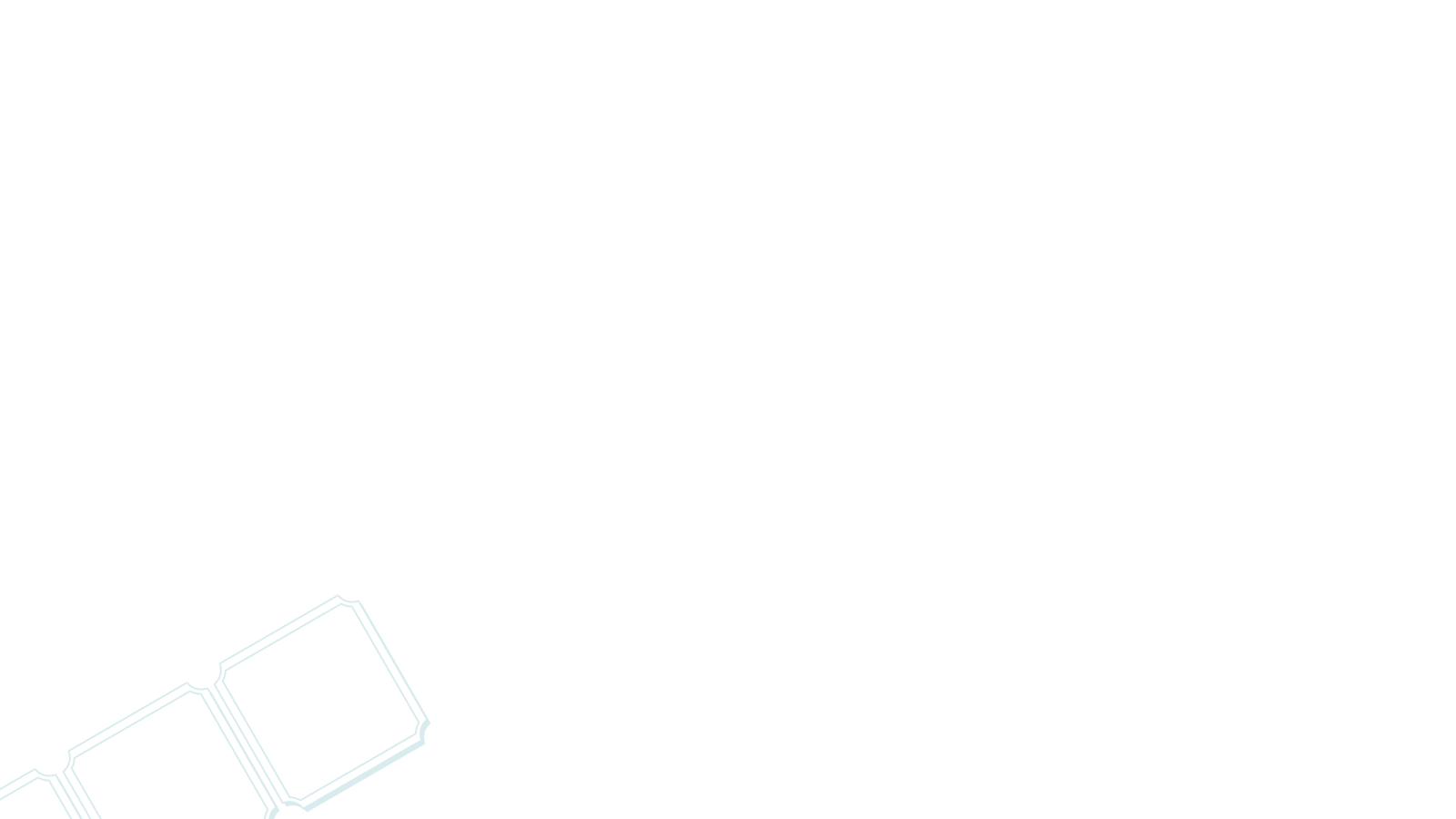 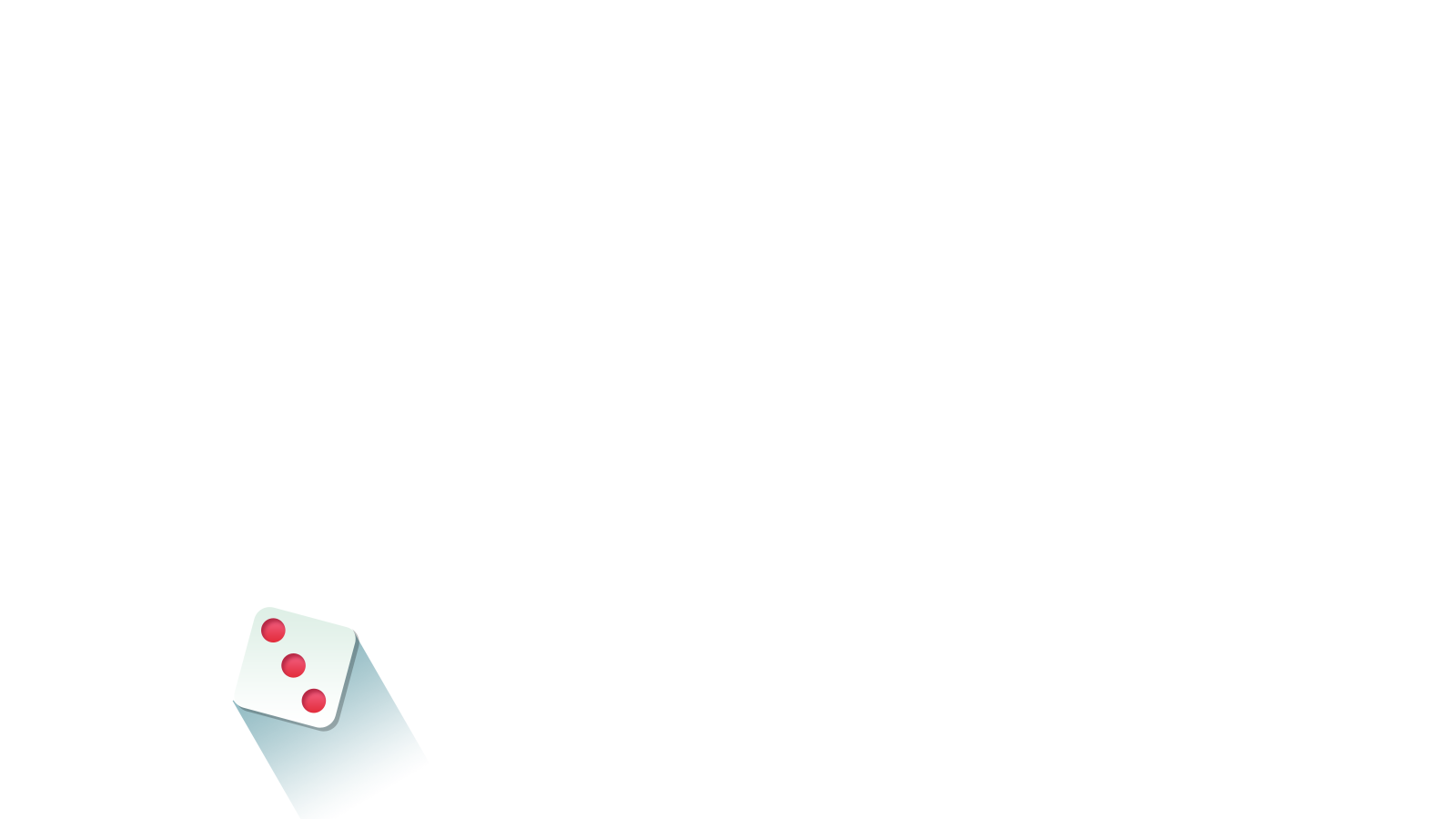 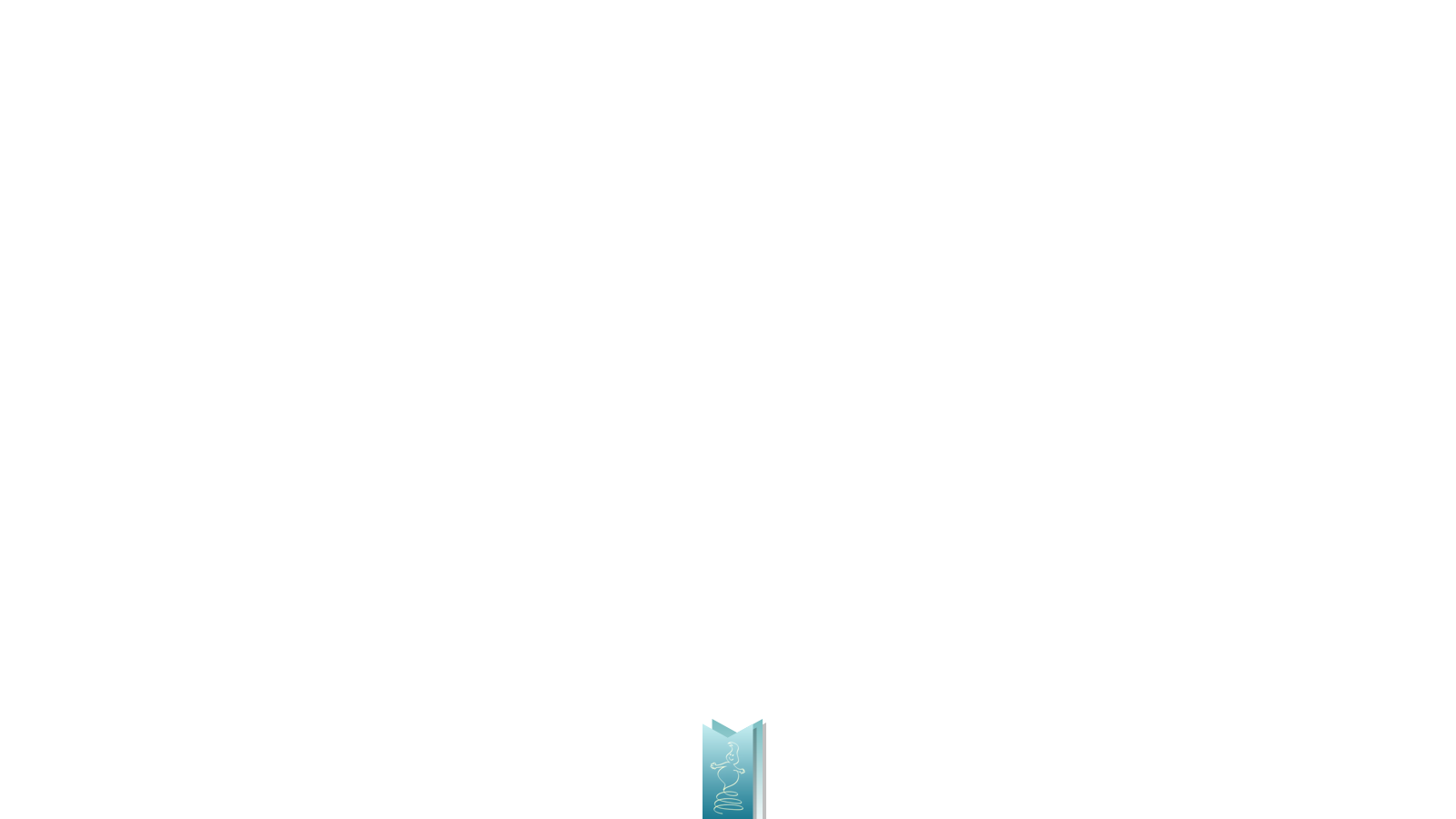 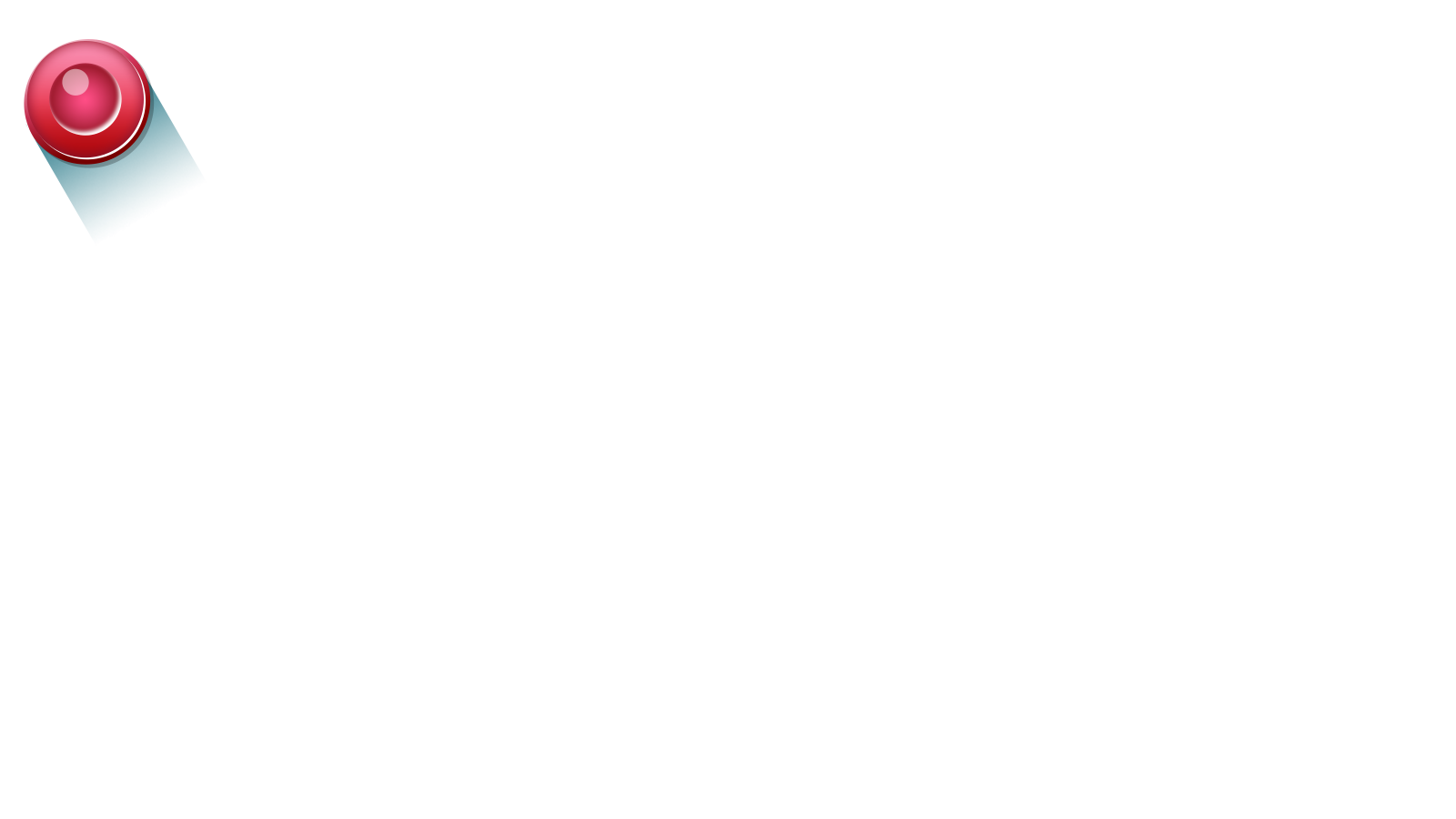 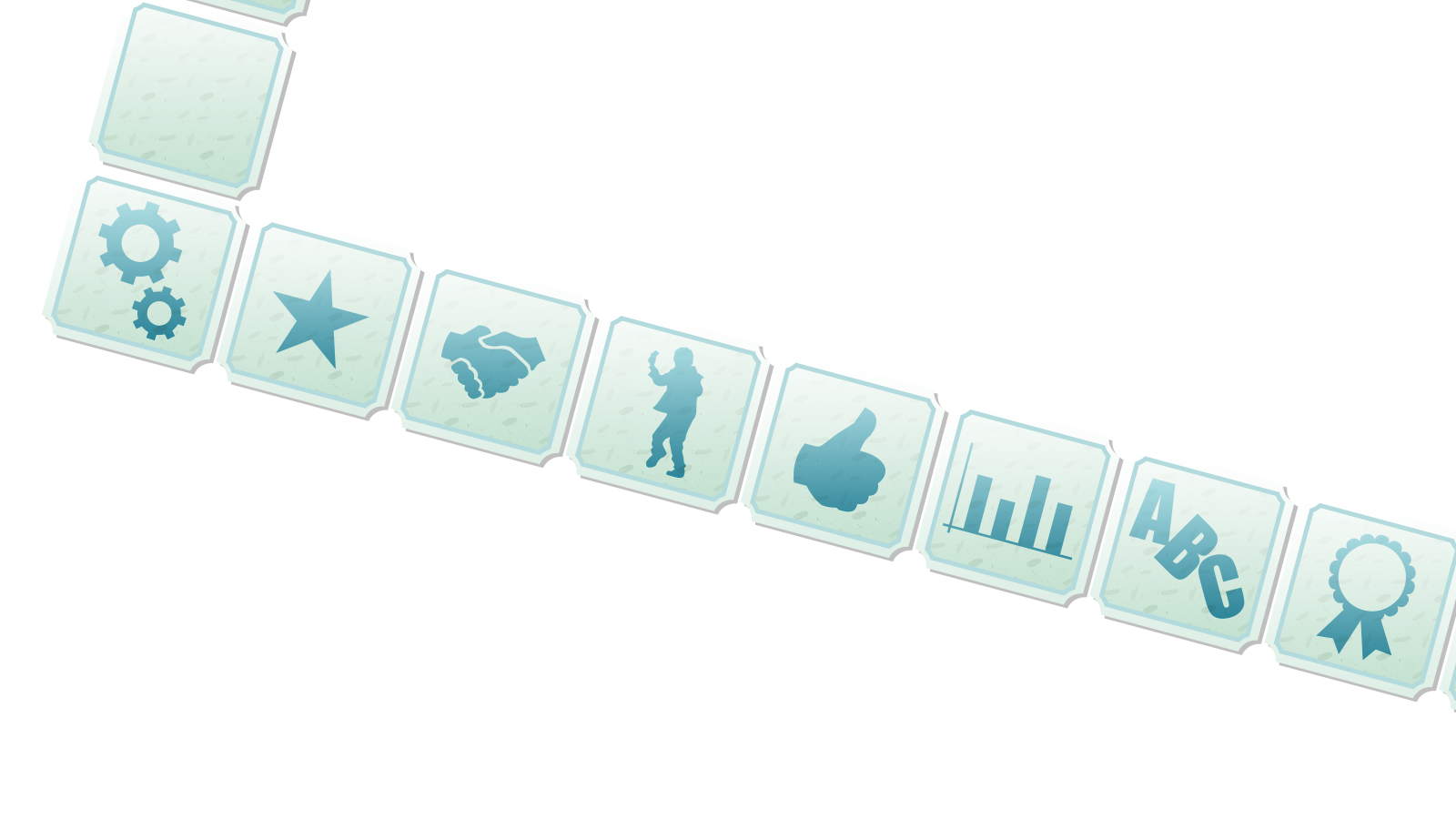 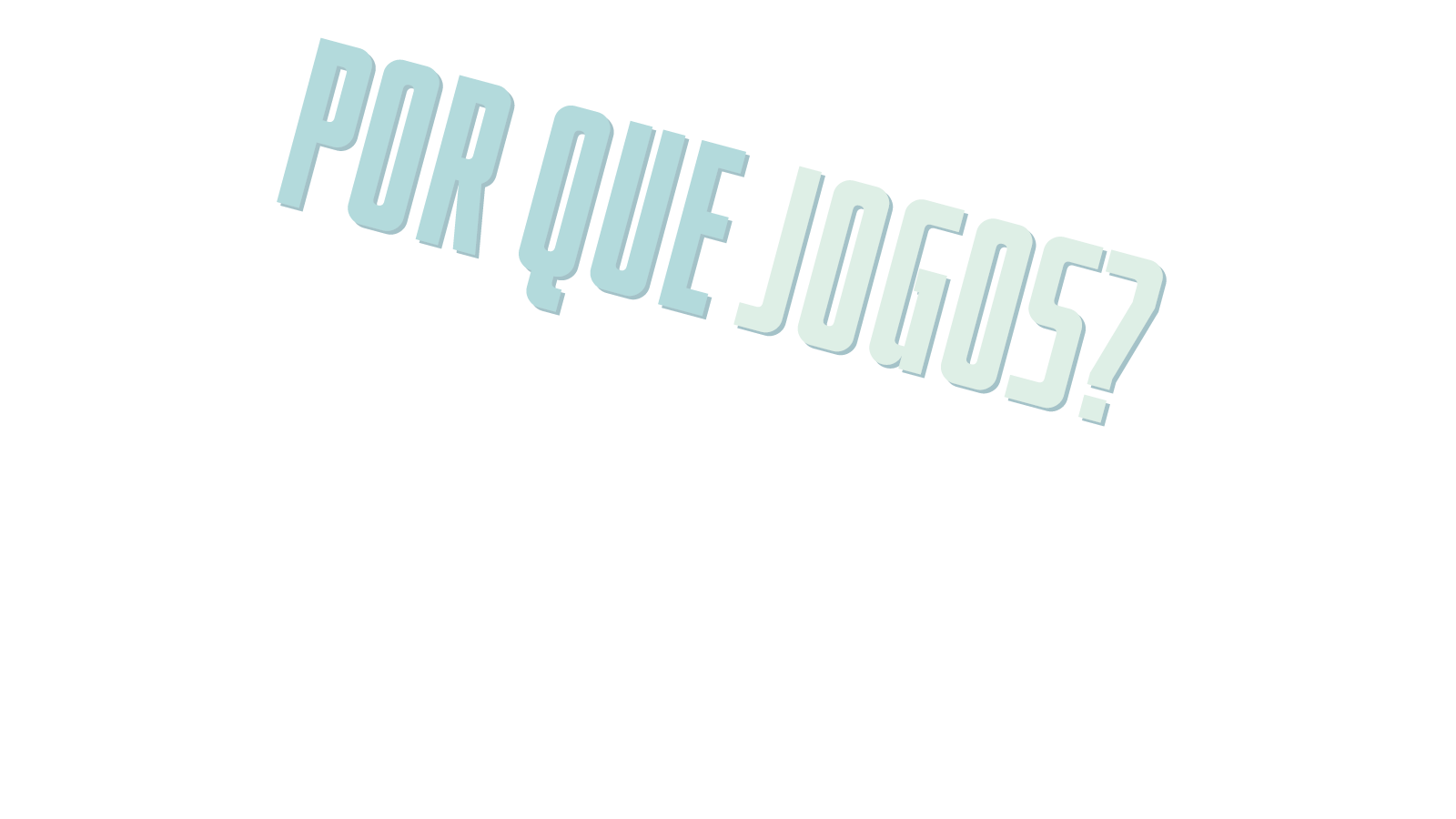 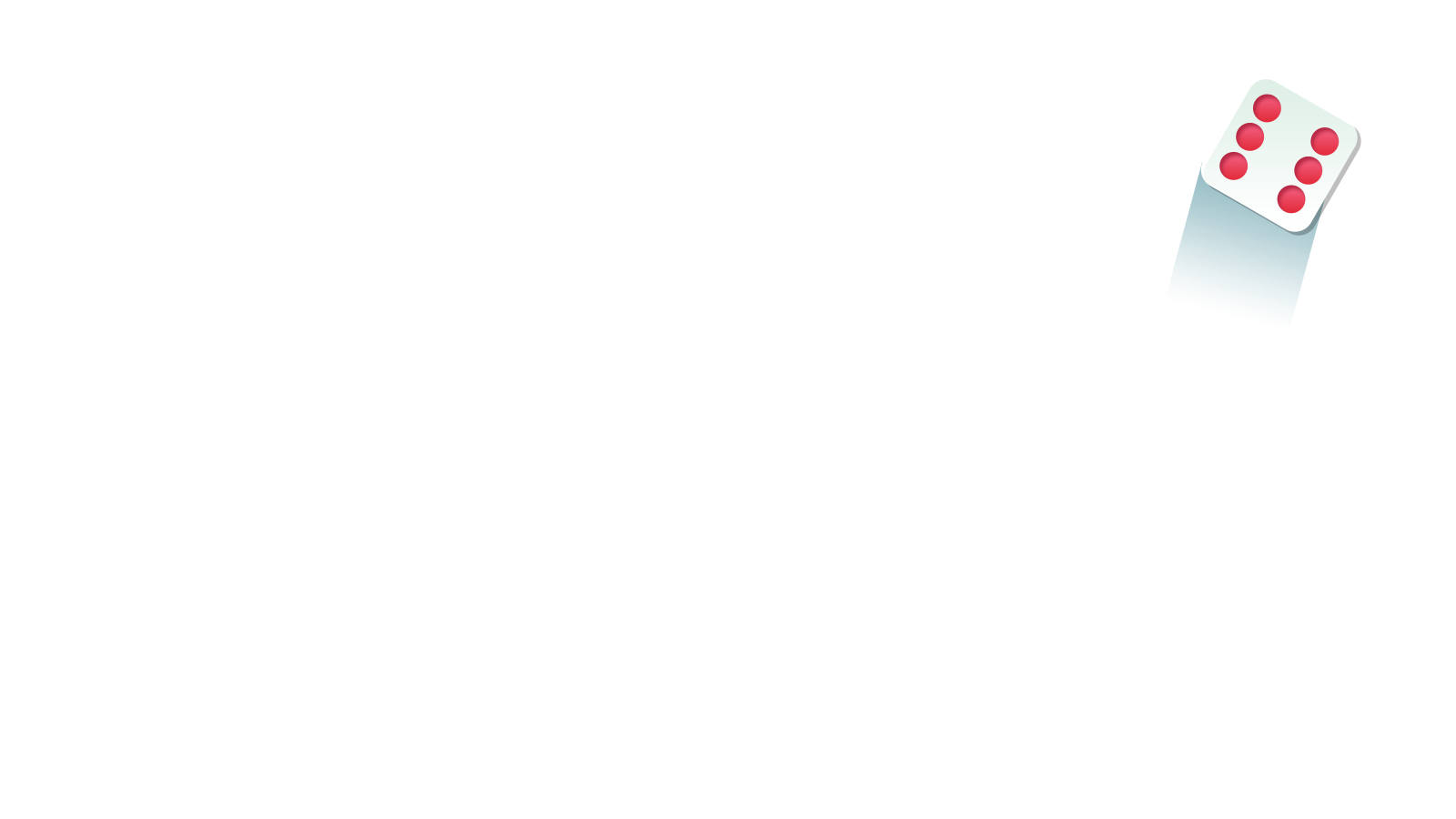 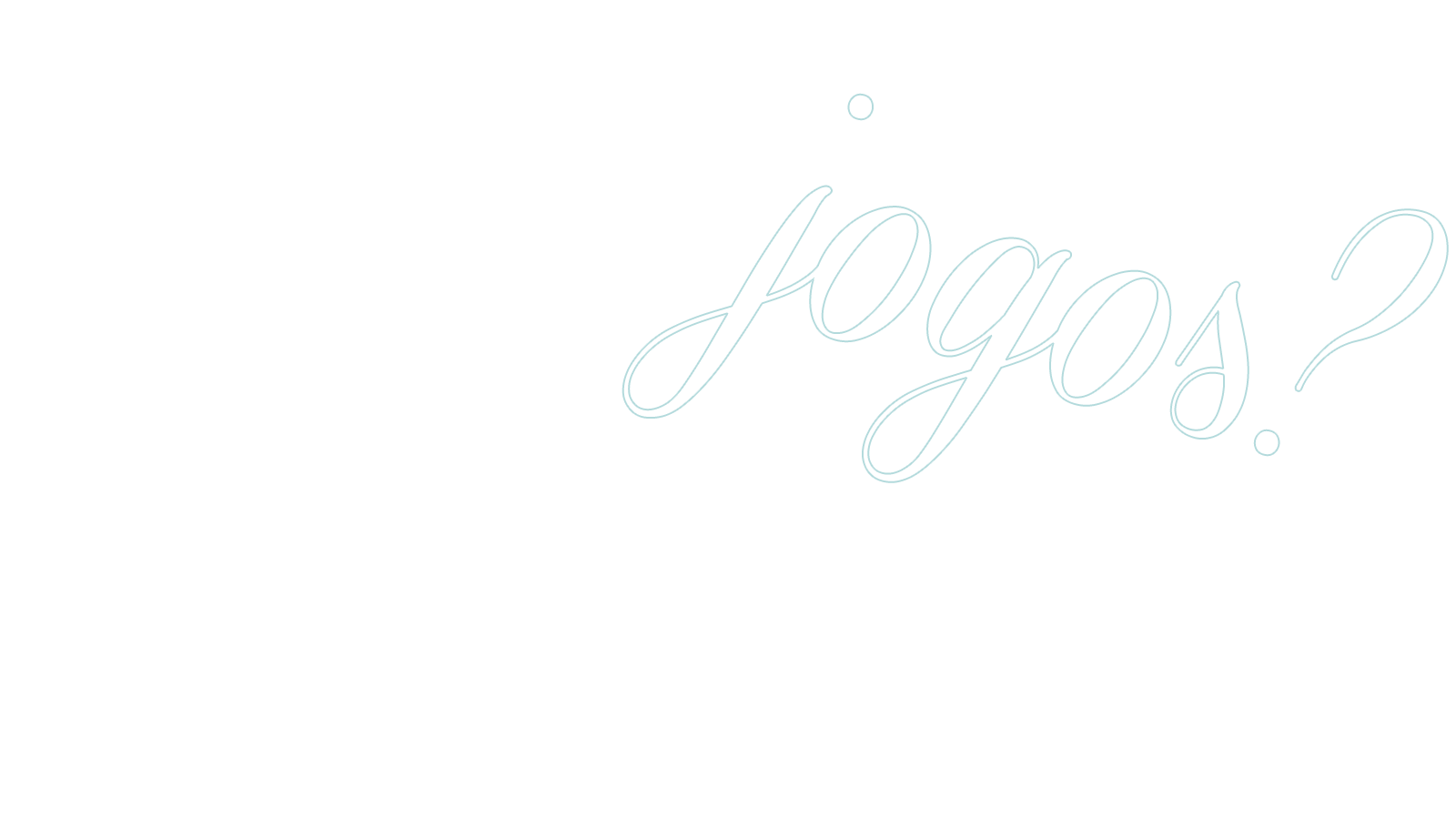 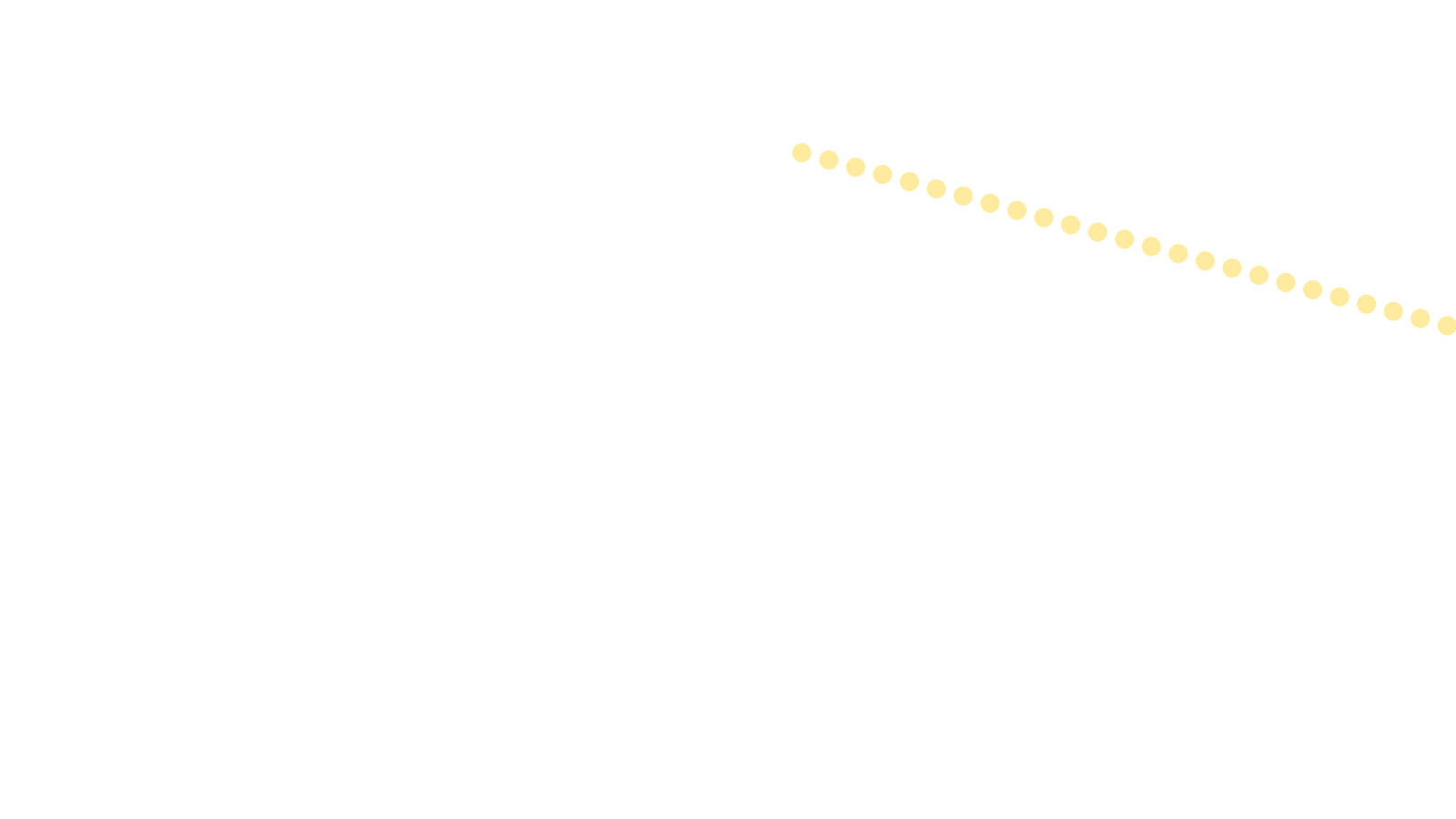 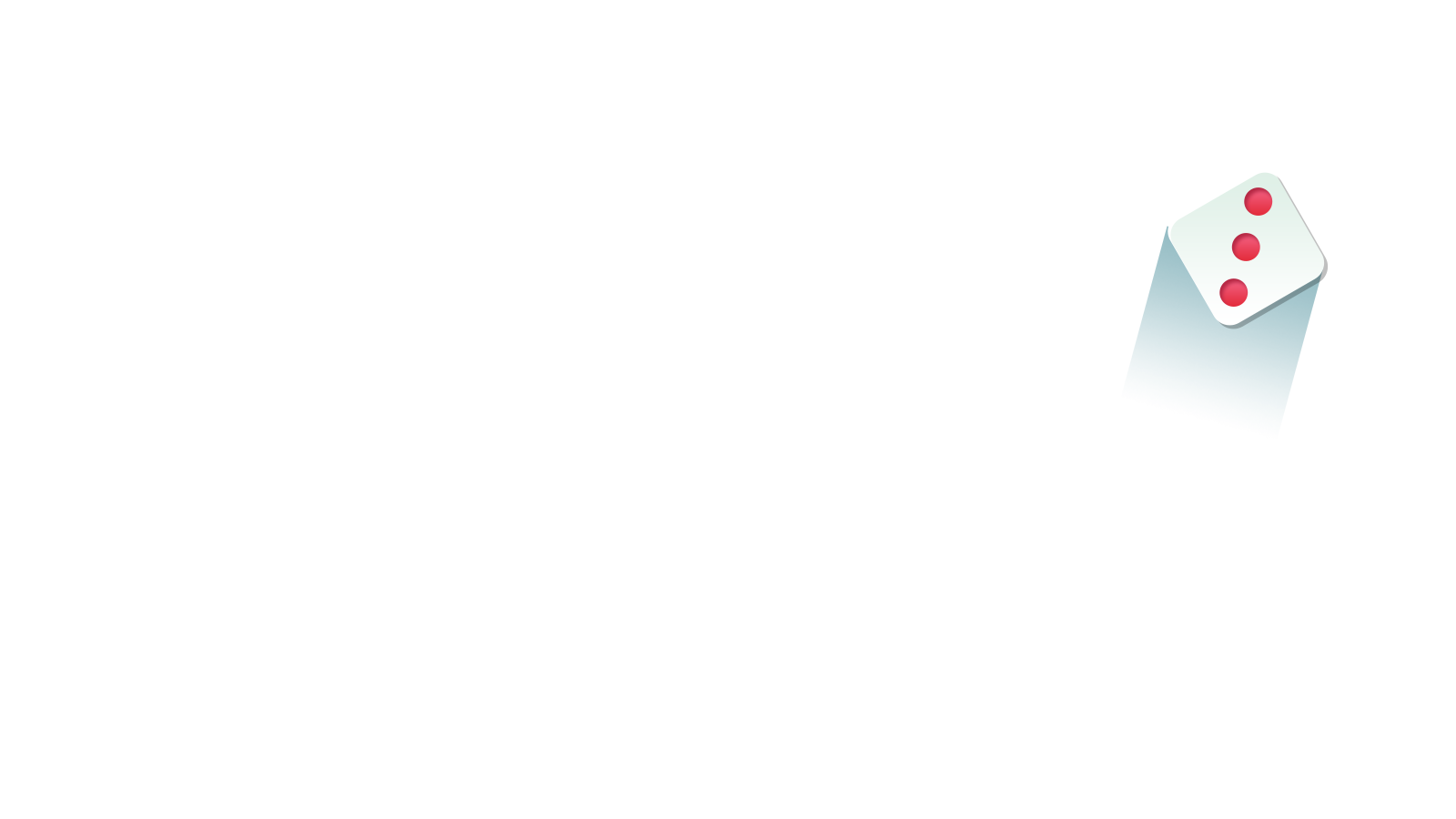 Desenvolve o conceito de unidade na equipe
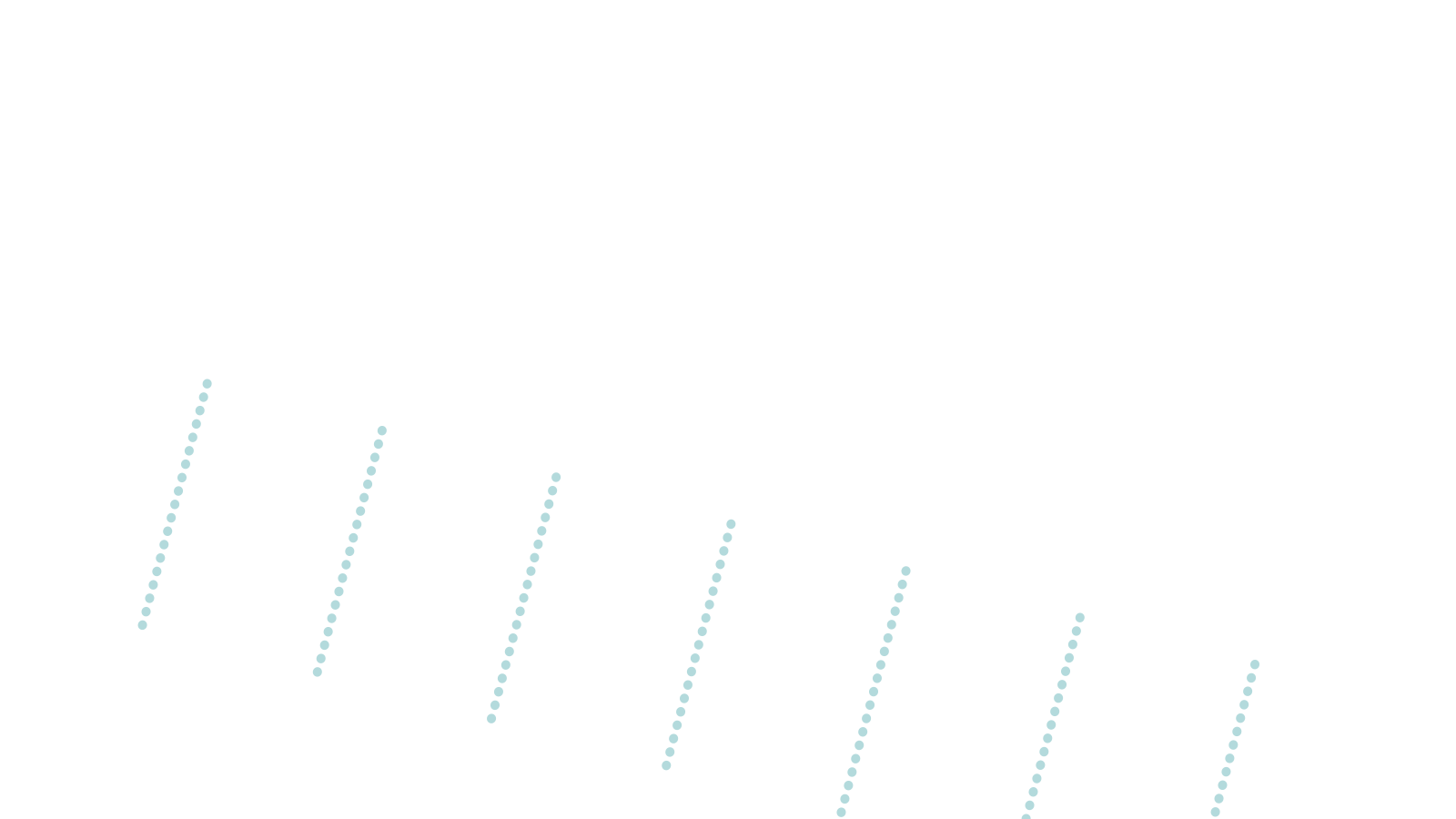 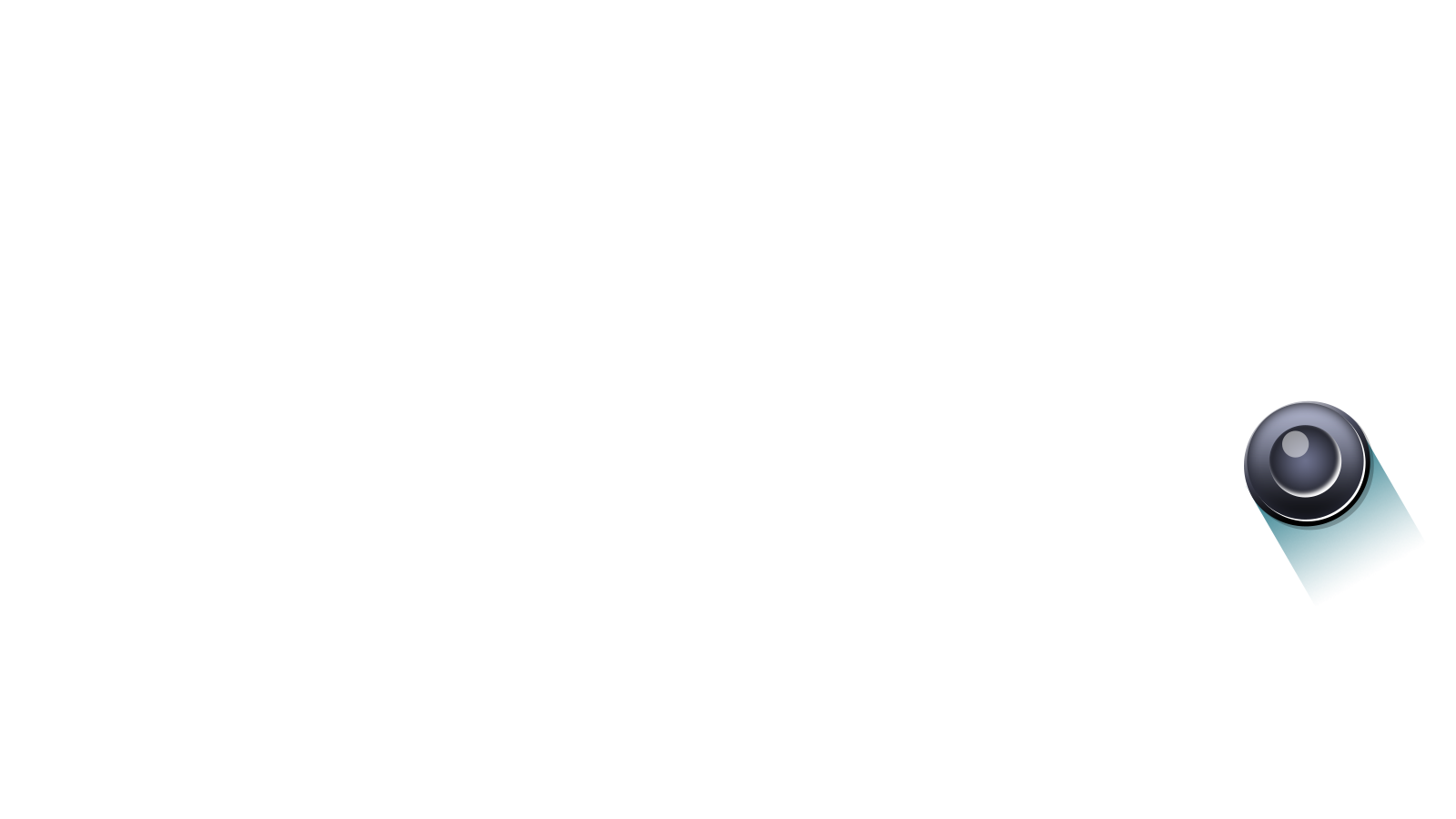 Ambientee formato moderno
Joga-se como outro e não contra o outro
Experiência divertida de aprendizagem
Experiência aumenta a confiança entre os participantes
Permite avaliação de comporta-mentos
Linguagem atrativa
Foco emsuperar desafios
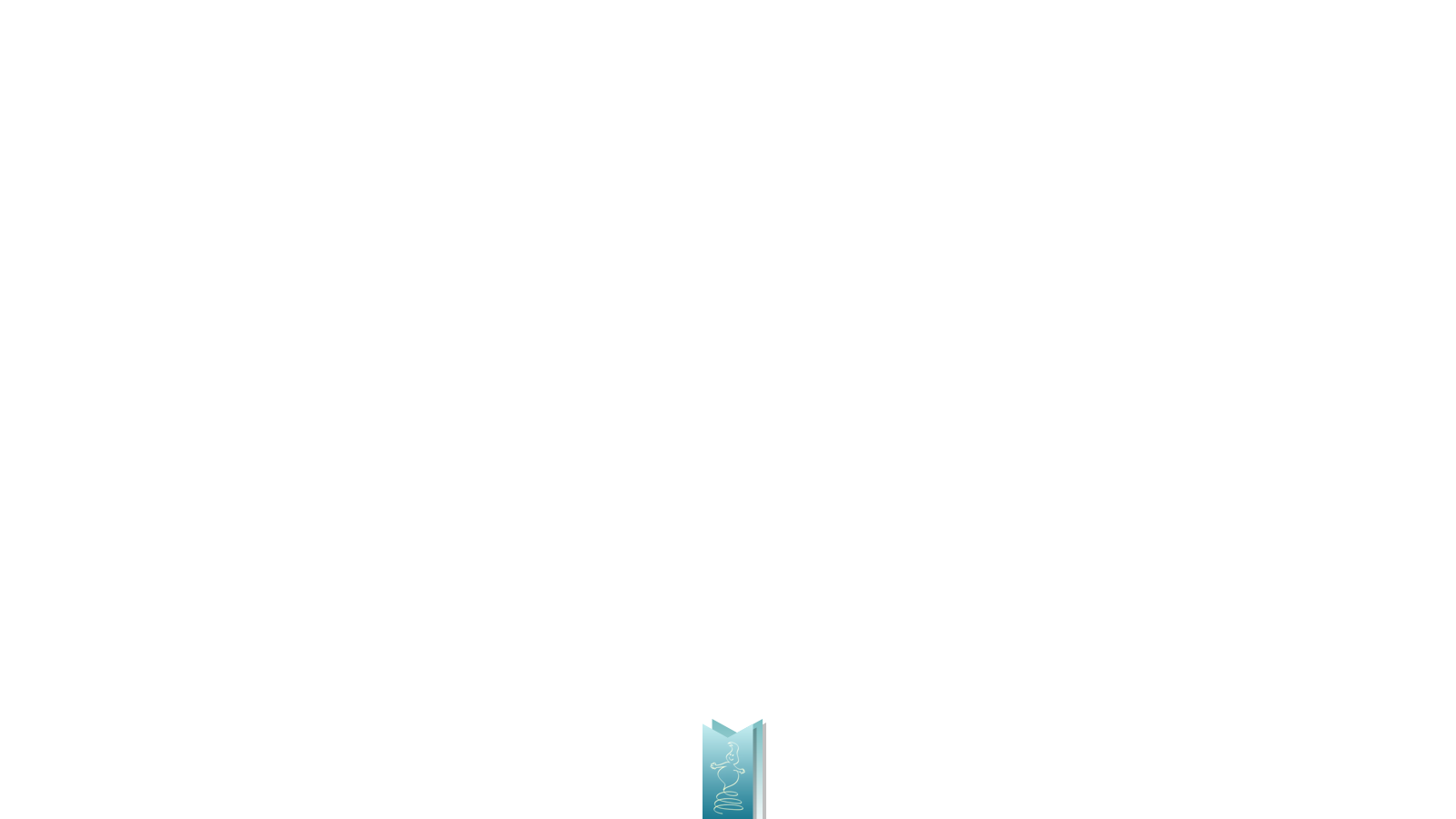 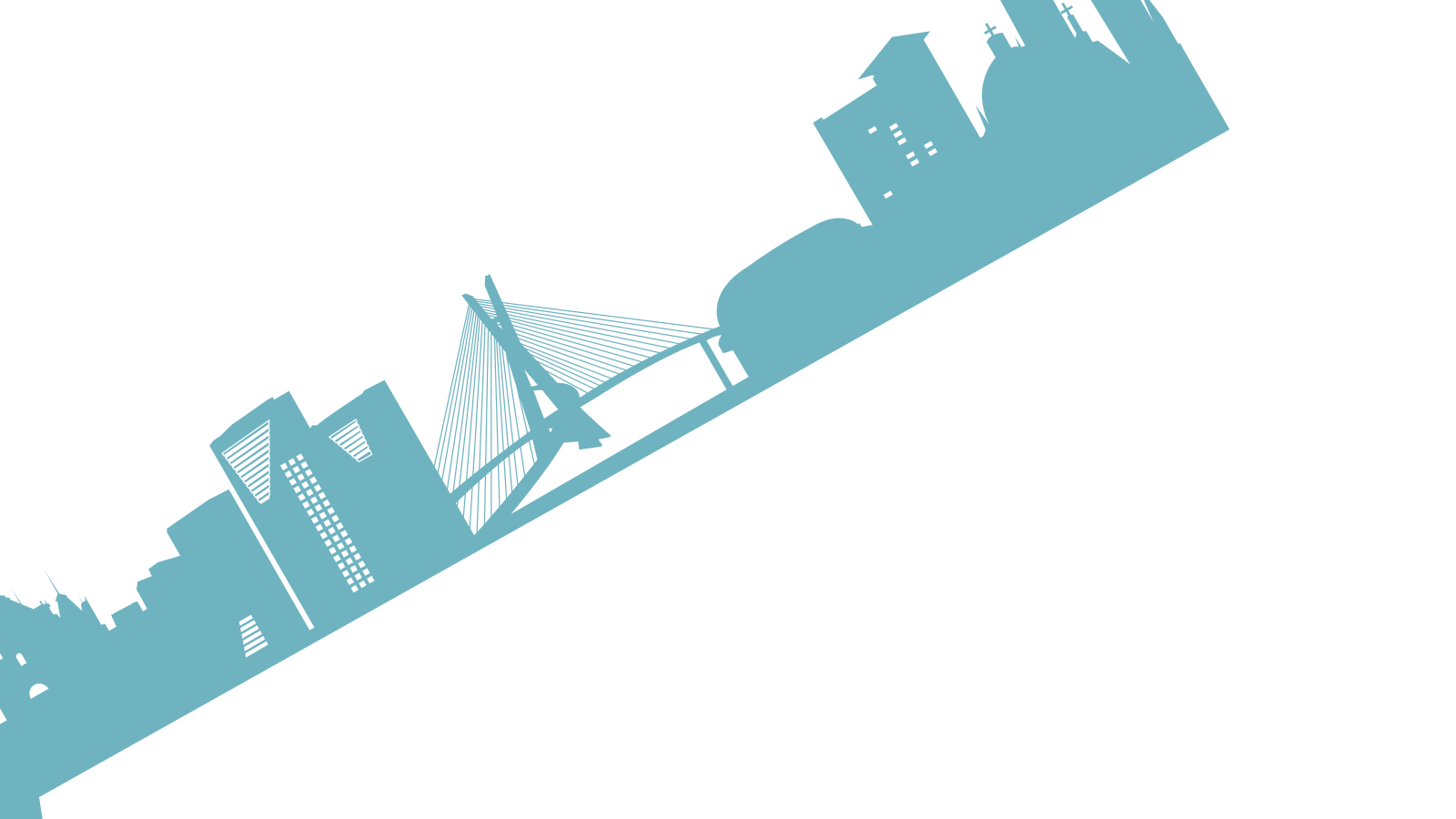 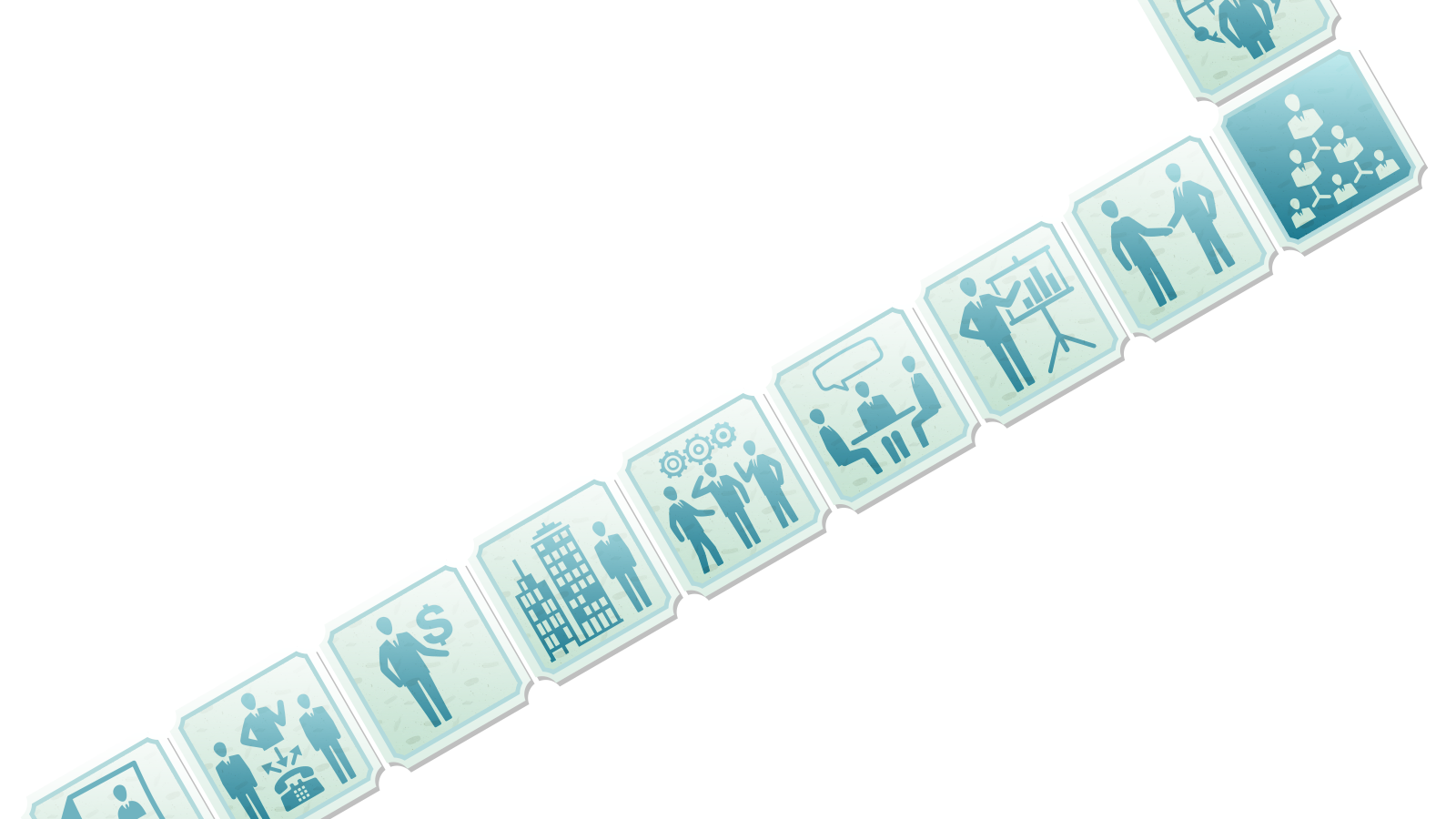 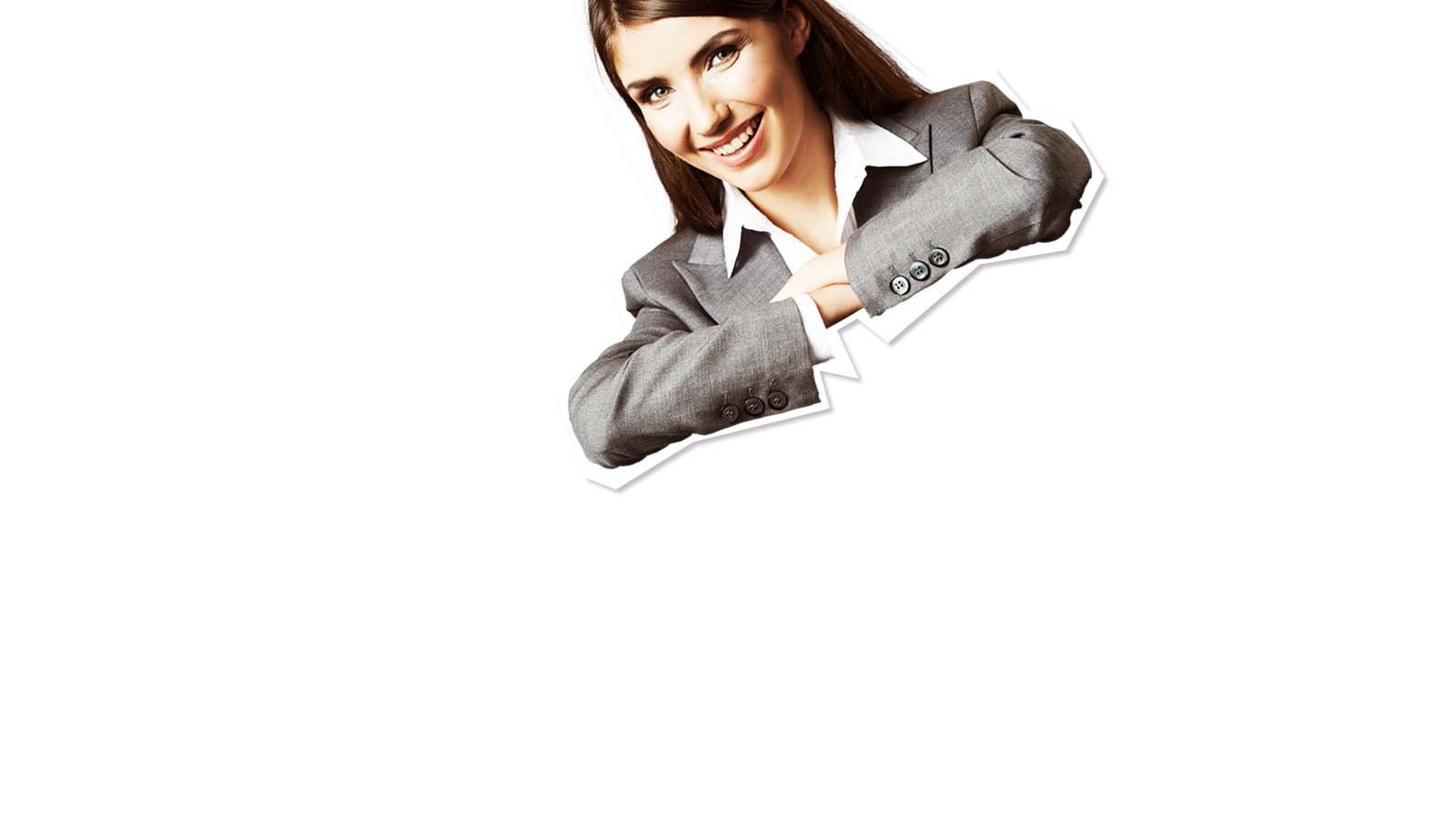 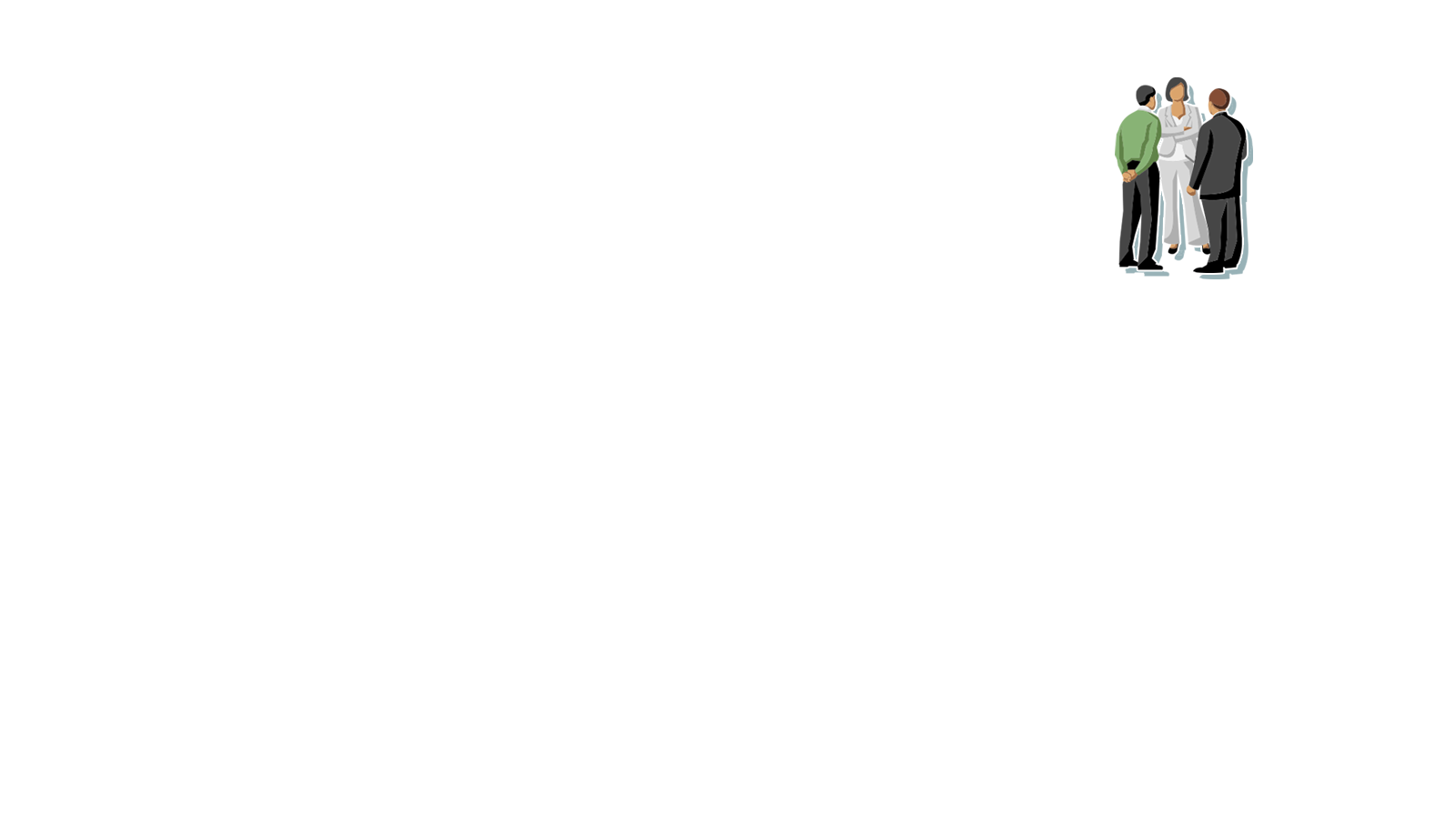 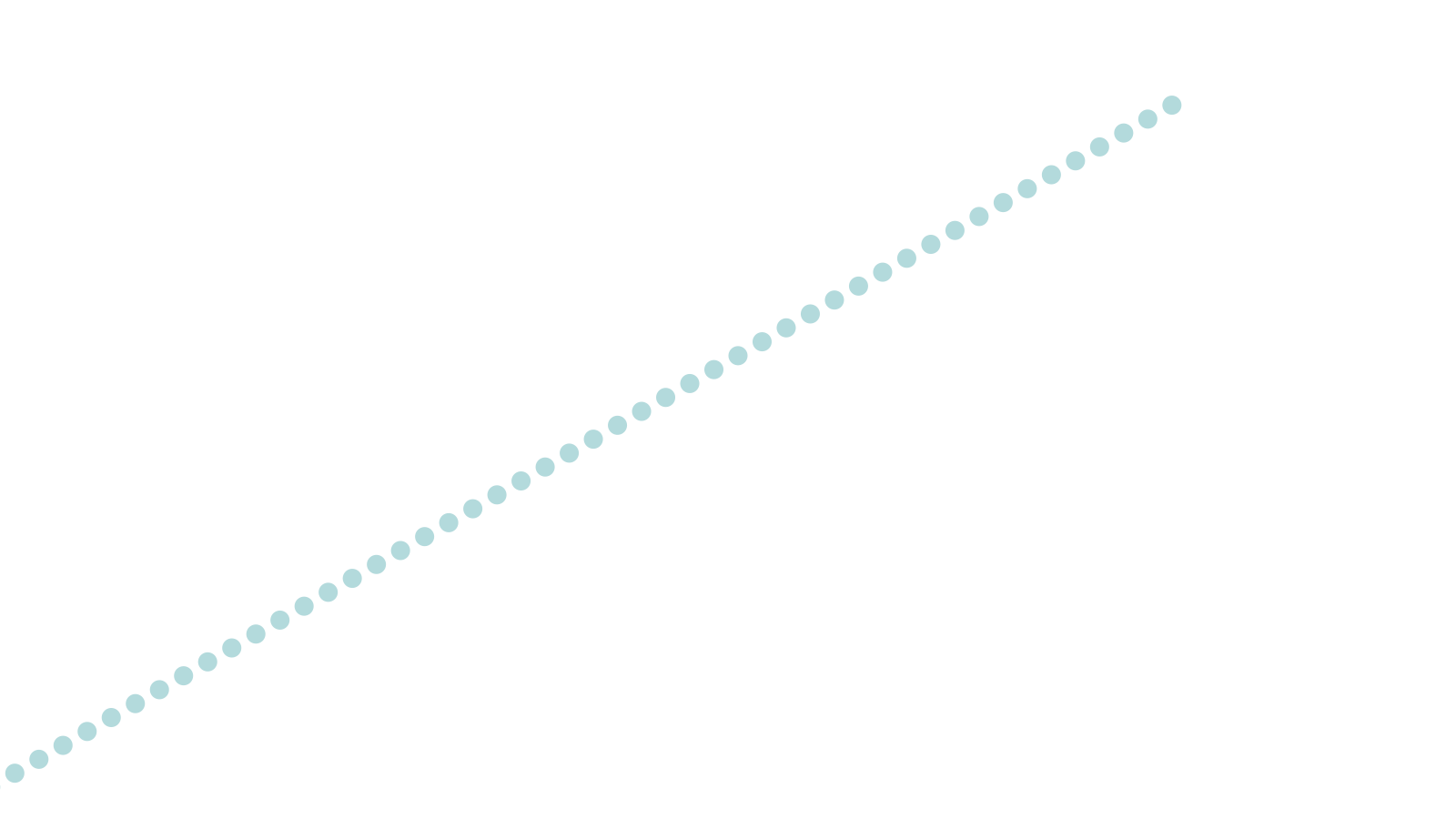 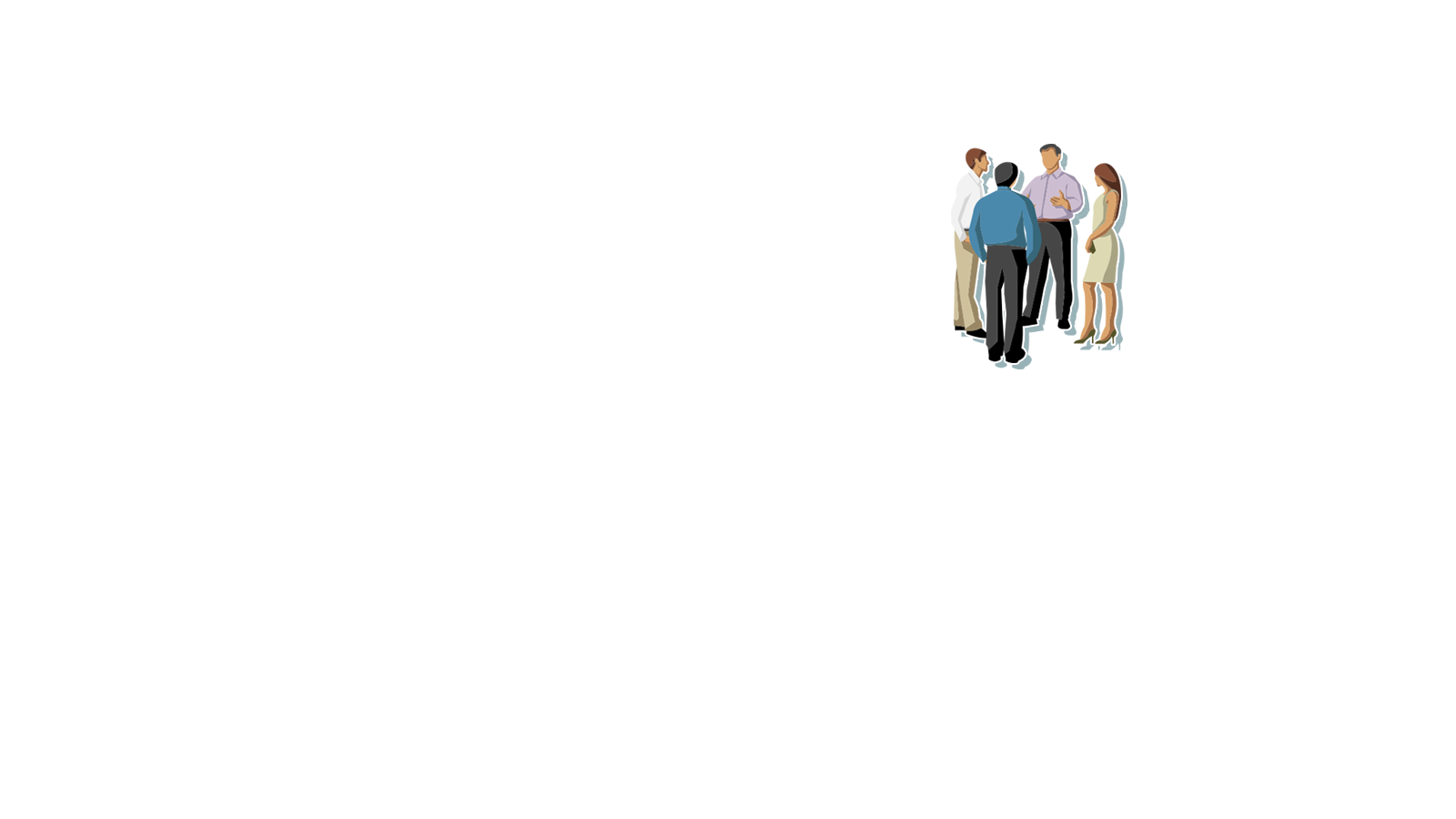 Criamos e adaptamos jogos cooperativos para treinamentos. Nossas soluções são utilizadas como ferramentas por consultorias e organizações que buscam mudança de comportamentos, que tornem as pessoas melhores
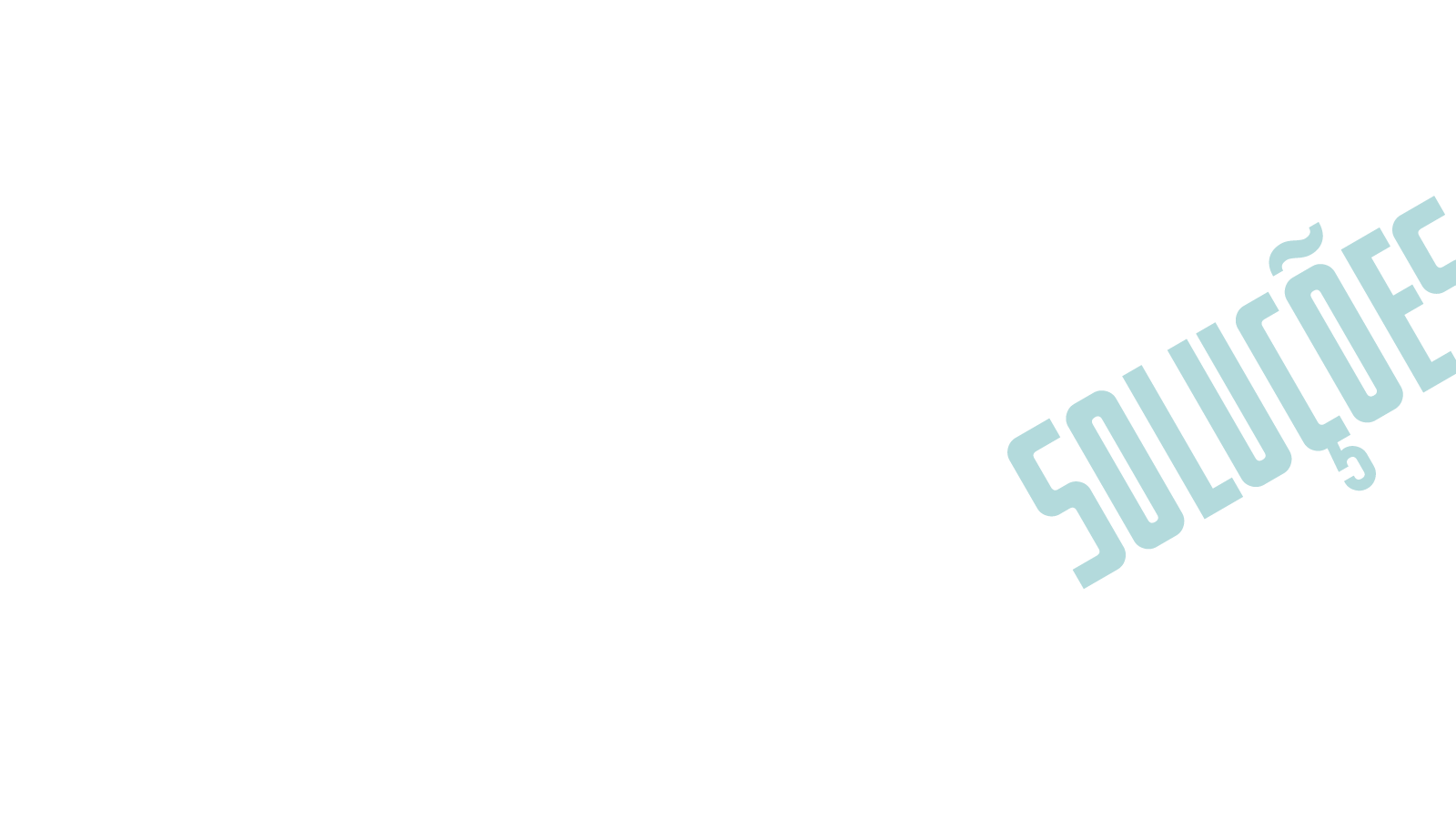 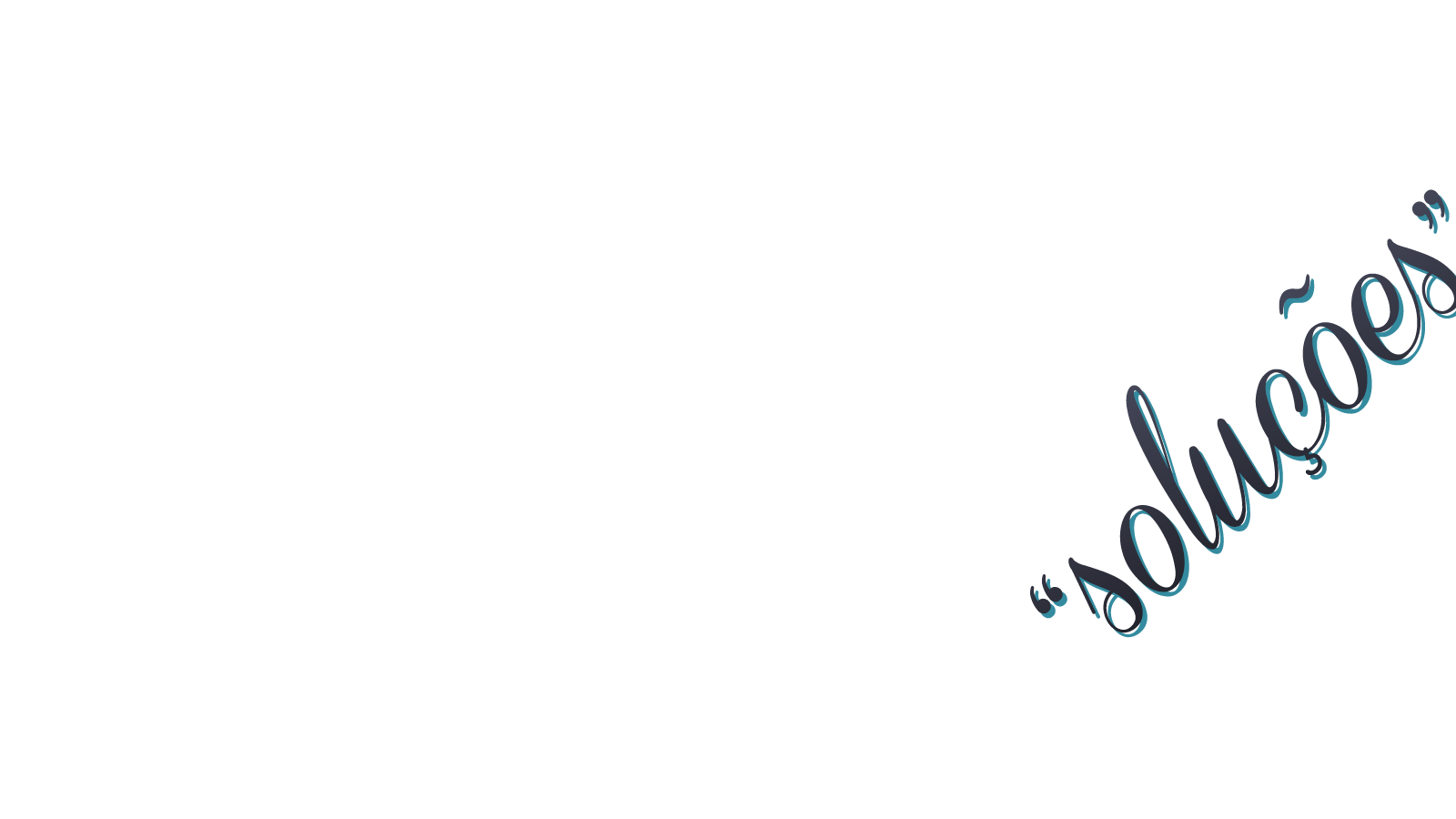 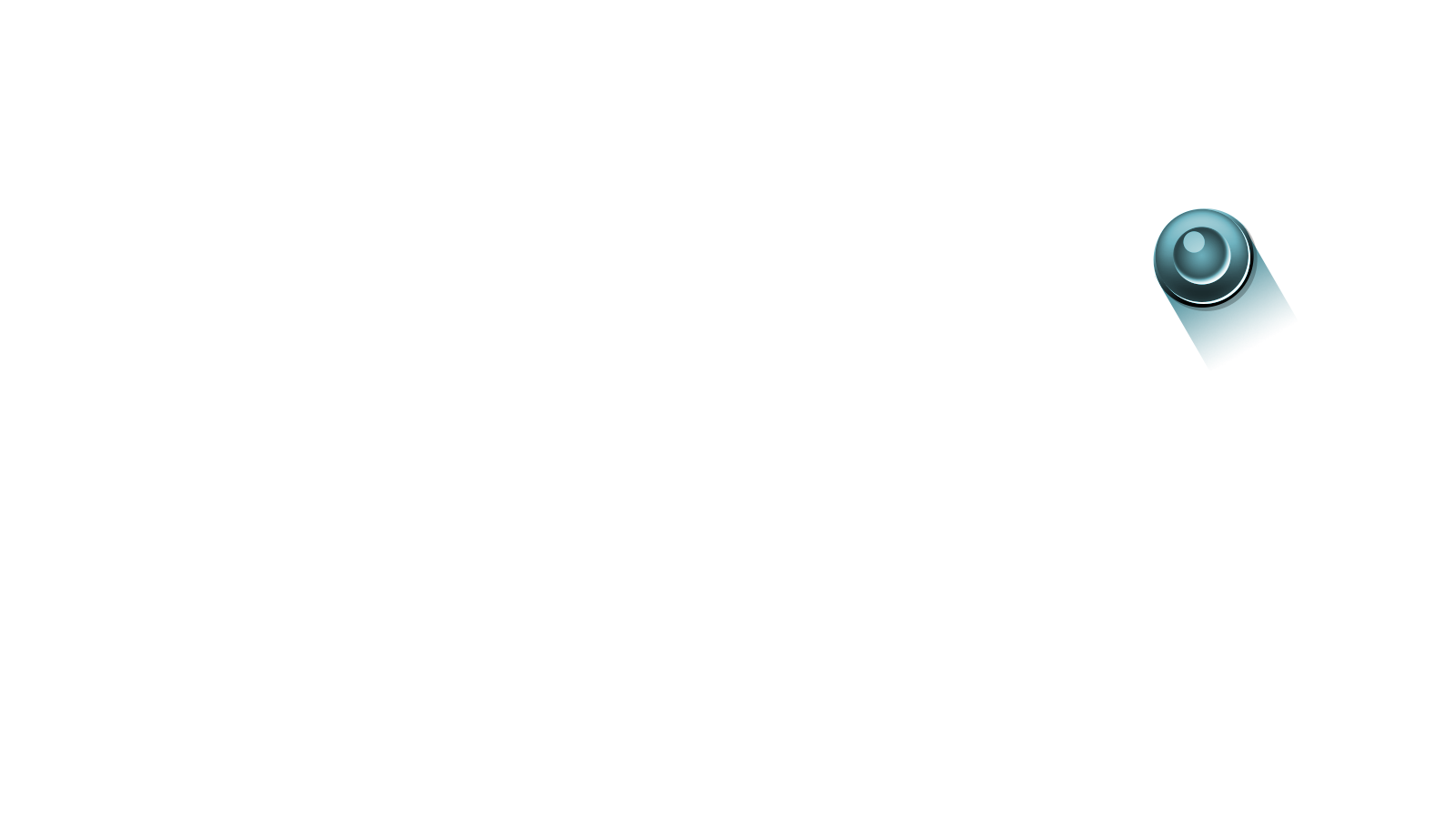 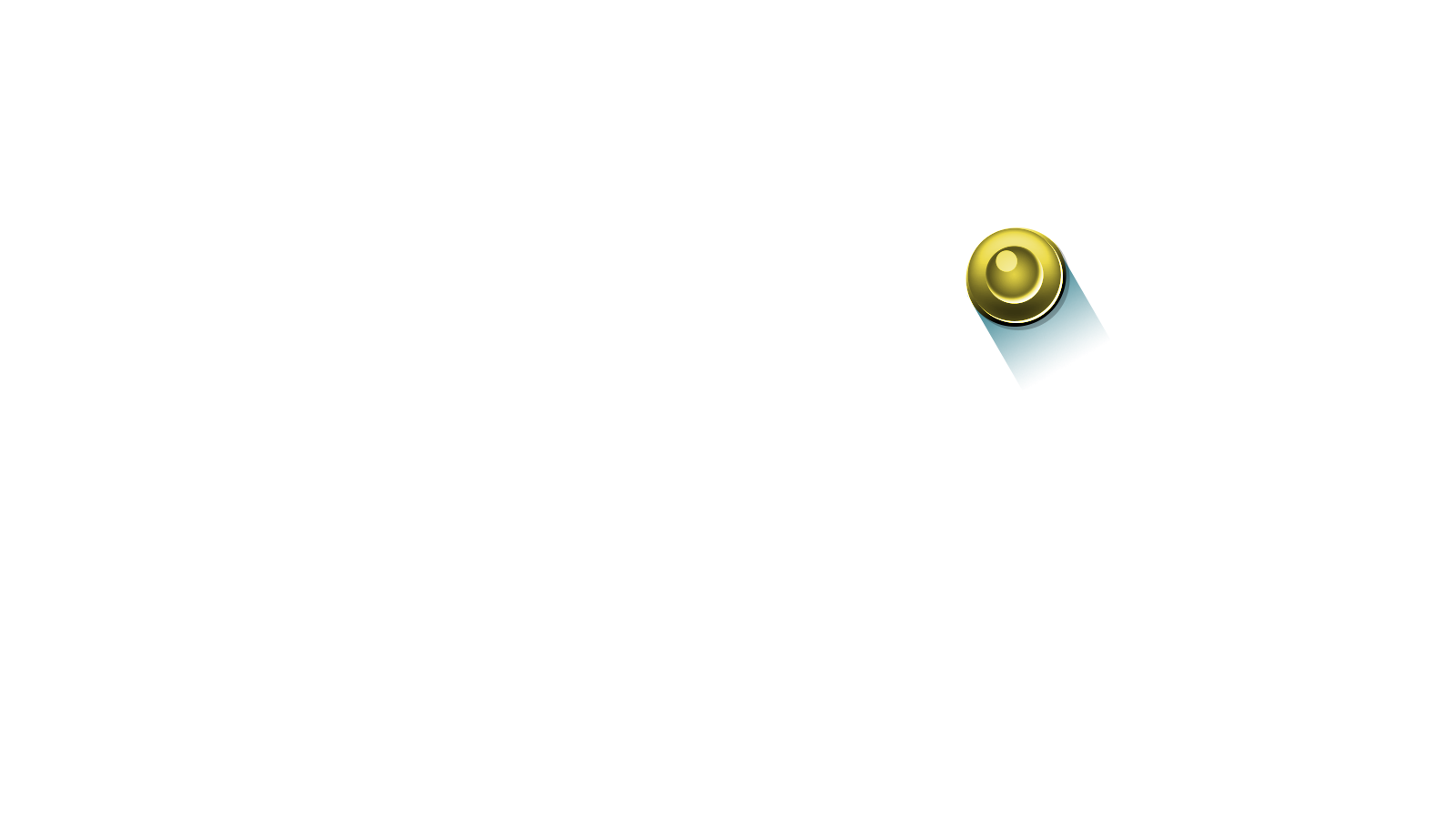 purifique
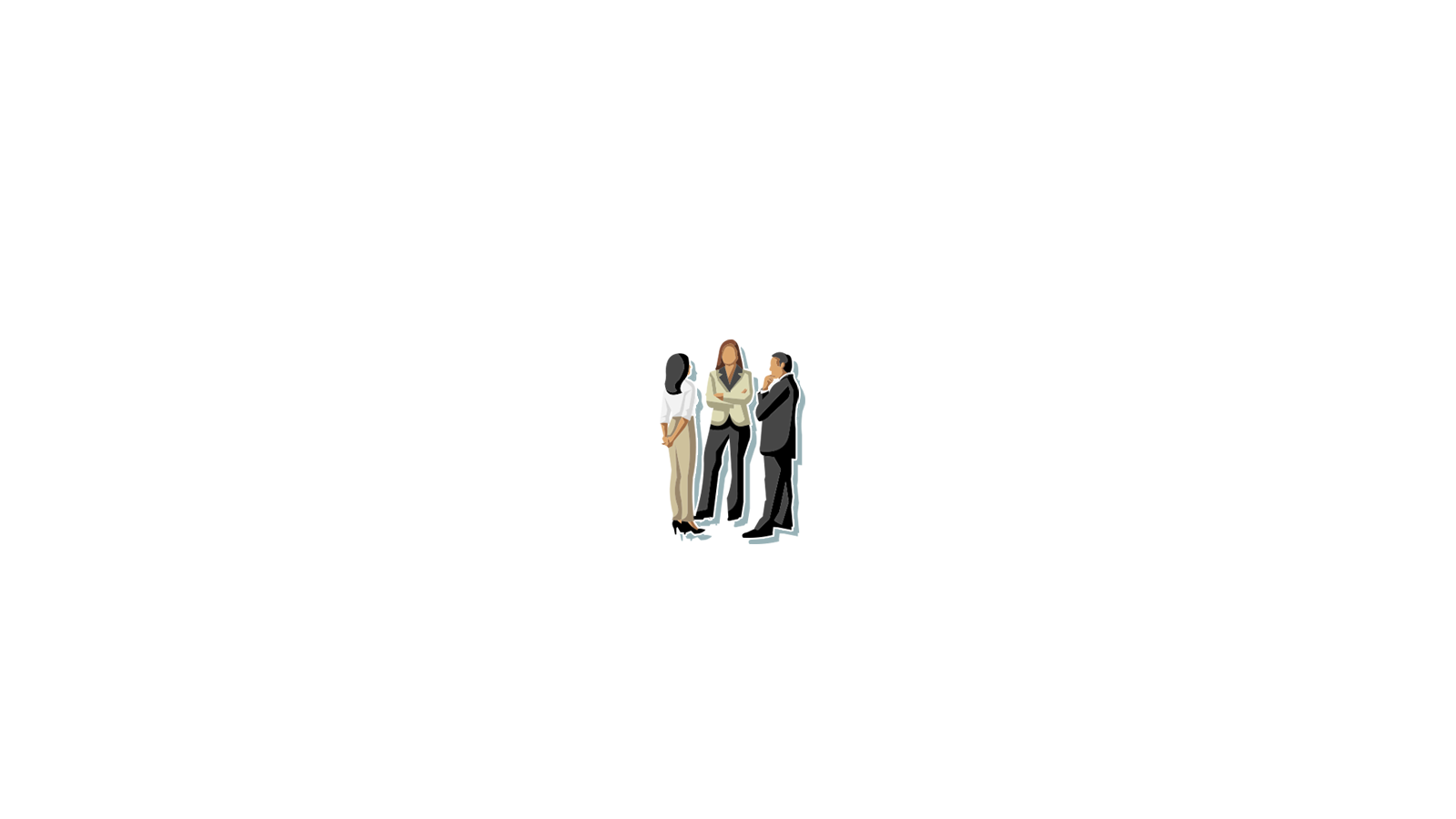 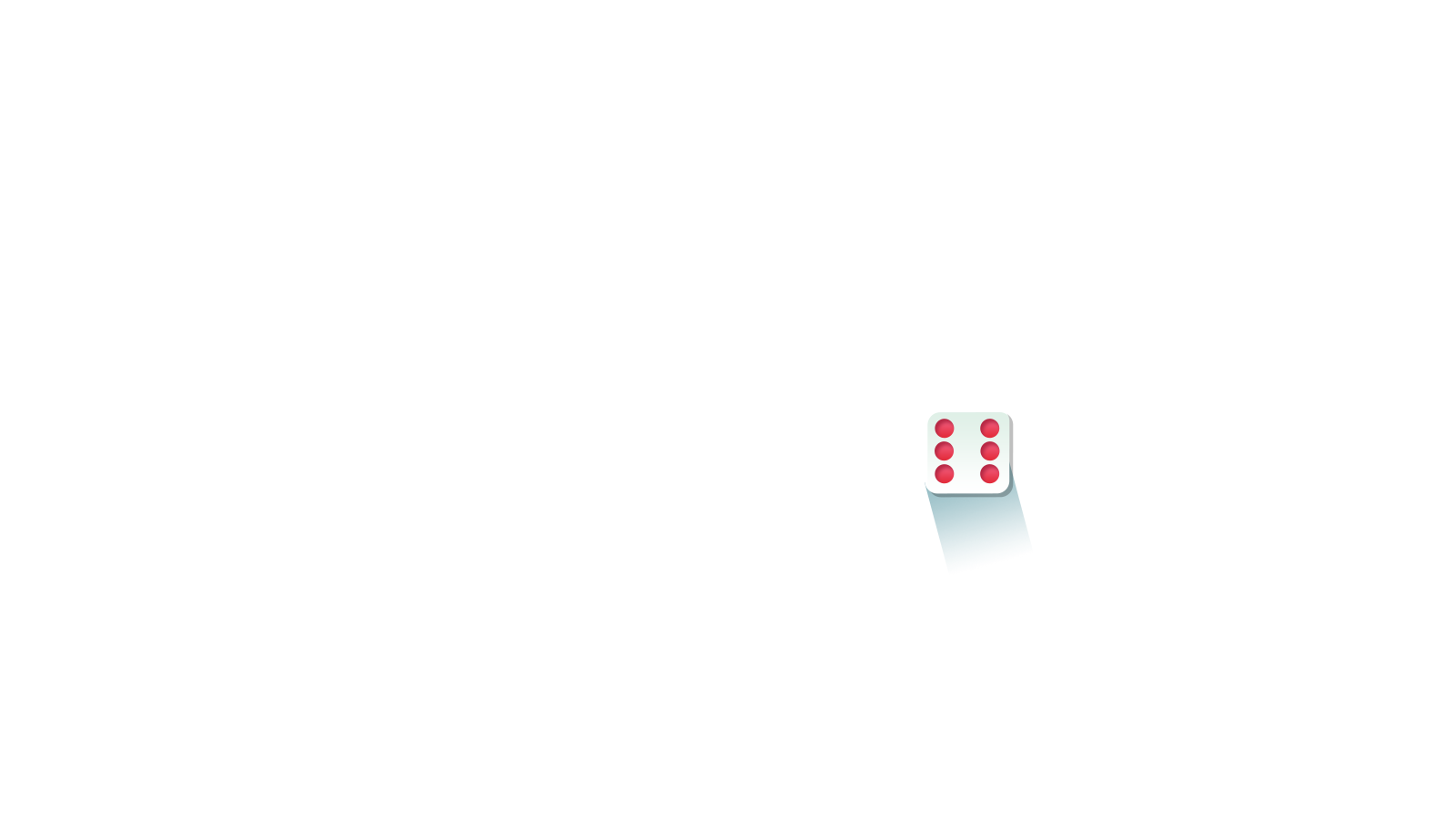 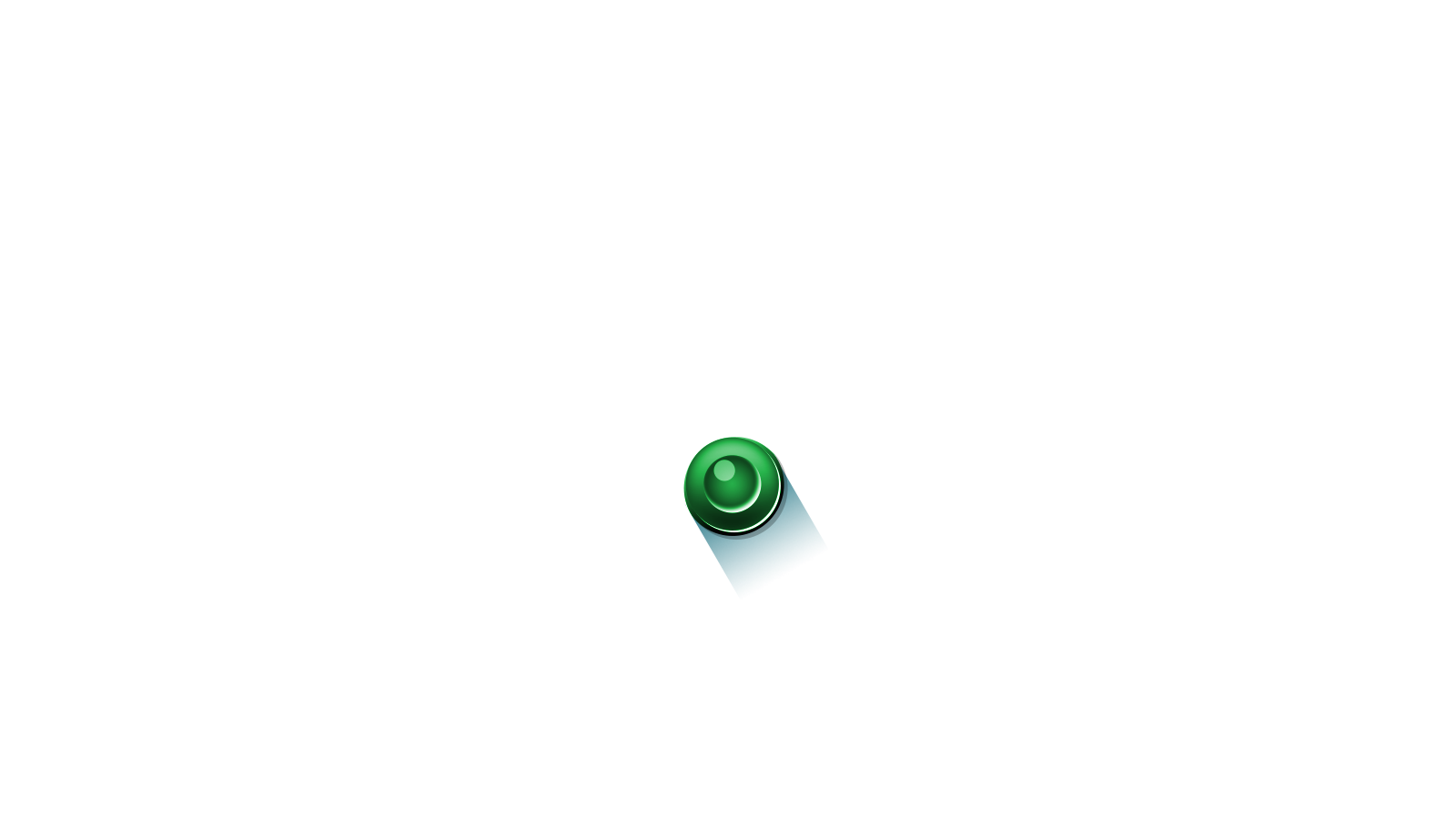 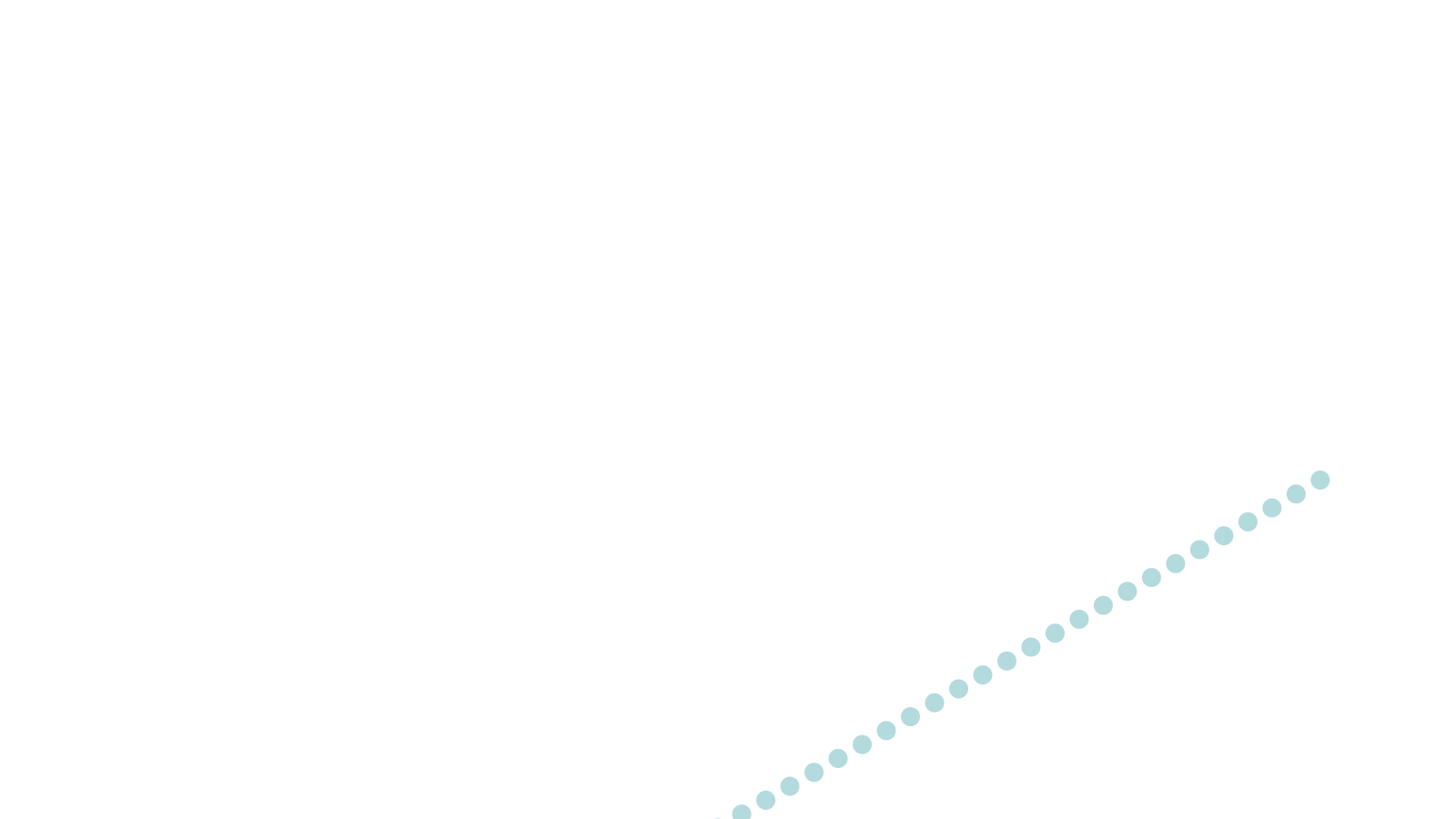 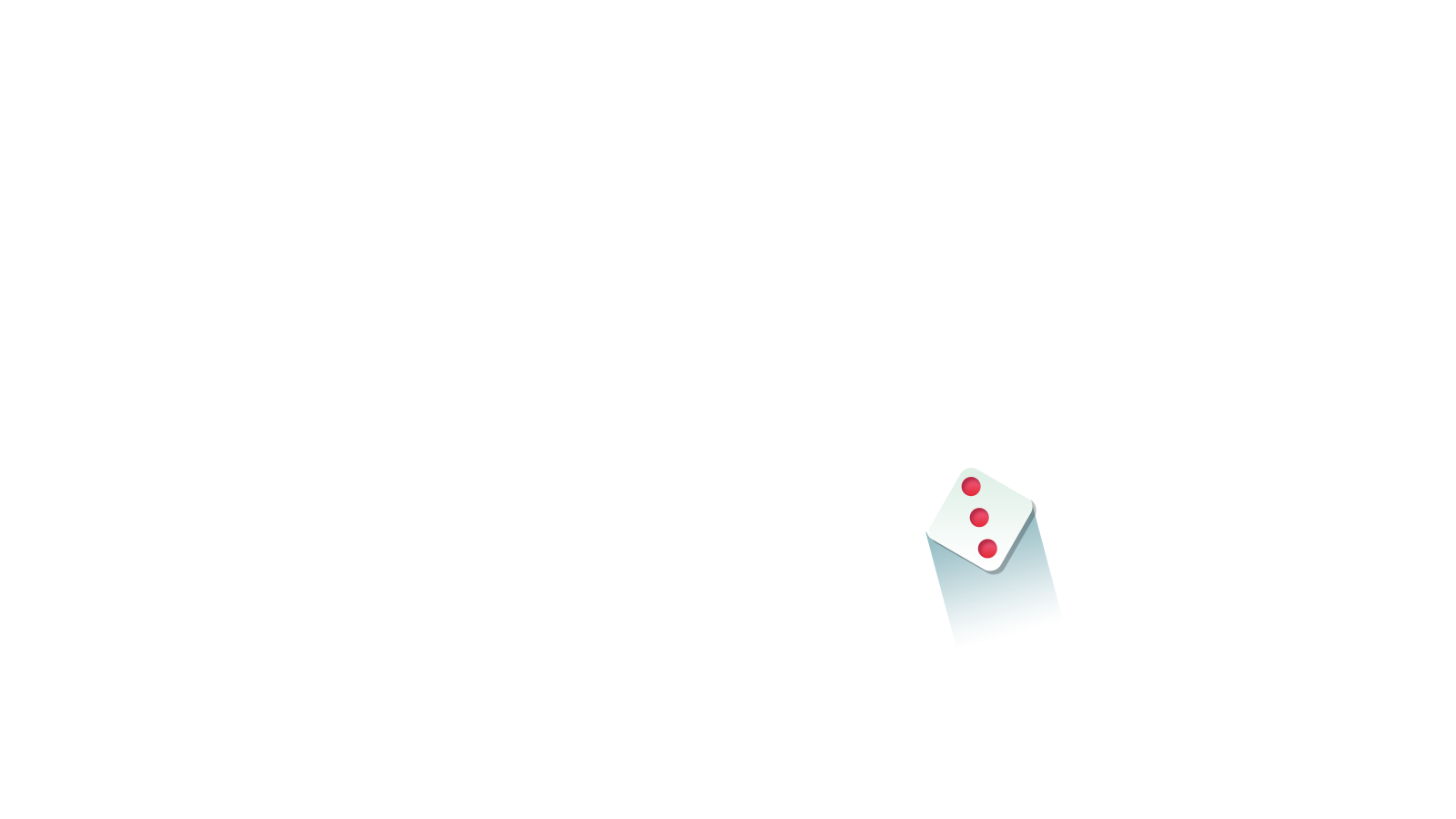 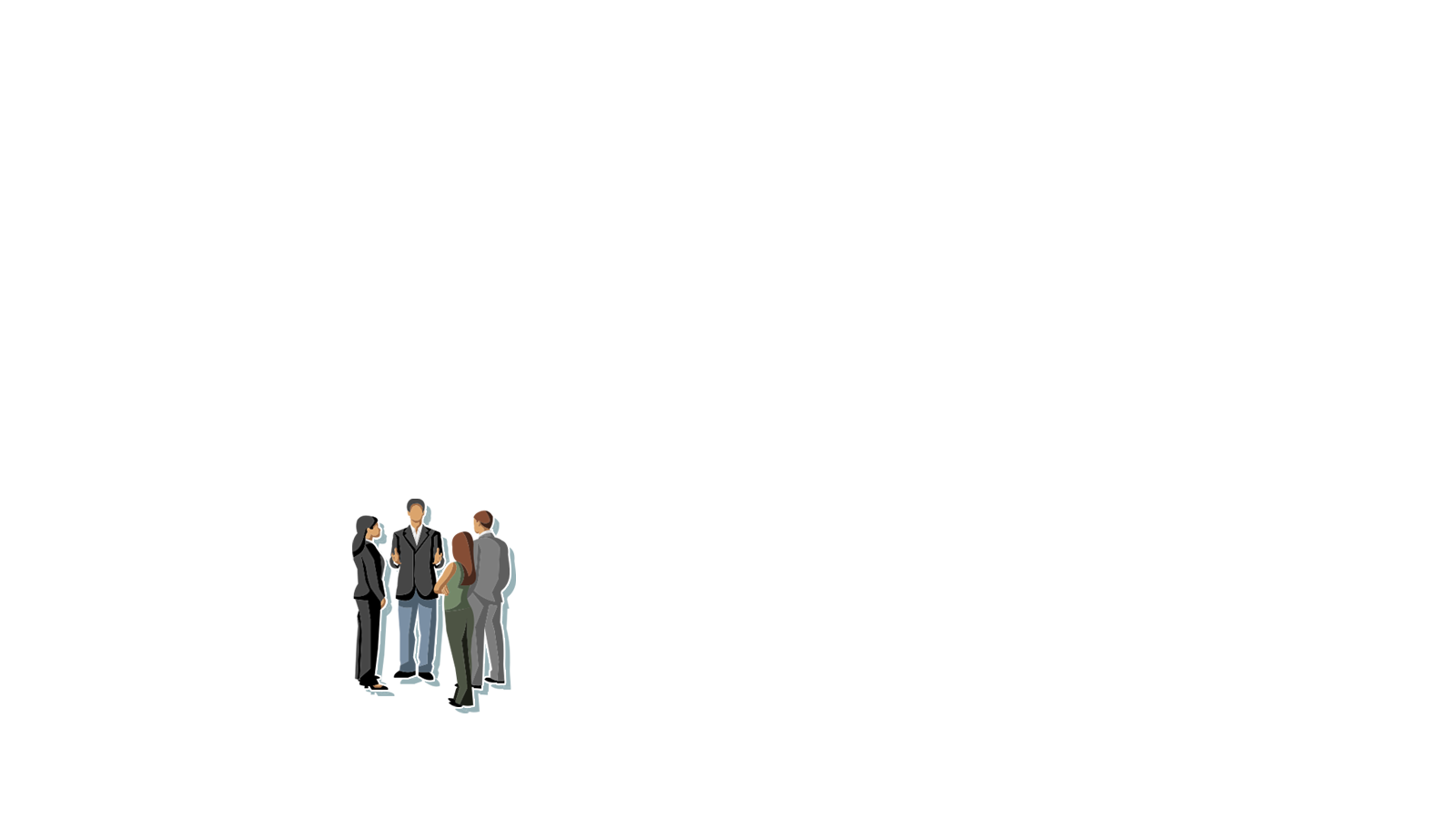 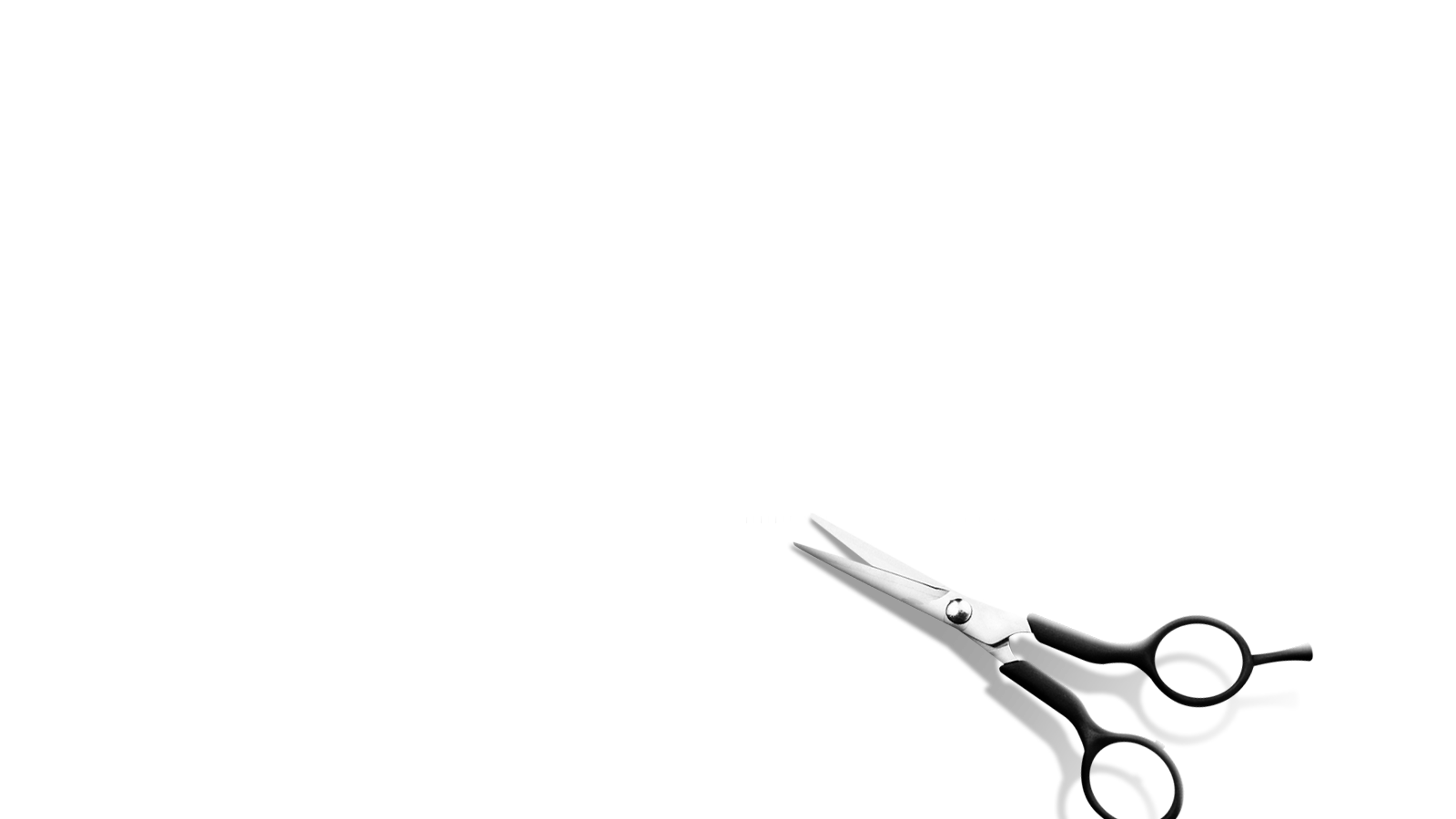 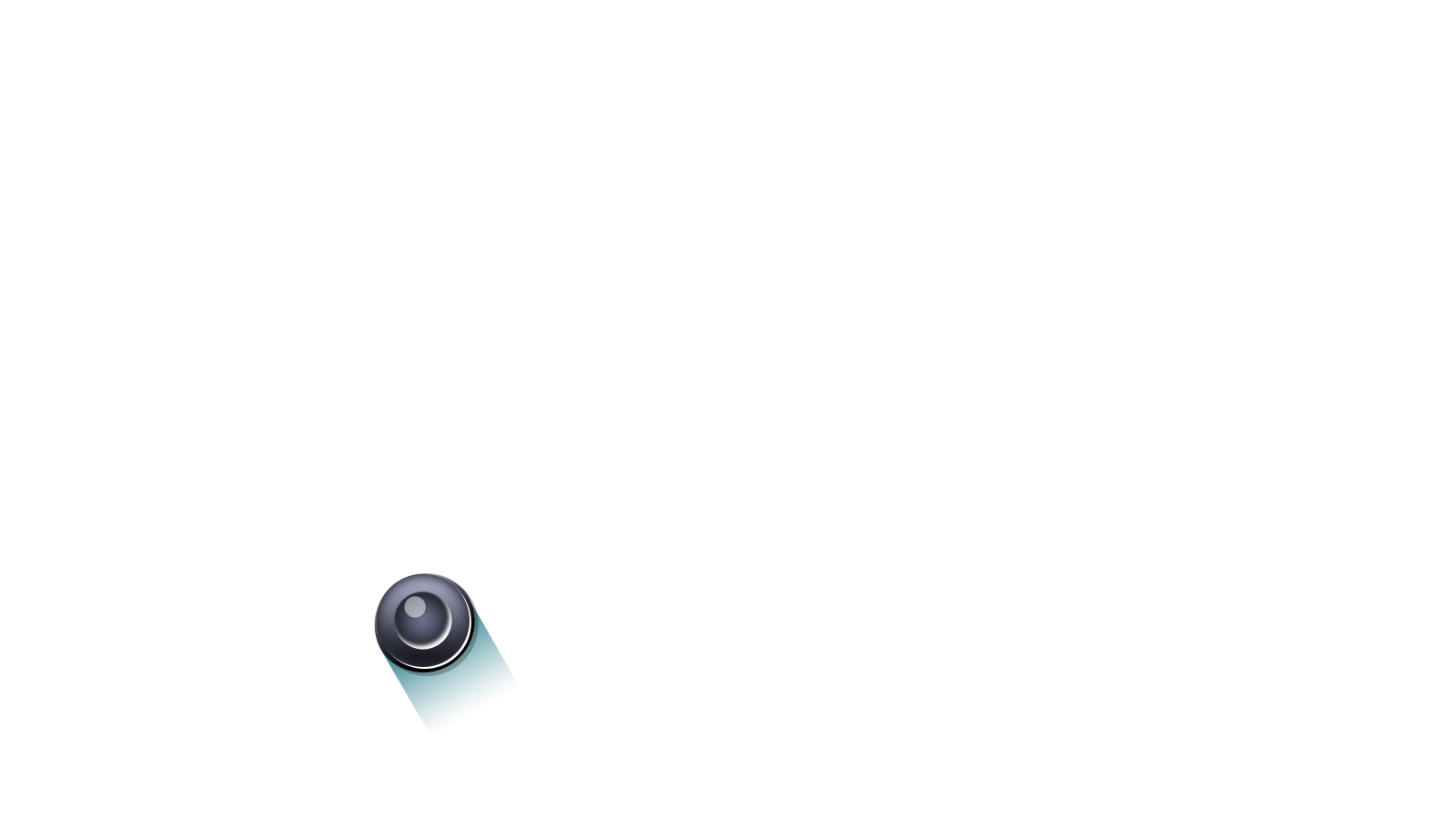 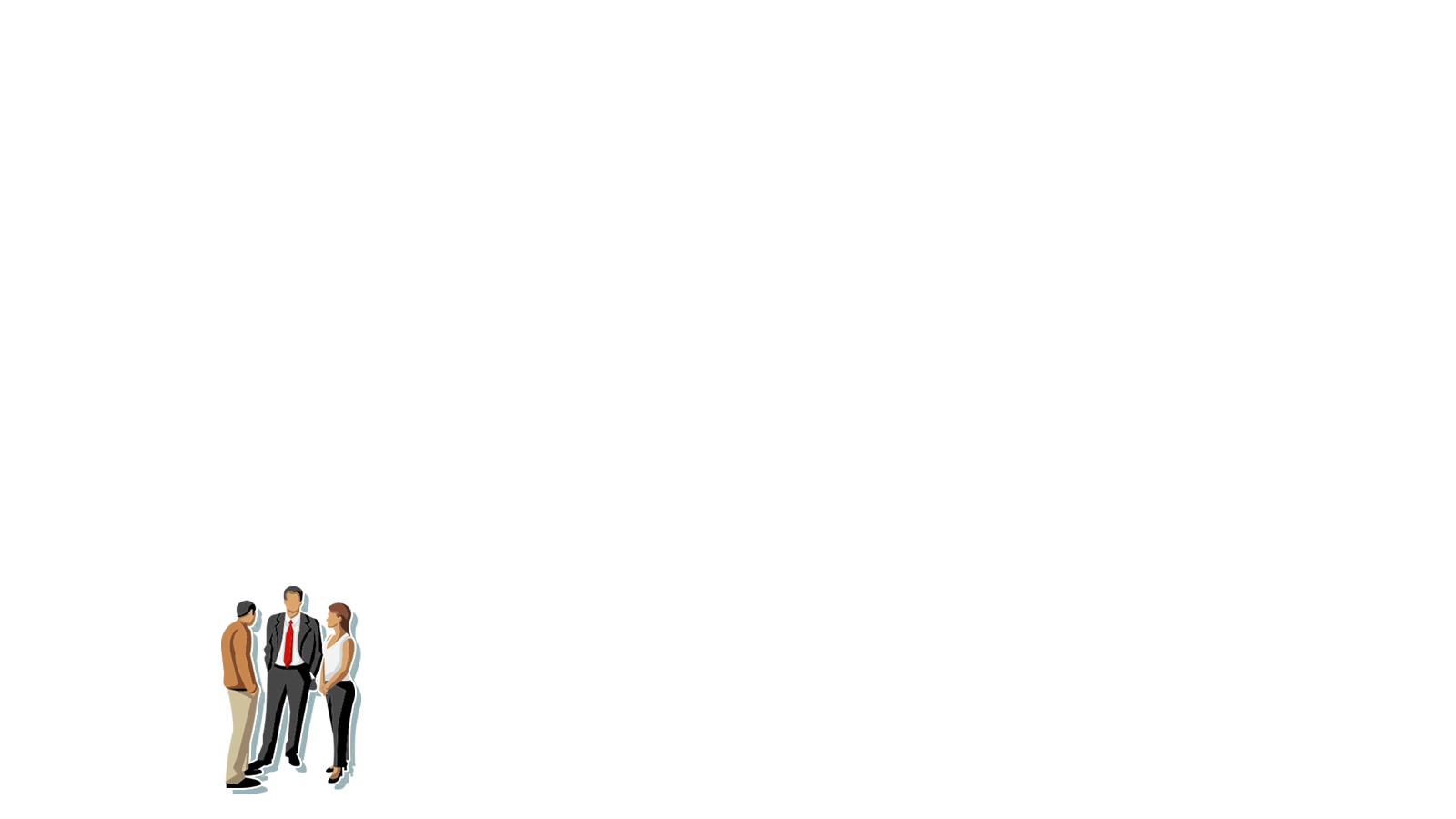 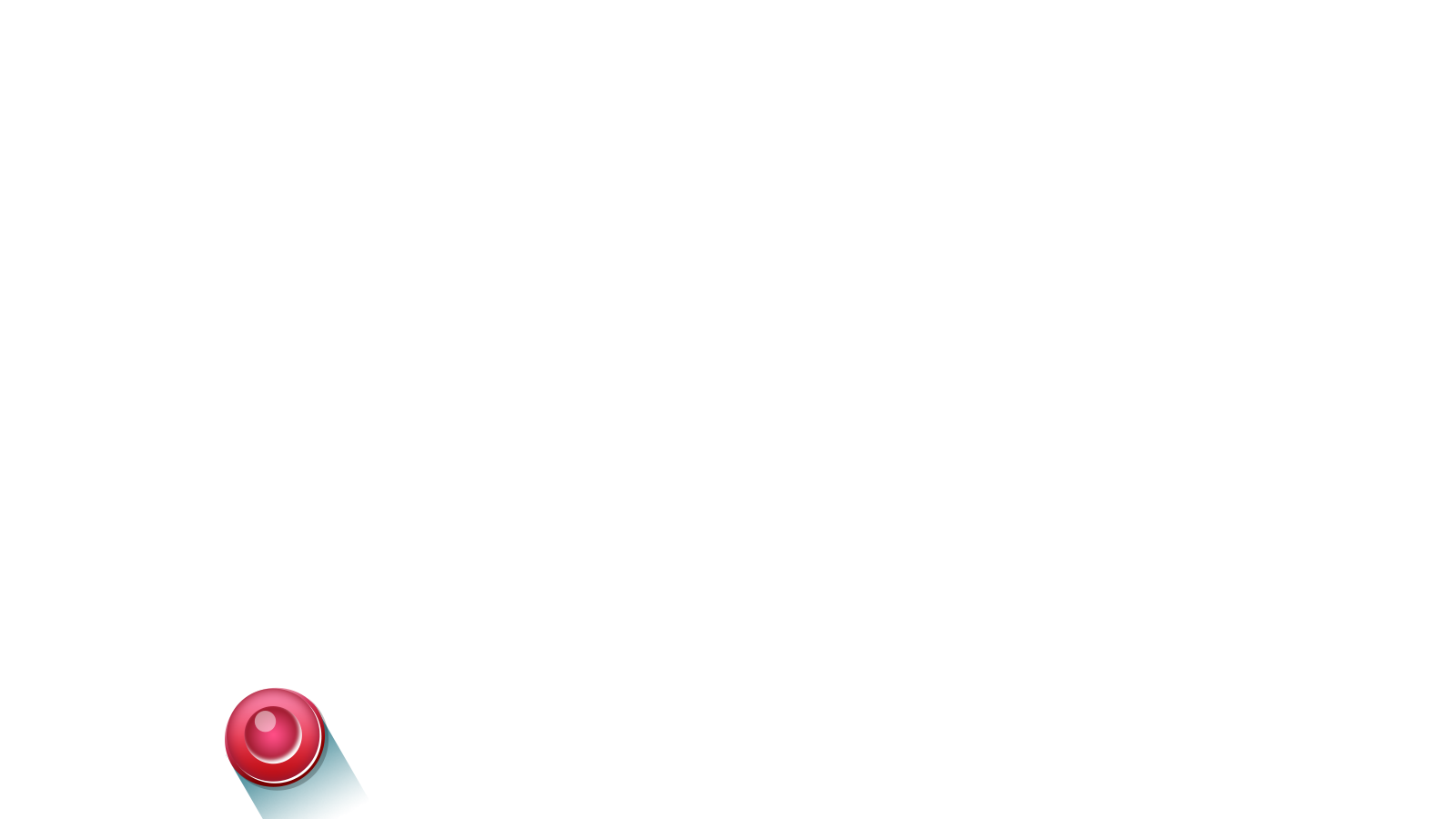 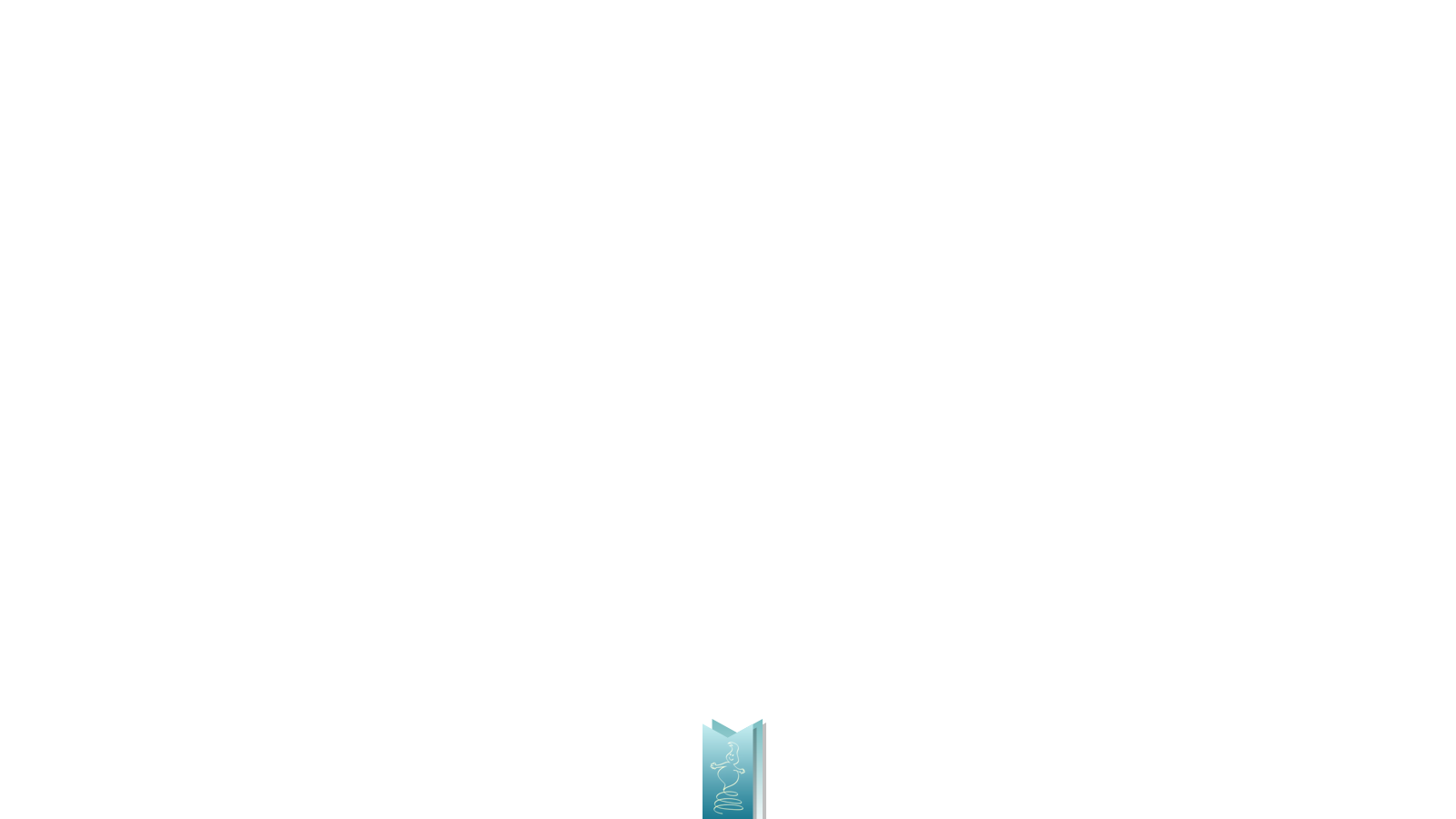 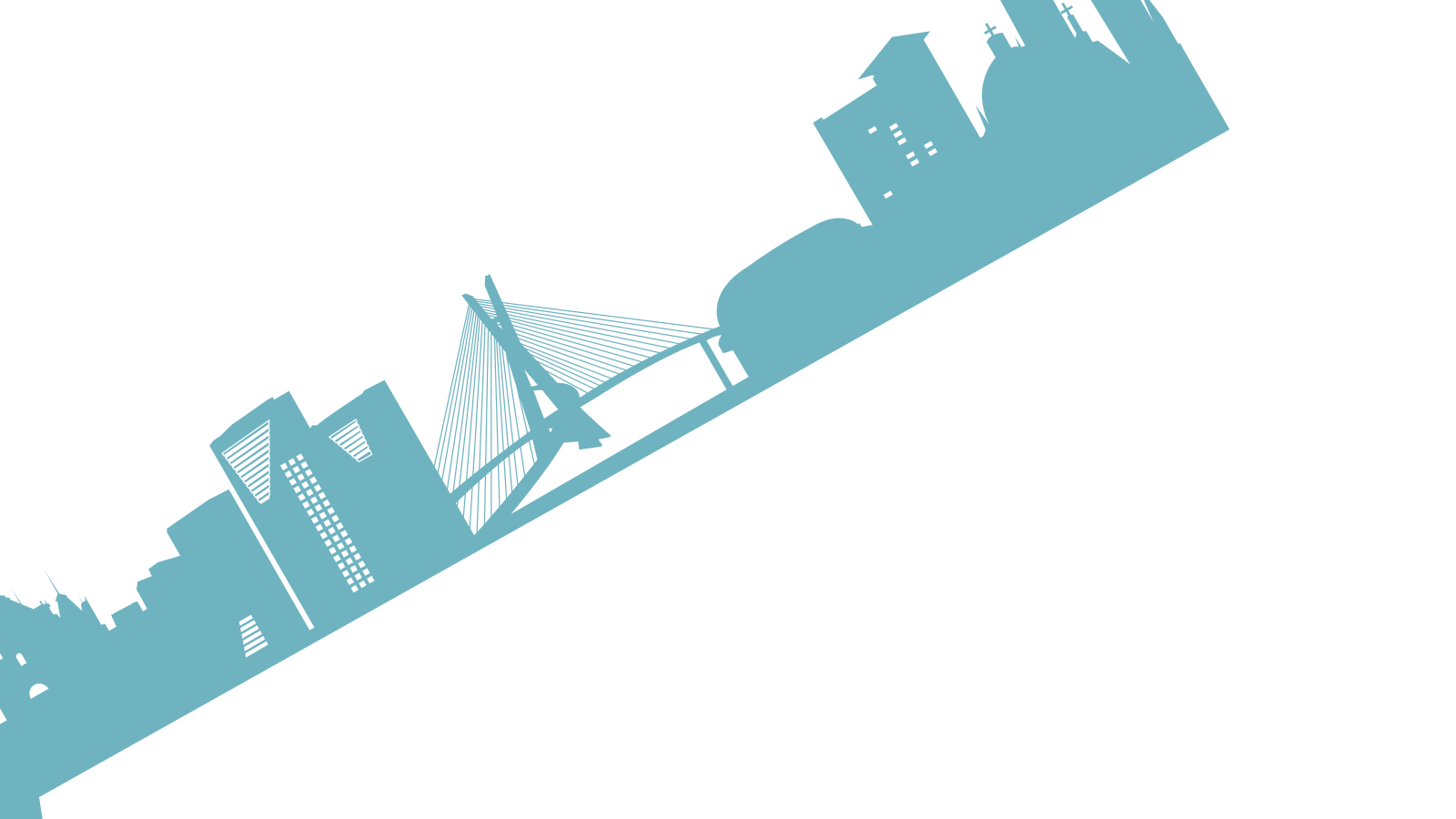 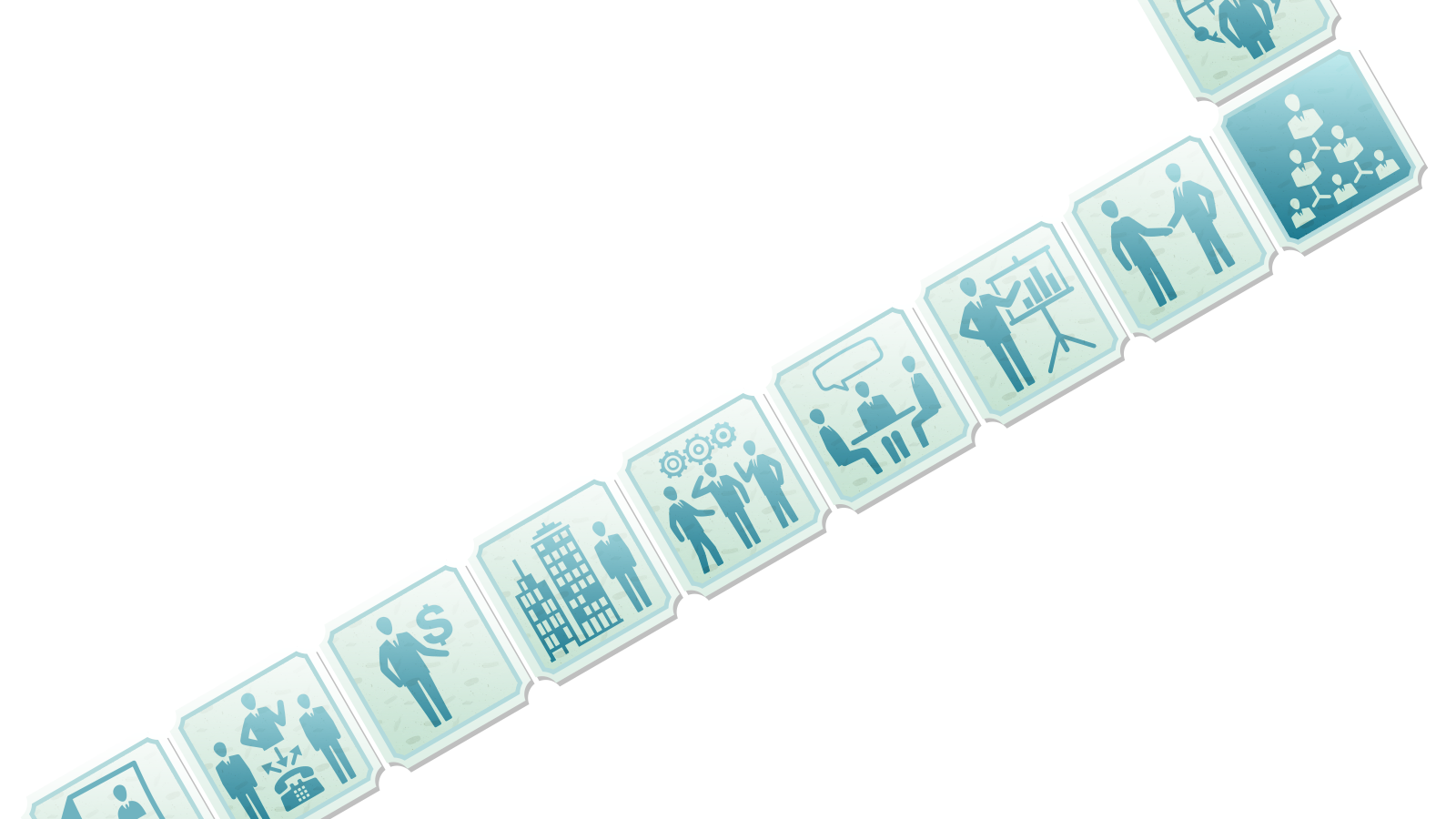 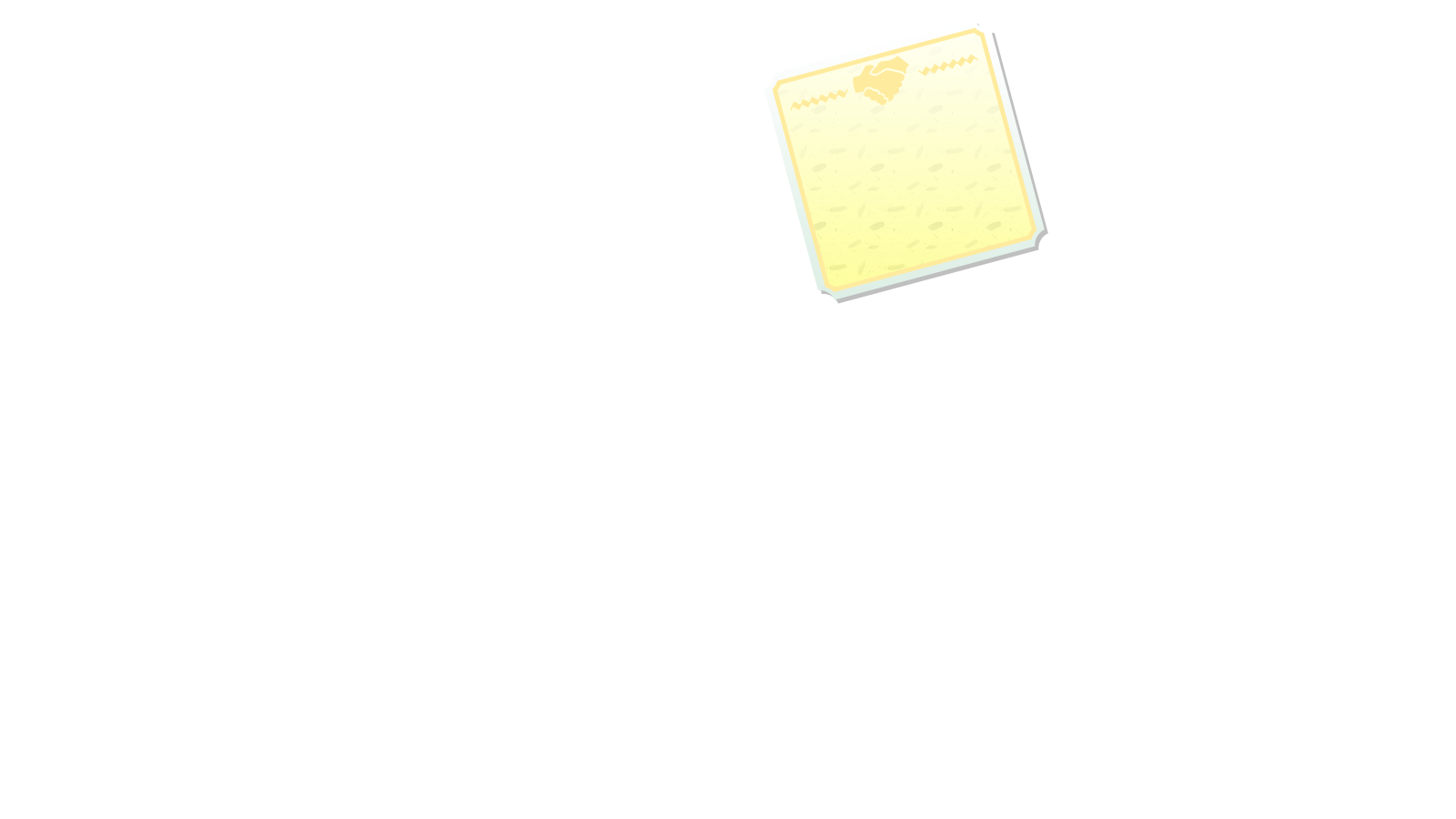 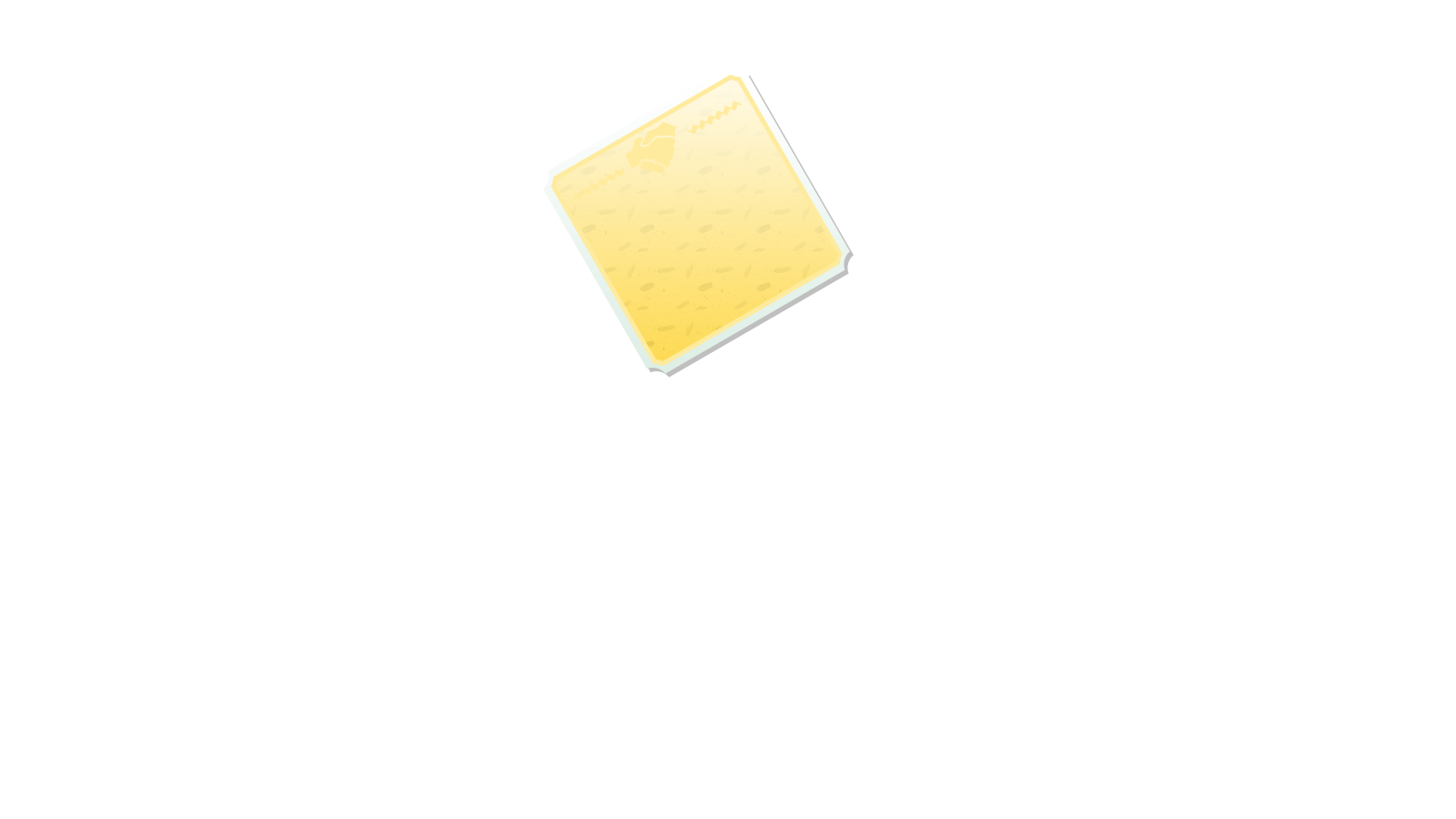 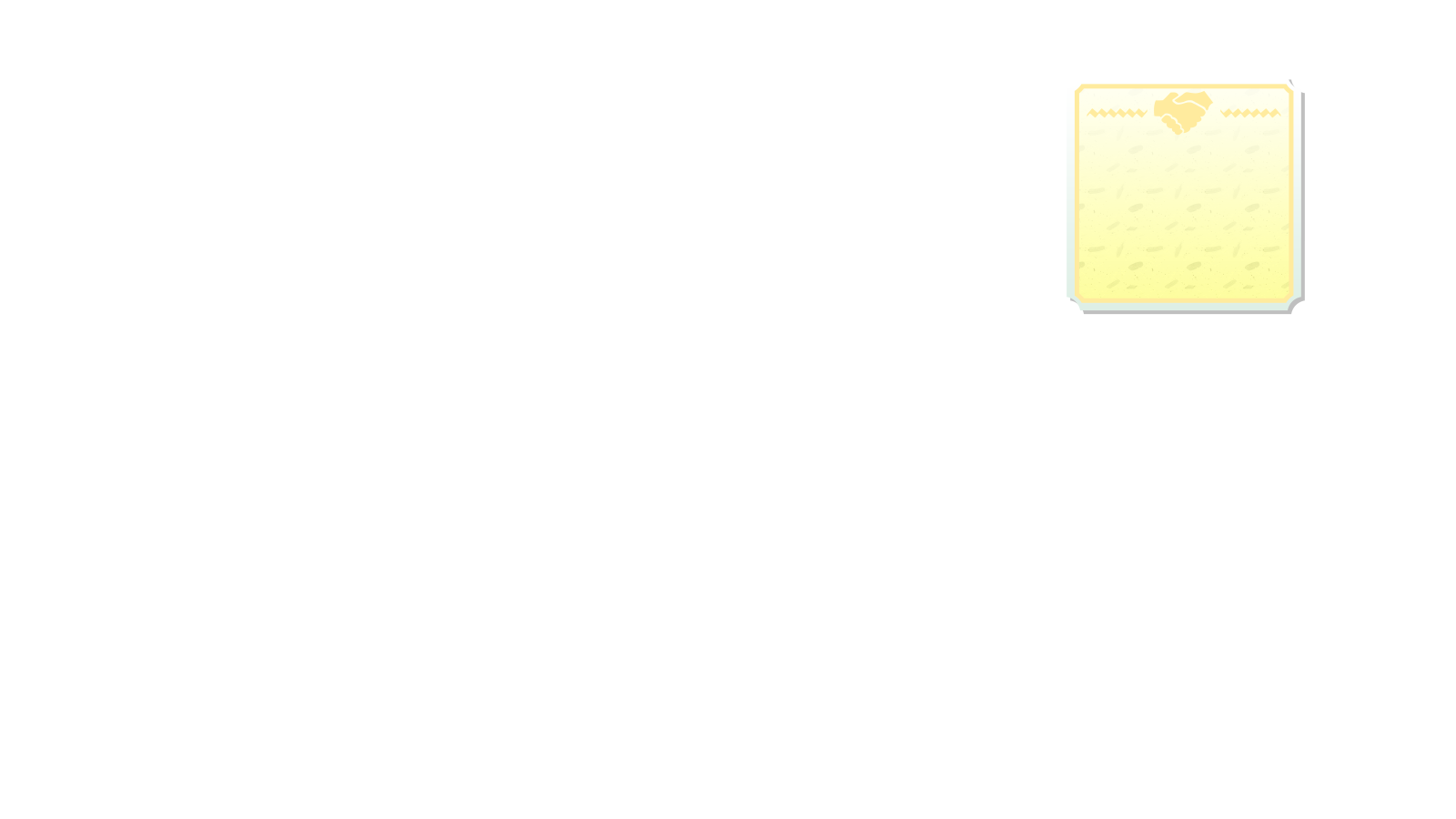 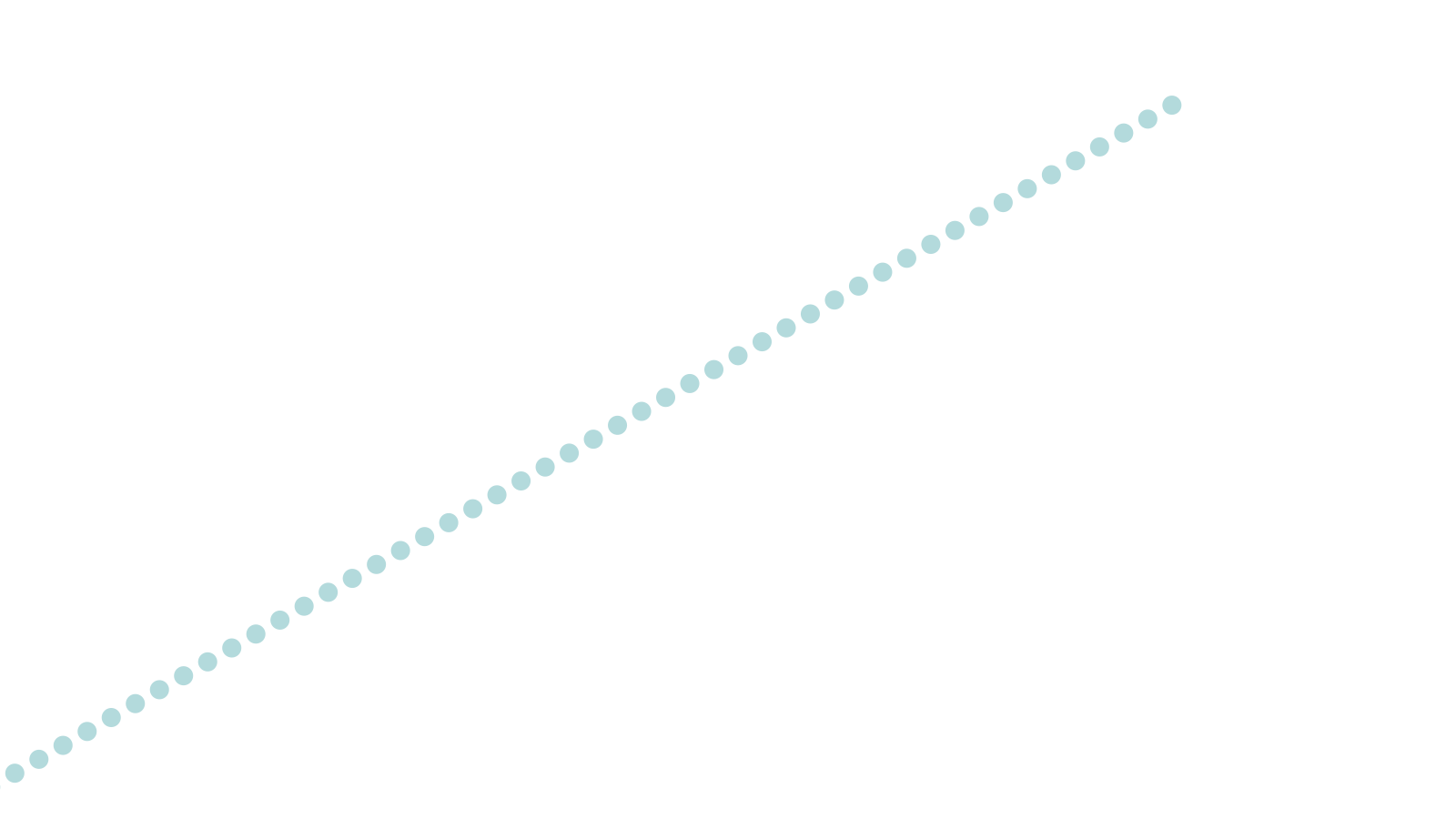 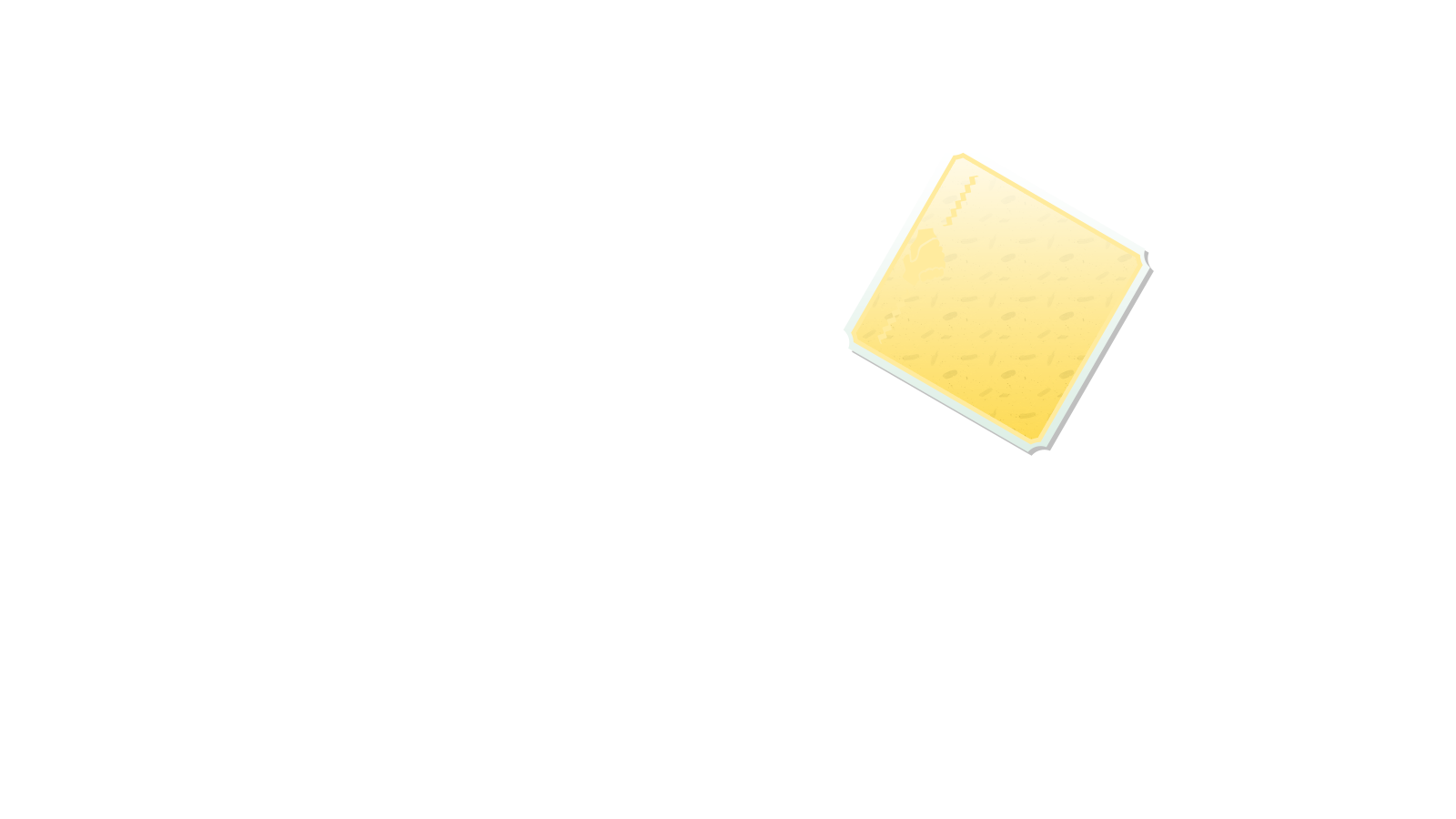 Feedback
Orientaçãopara resultados
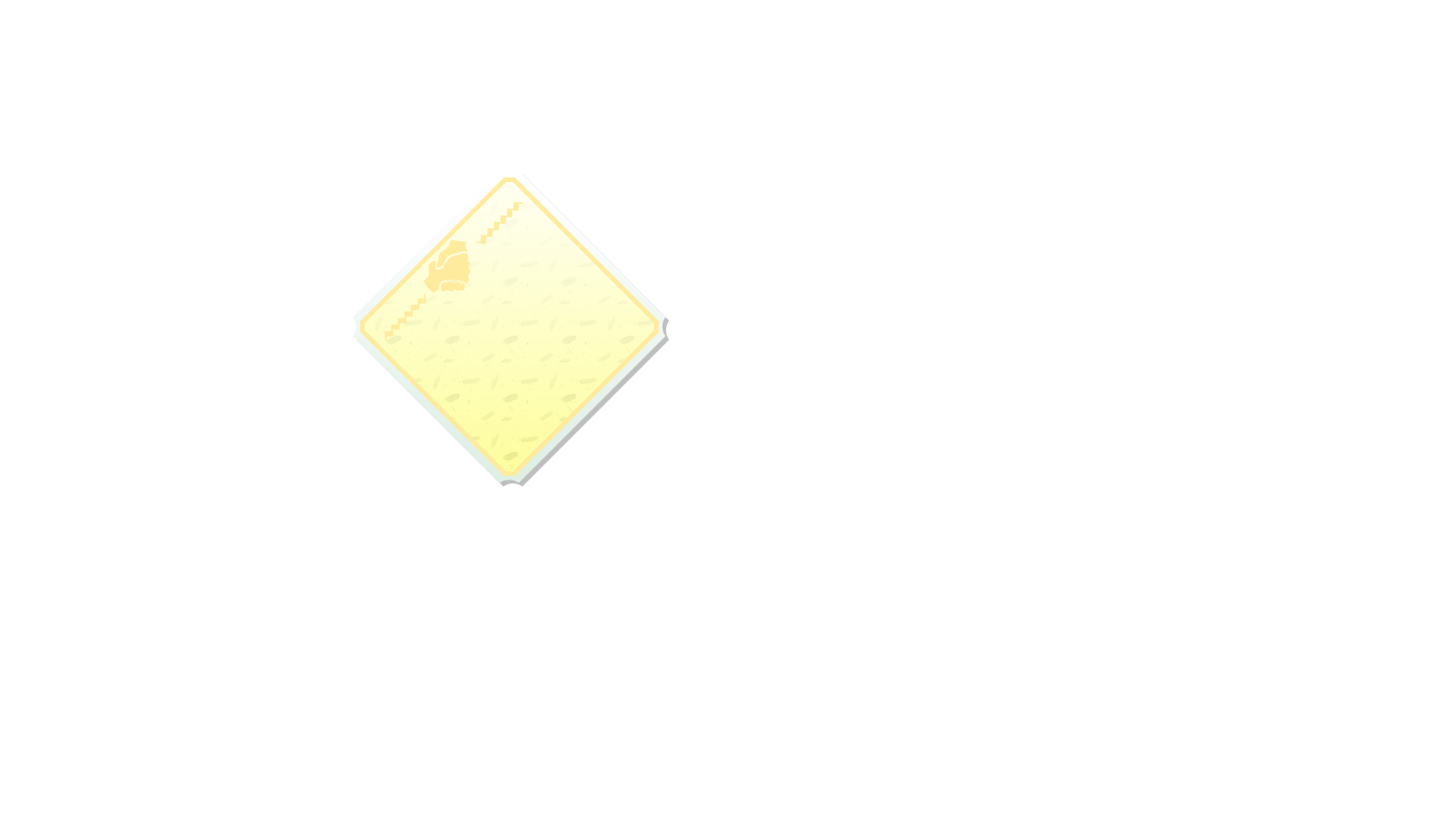 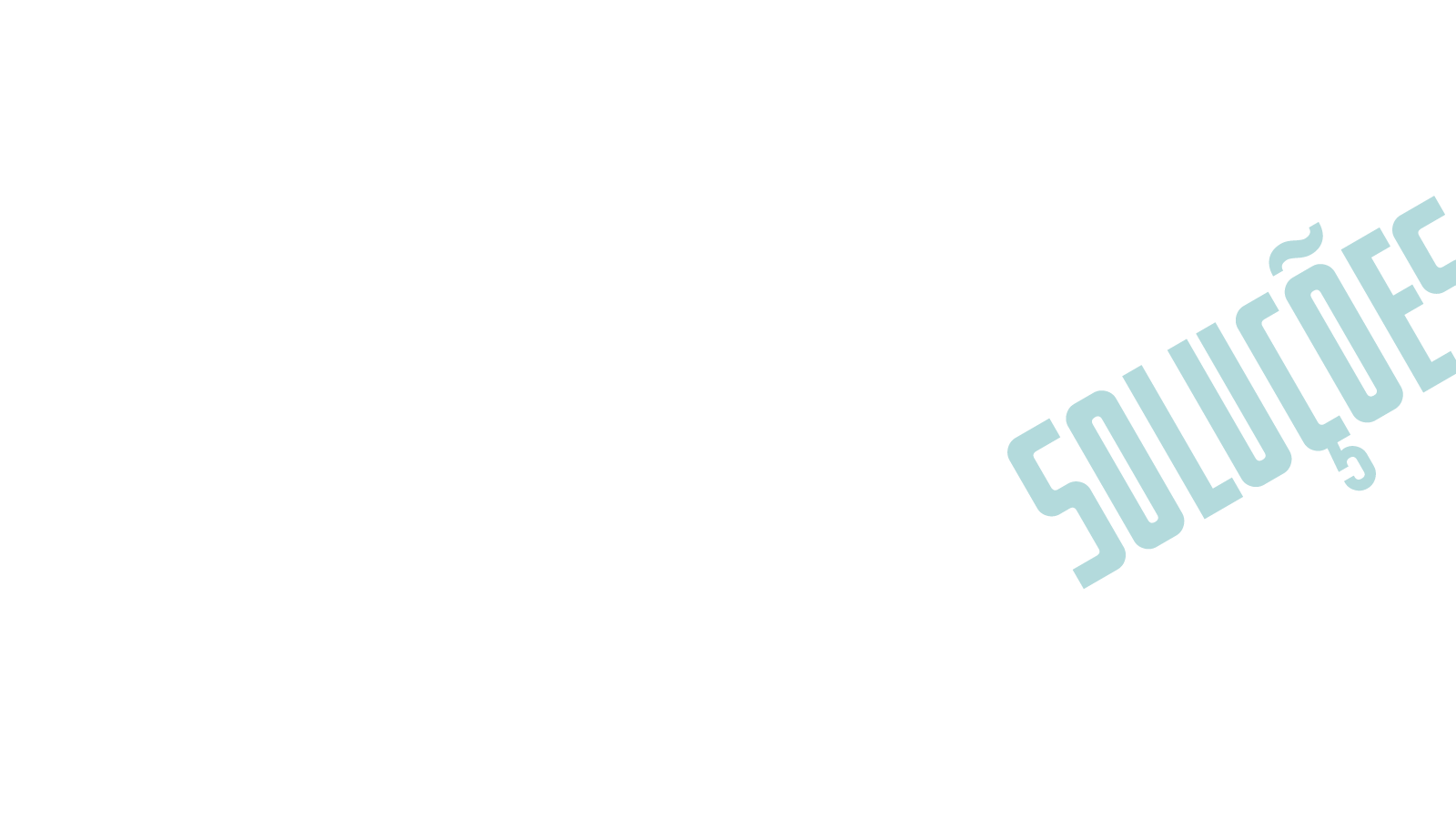 Comunicação
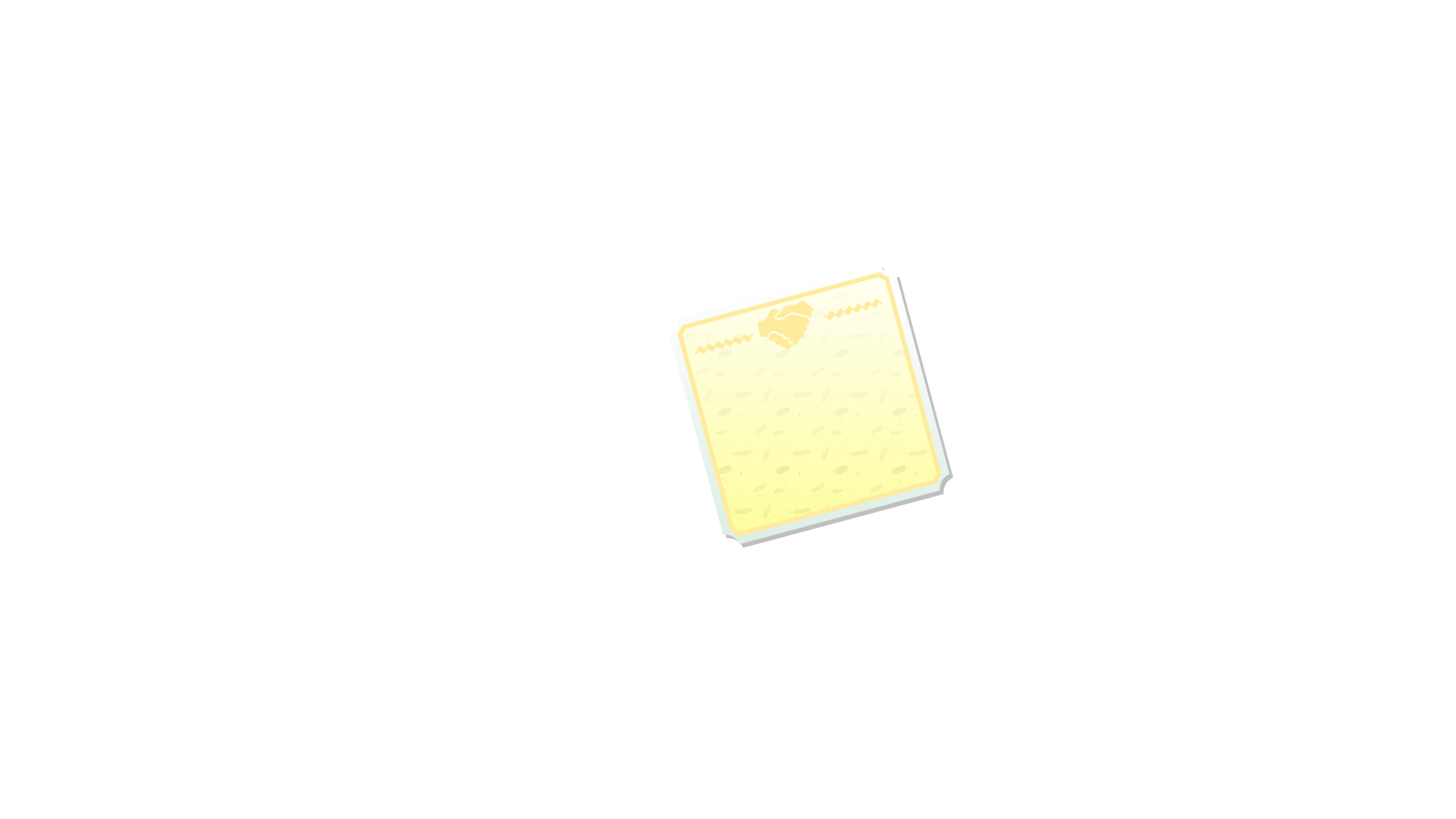 Colaboração
Planejamento estratégico/ convenção
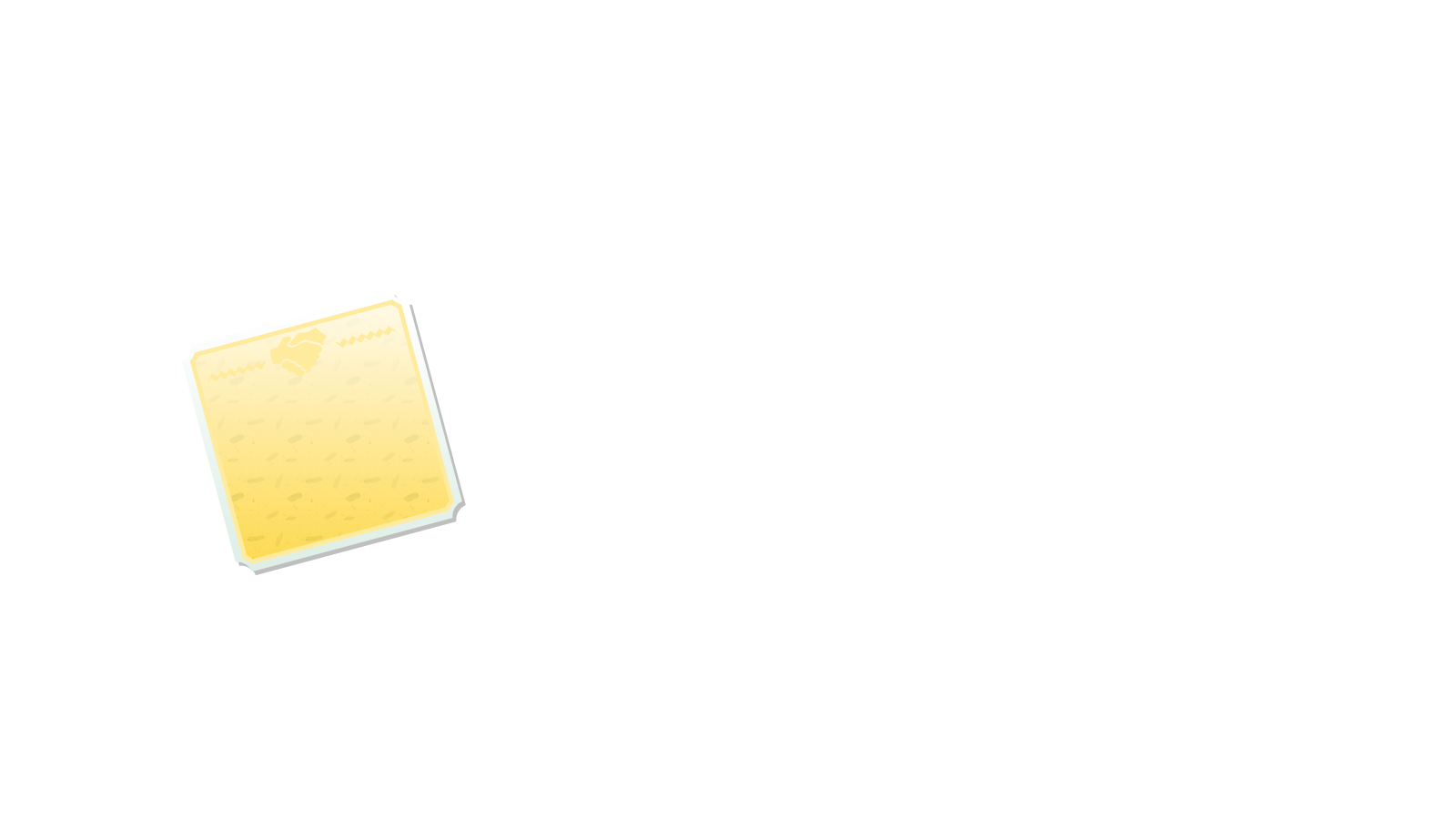 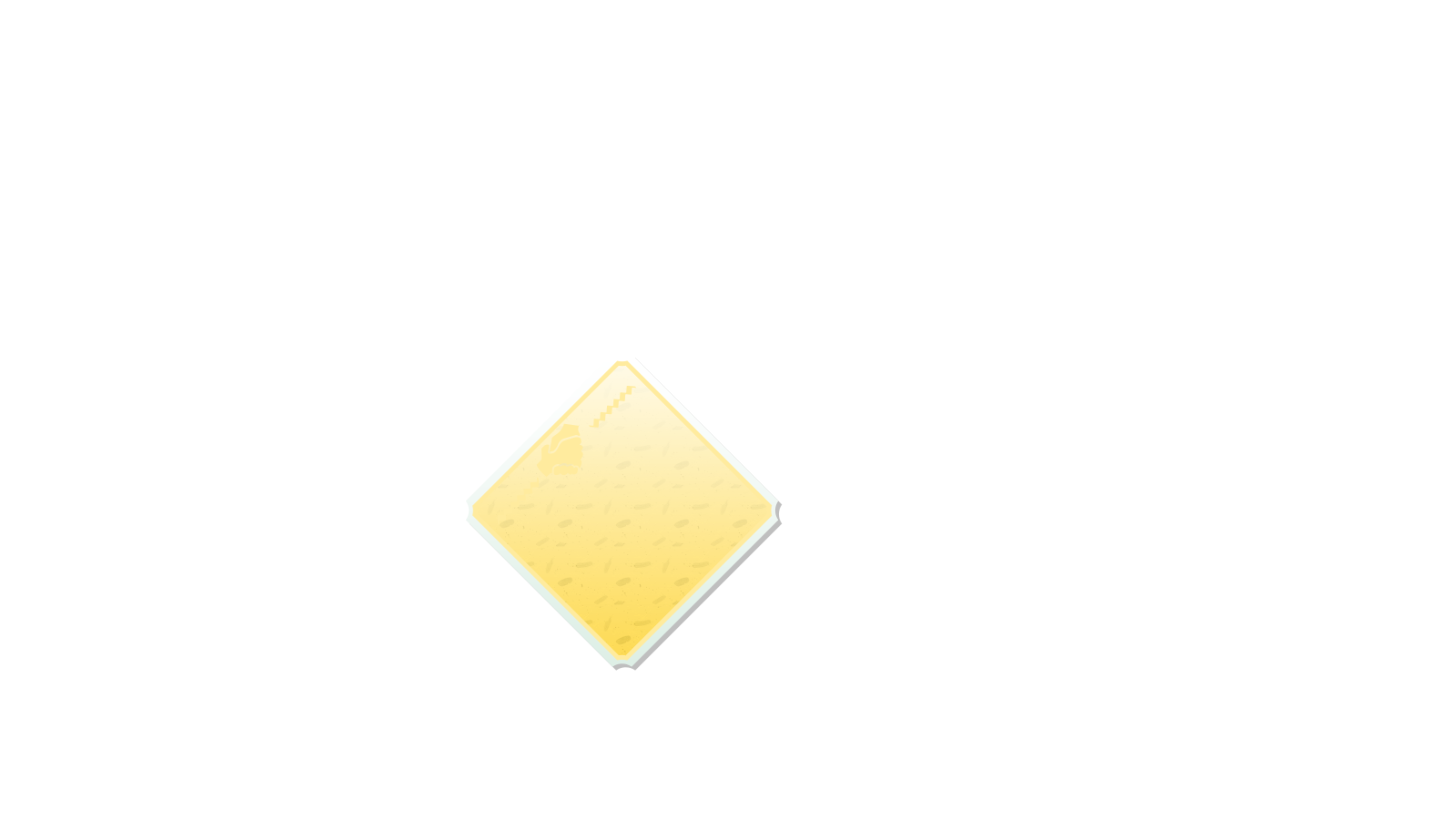 Crençase valores
Trabalhoem equipe
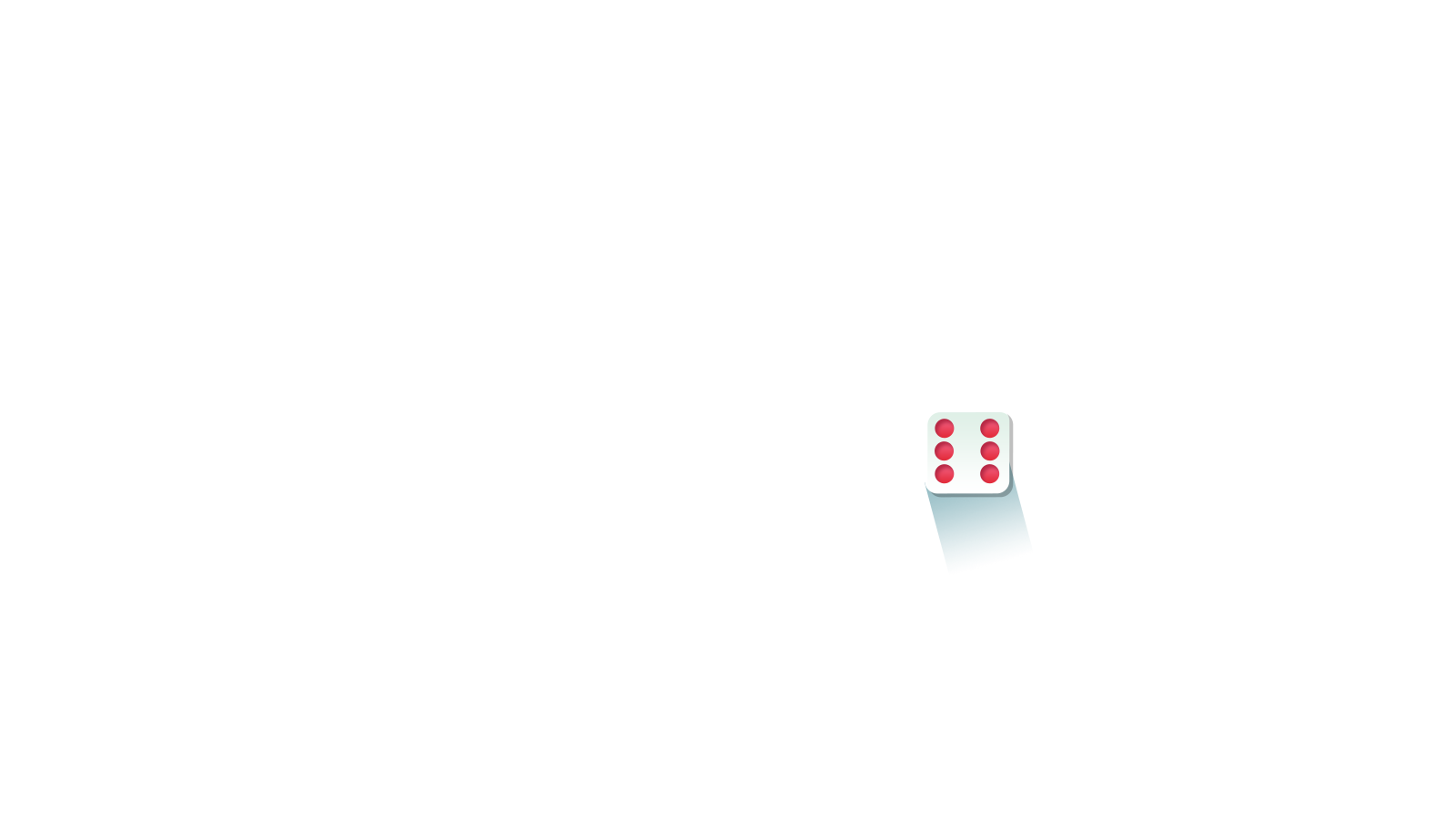 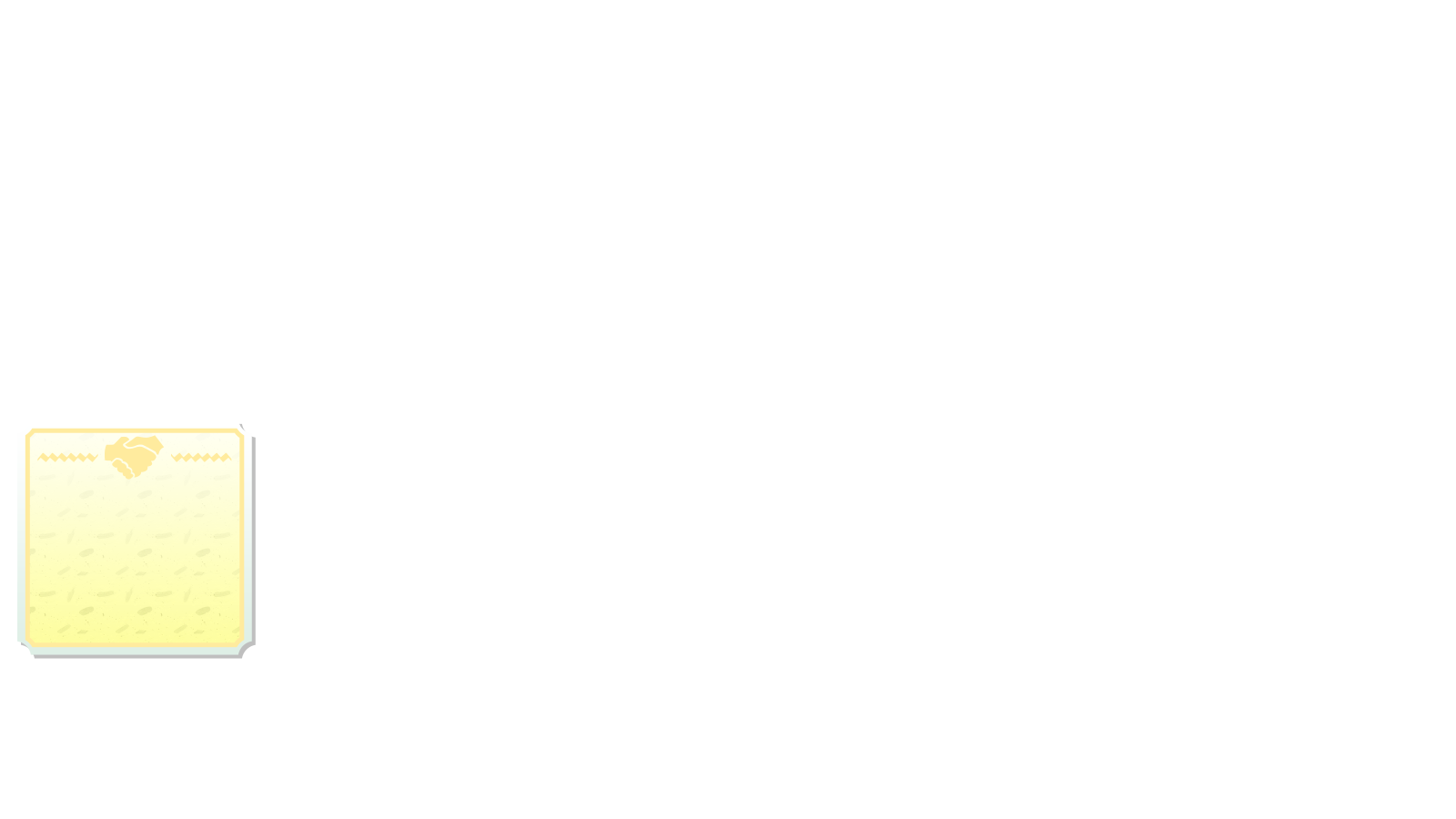 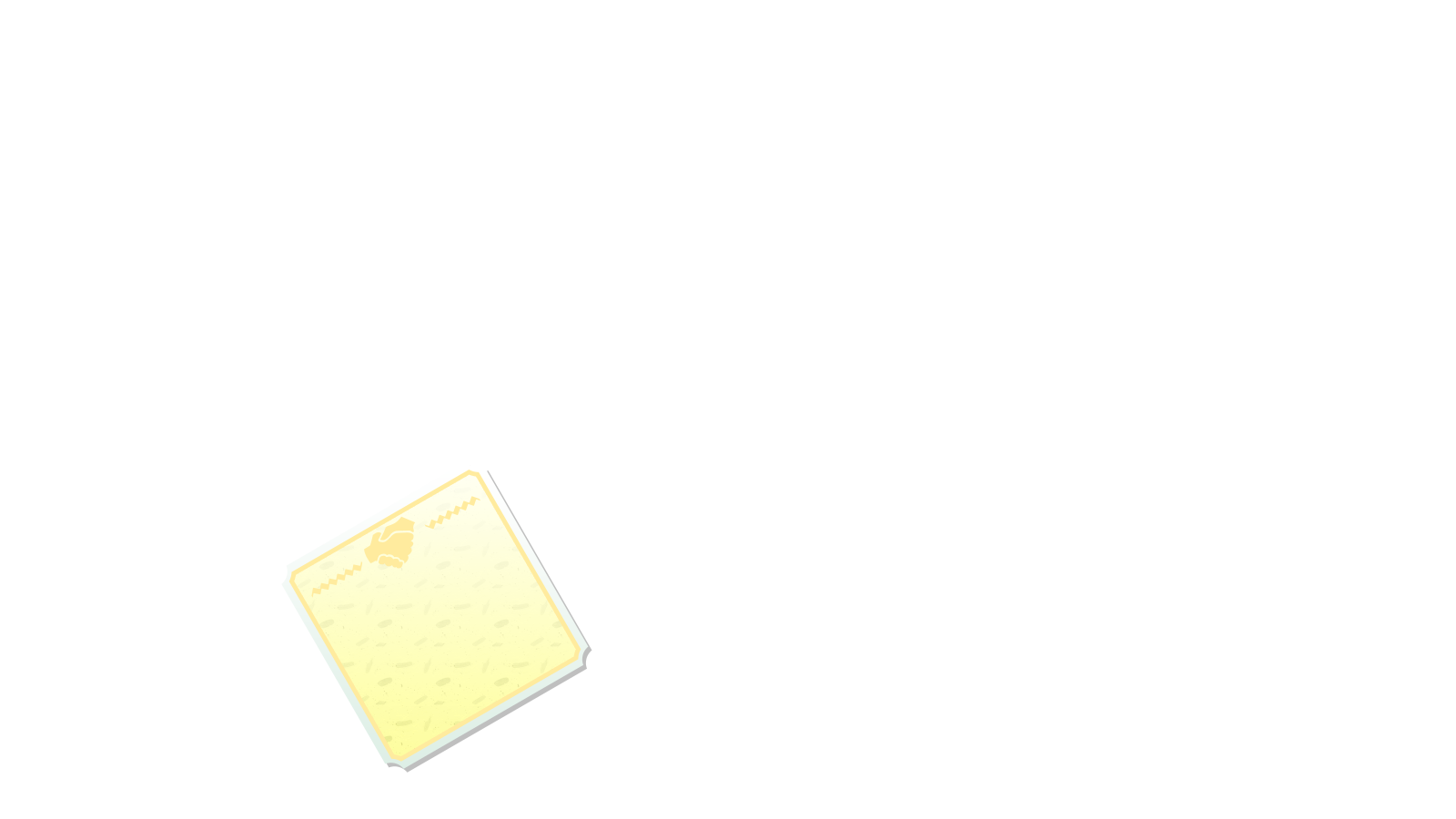 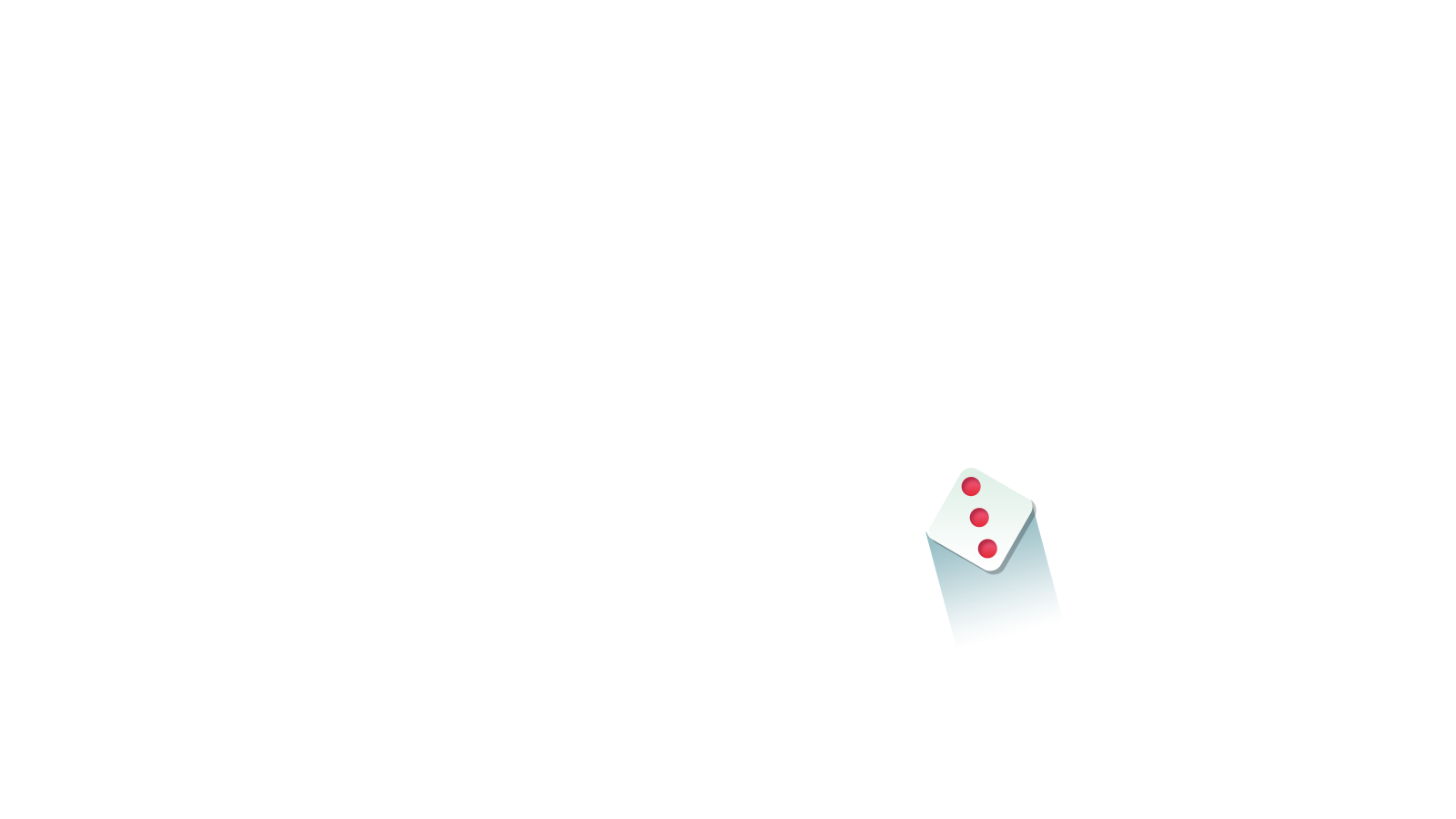 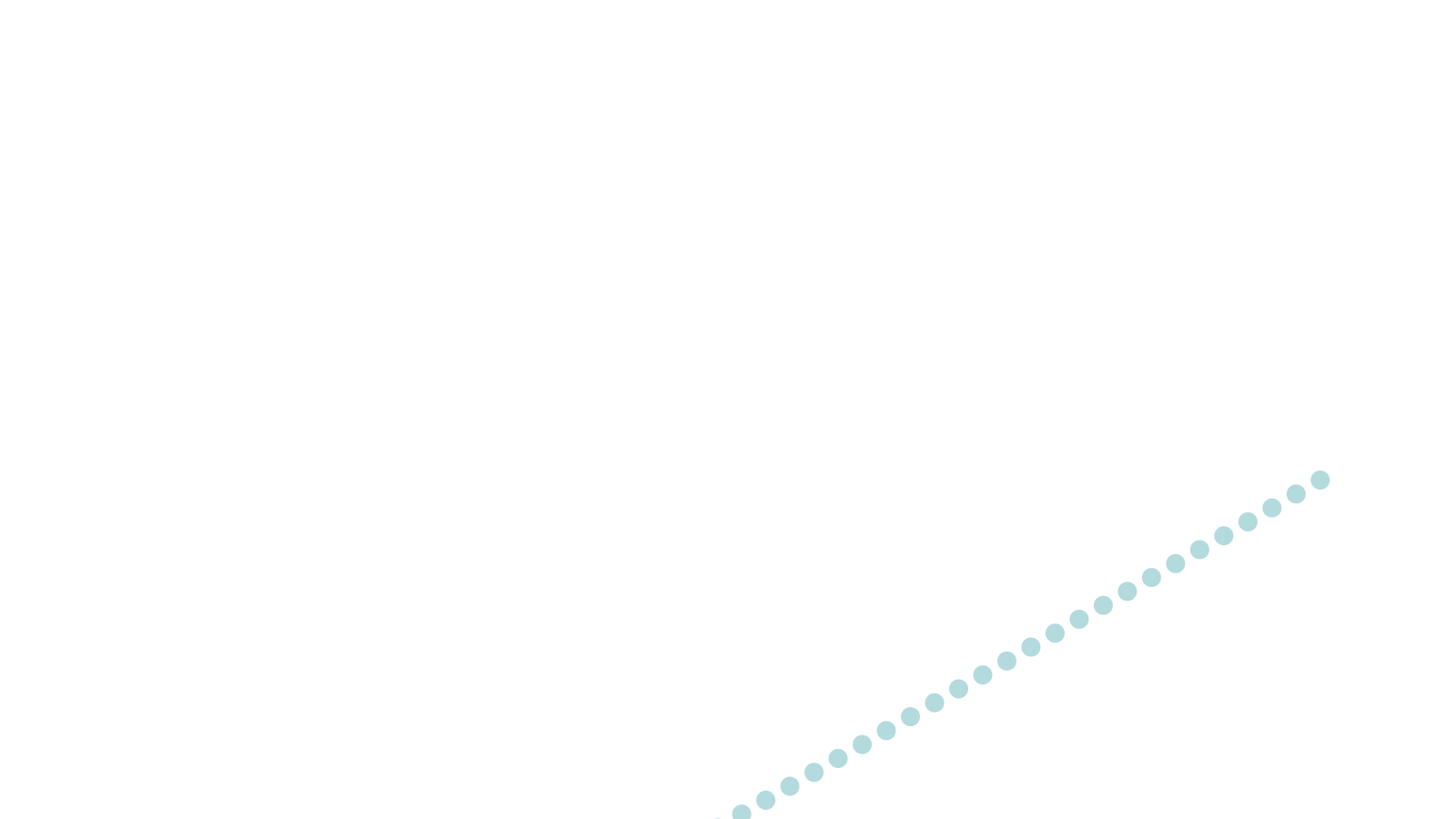 Gestãode mudança
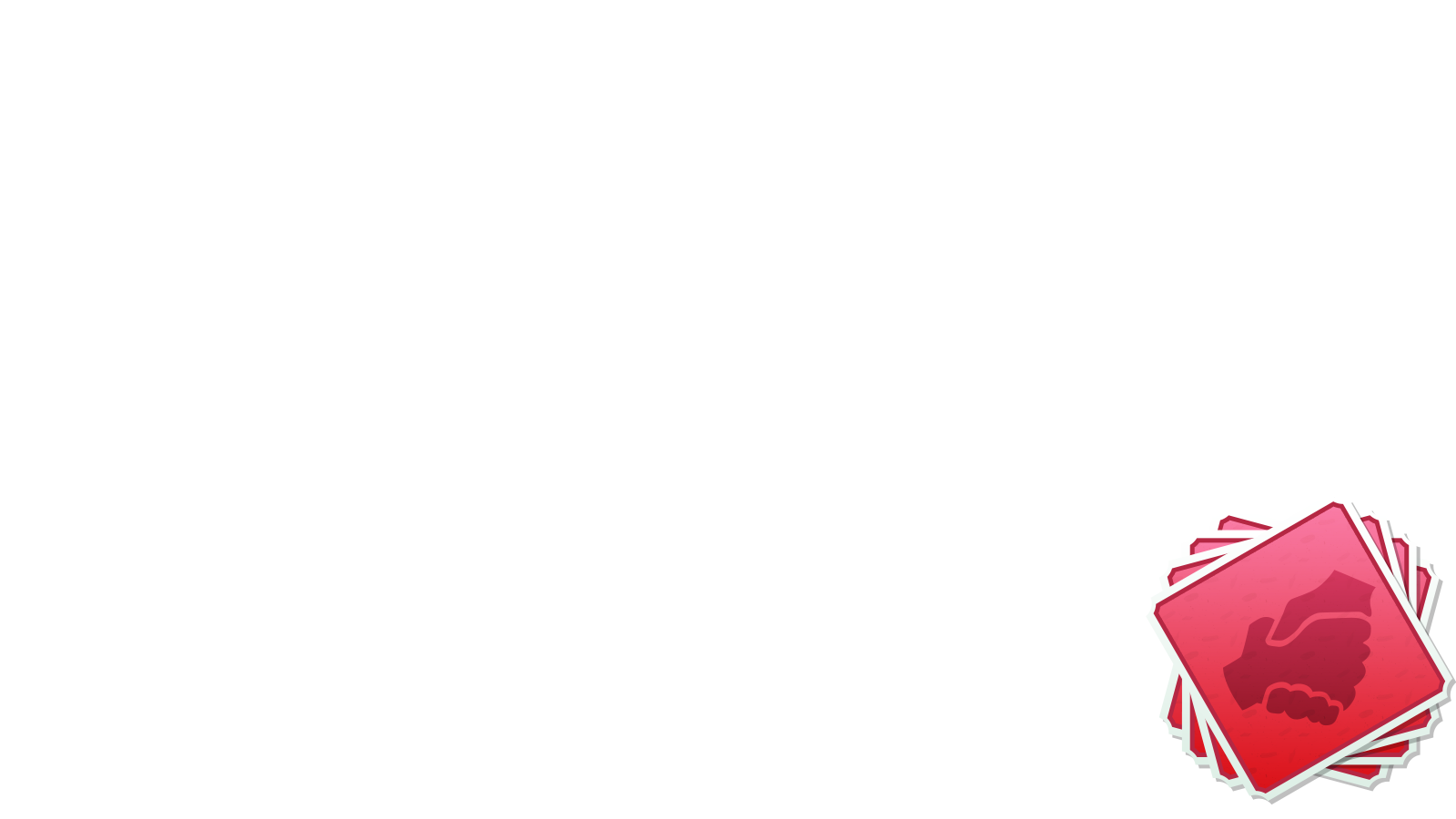 Convenção
& Vendas
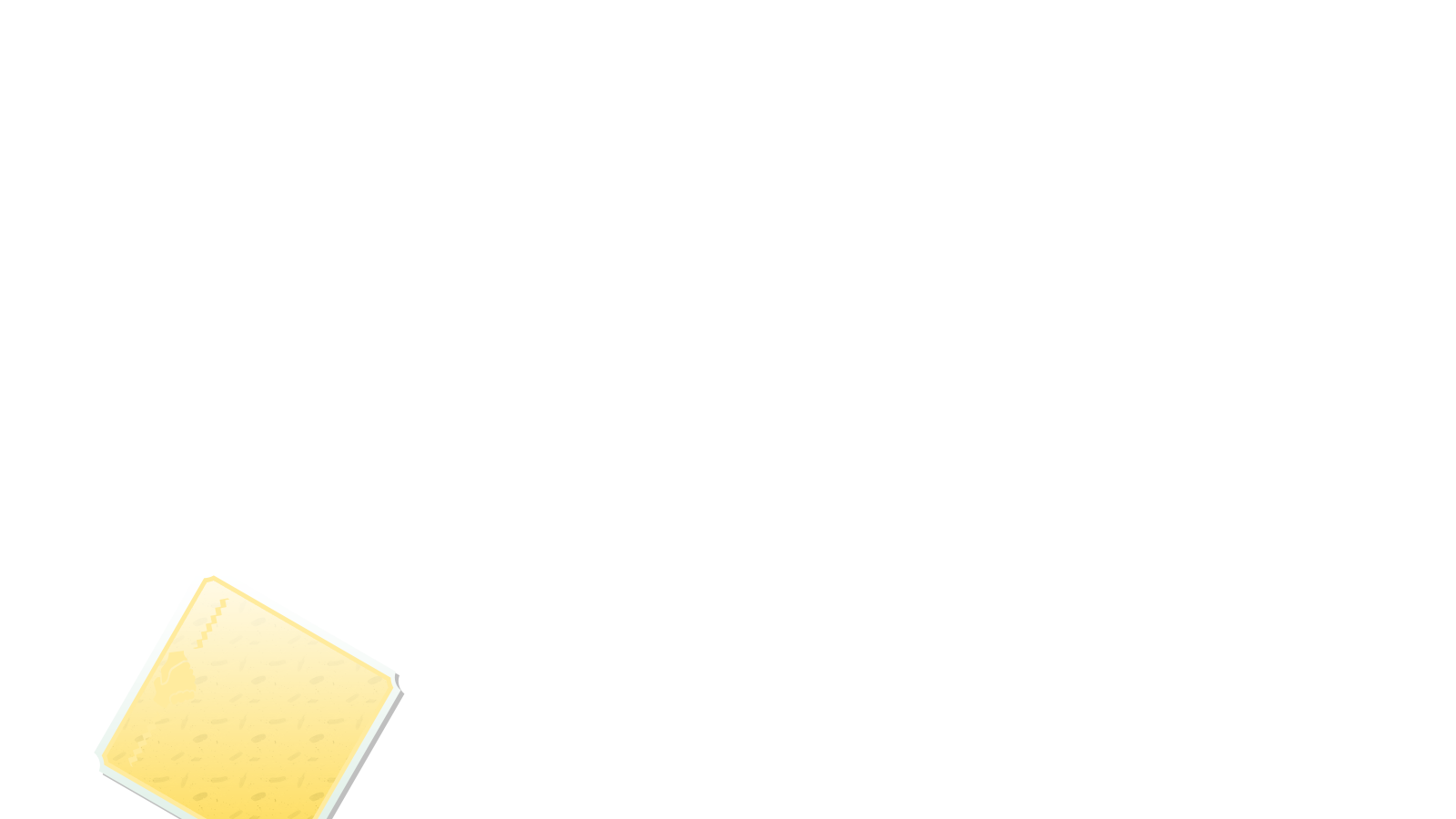 Engajamento 
e integração
Liderançade pessoas
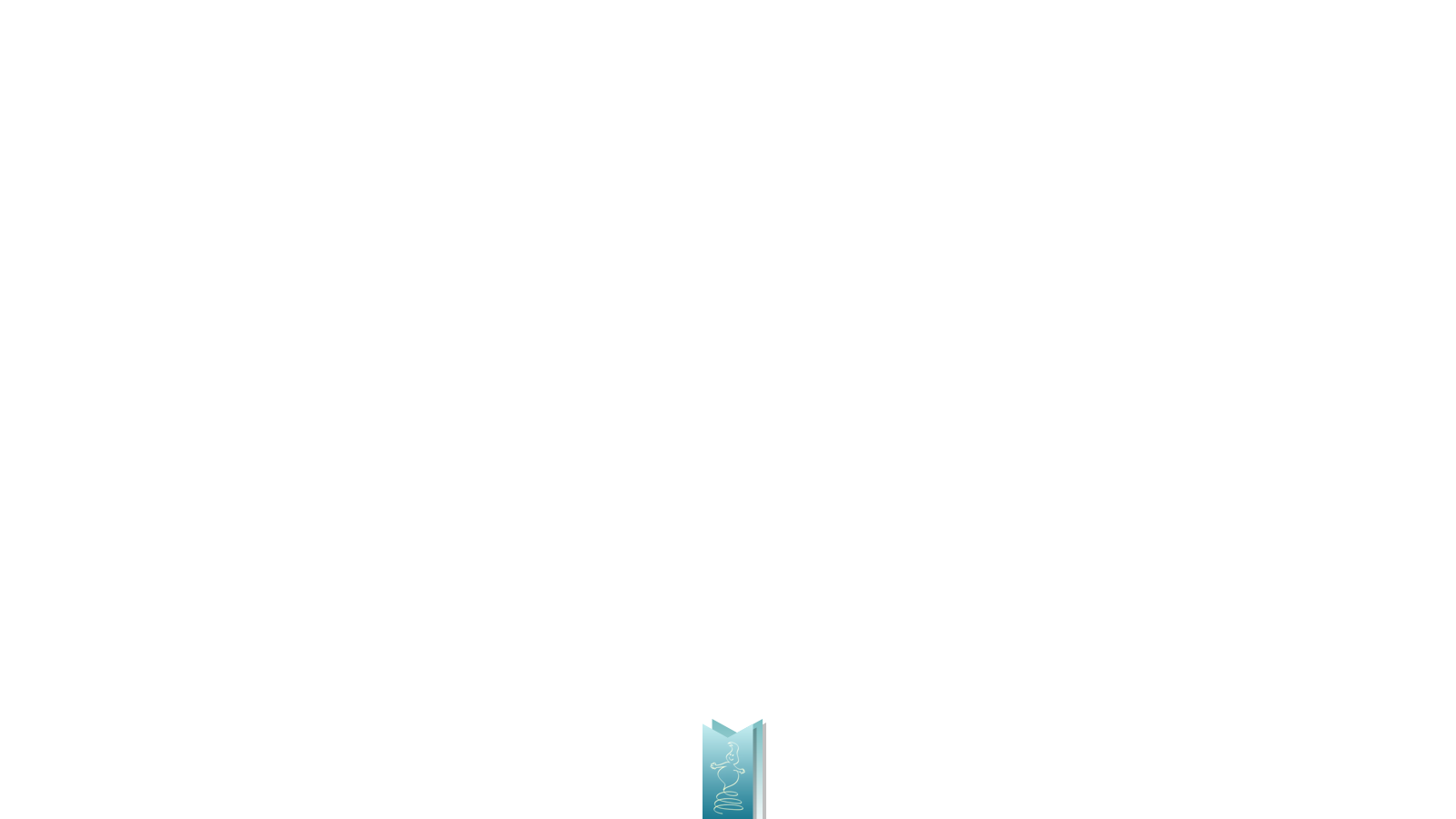 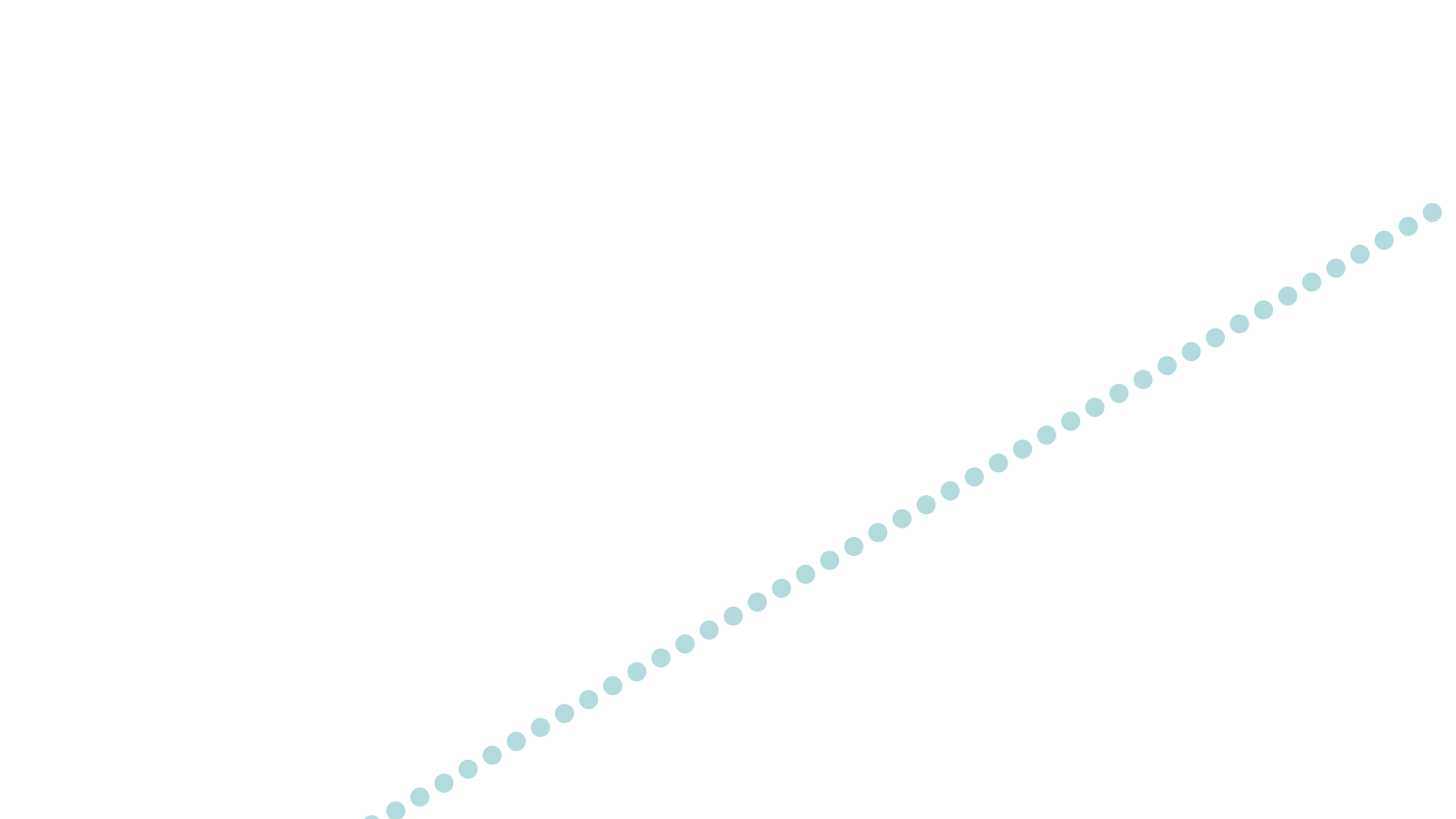 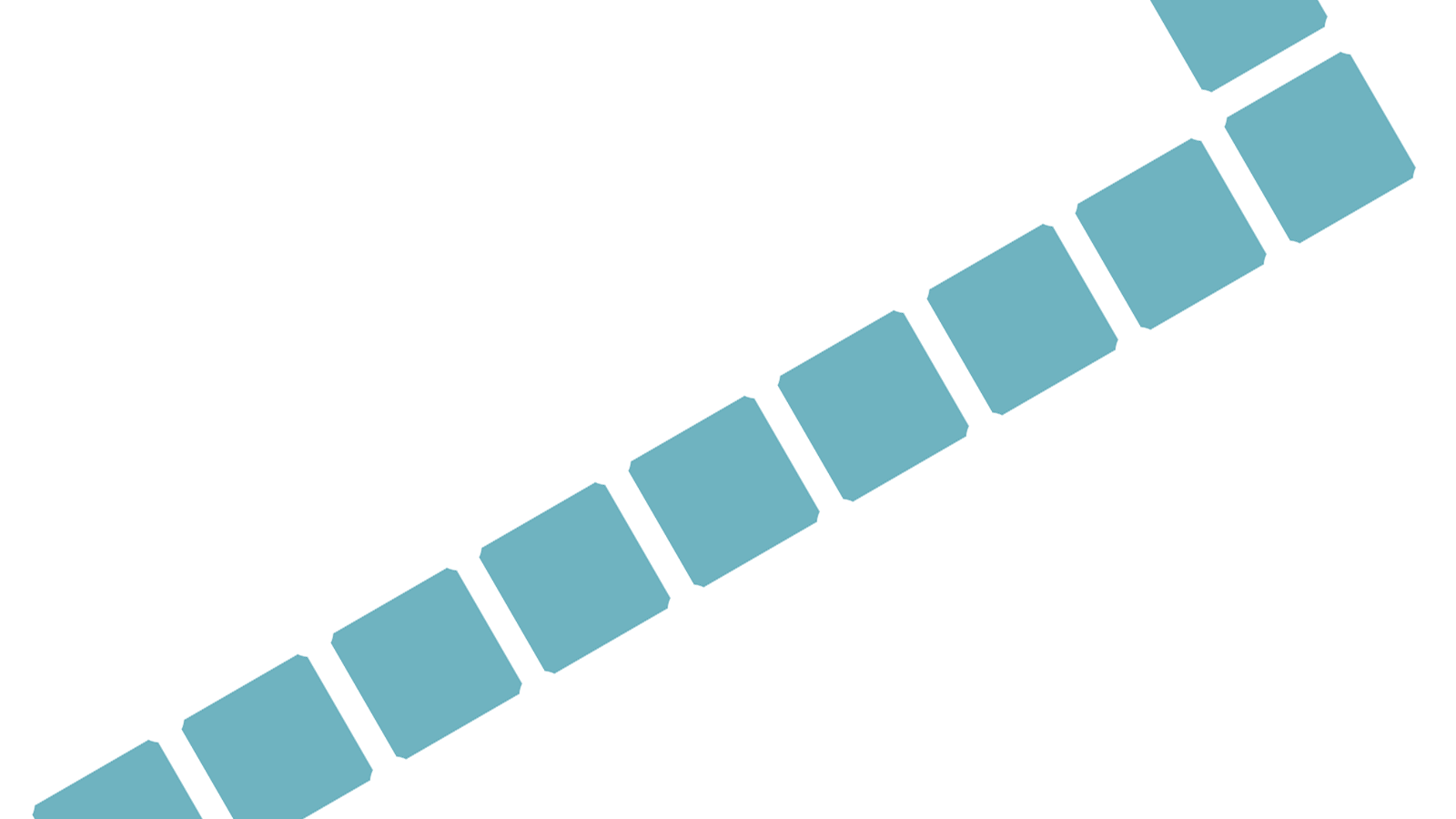 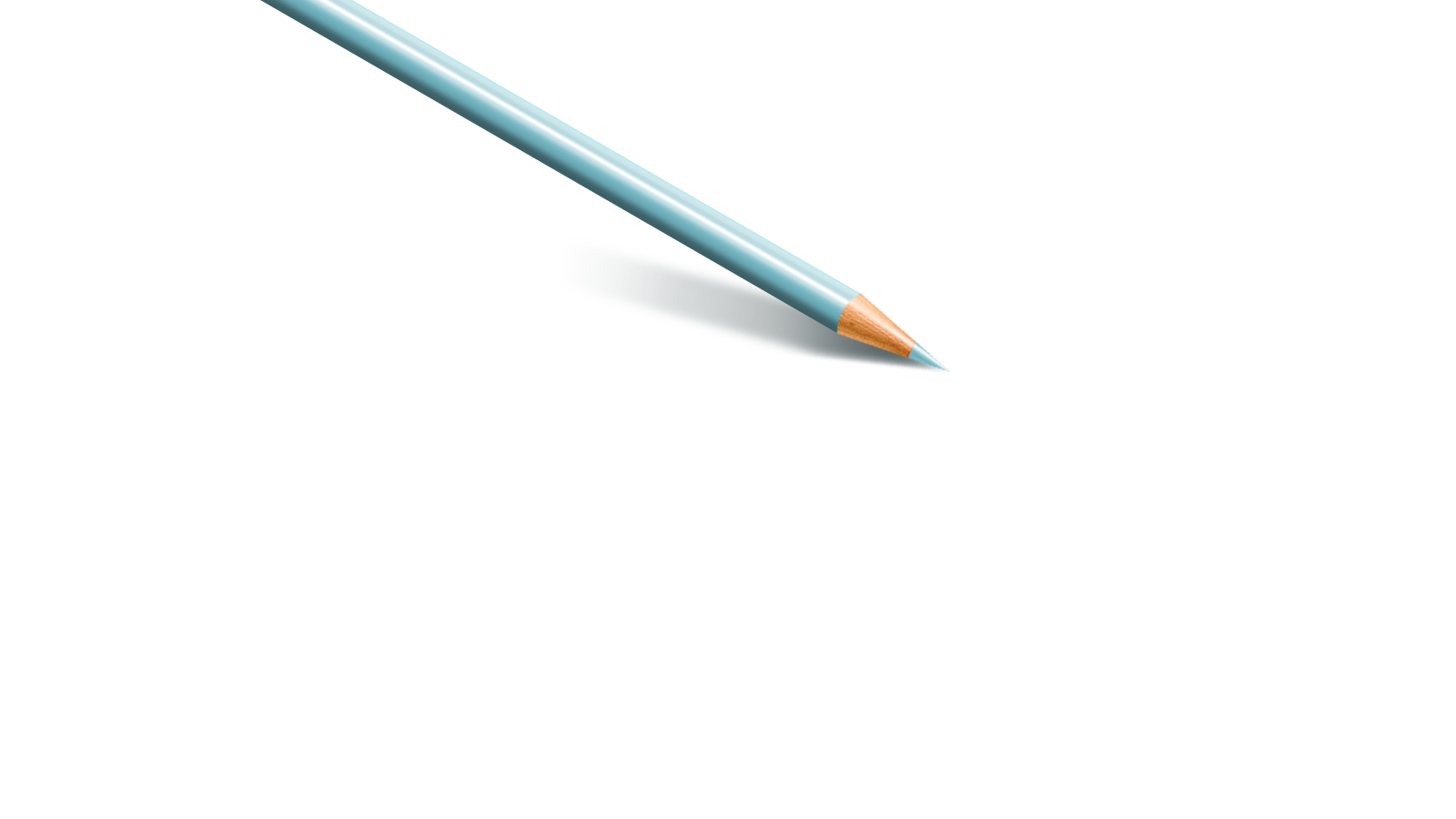 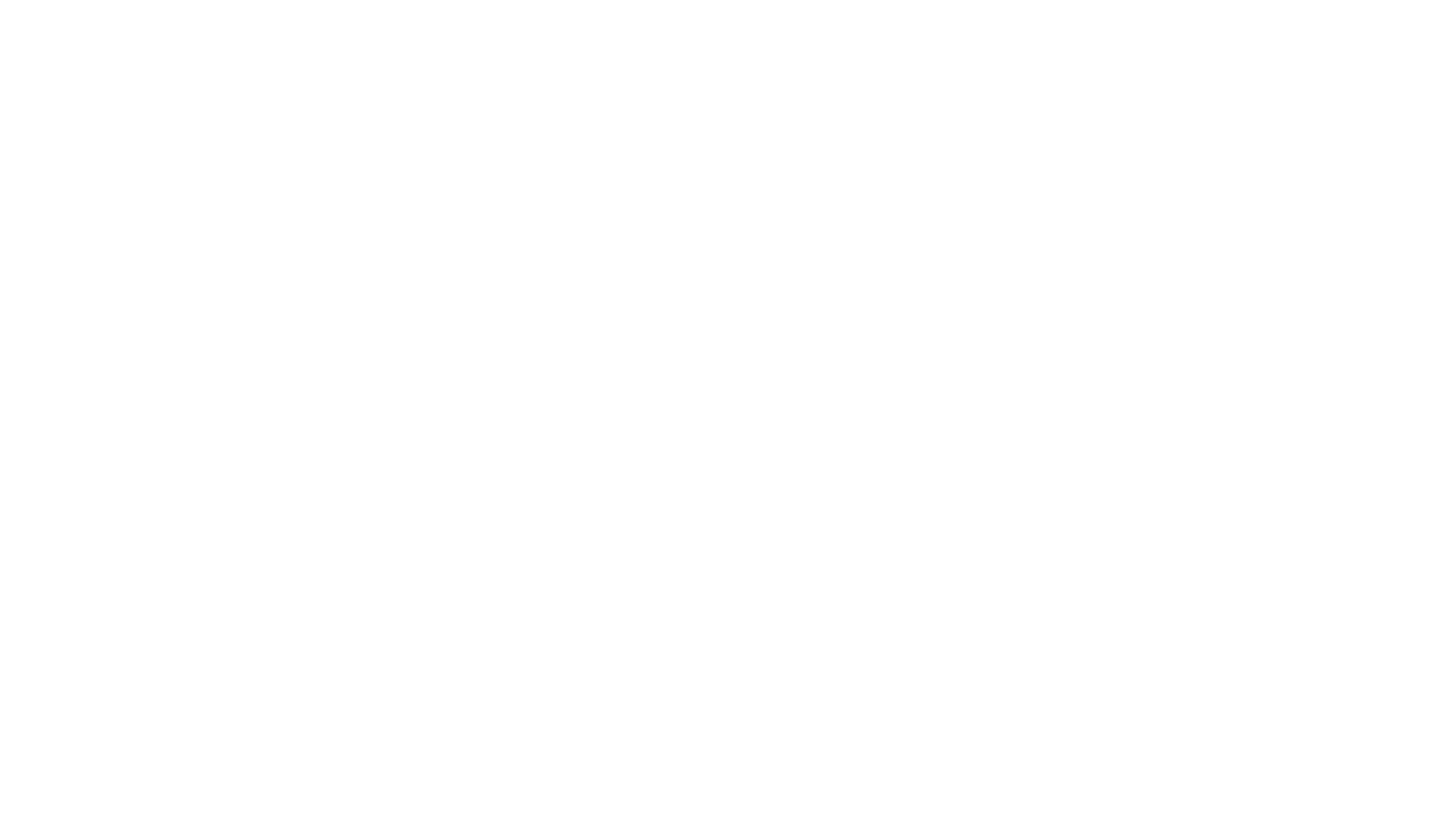 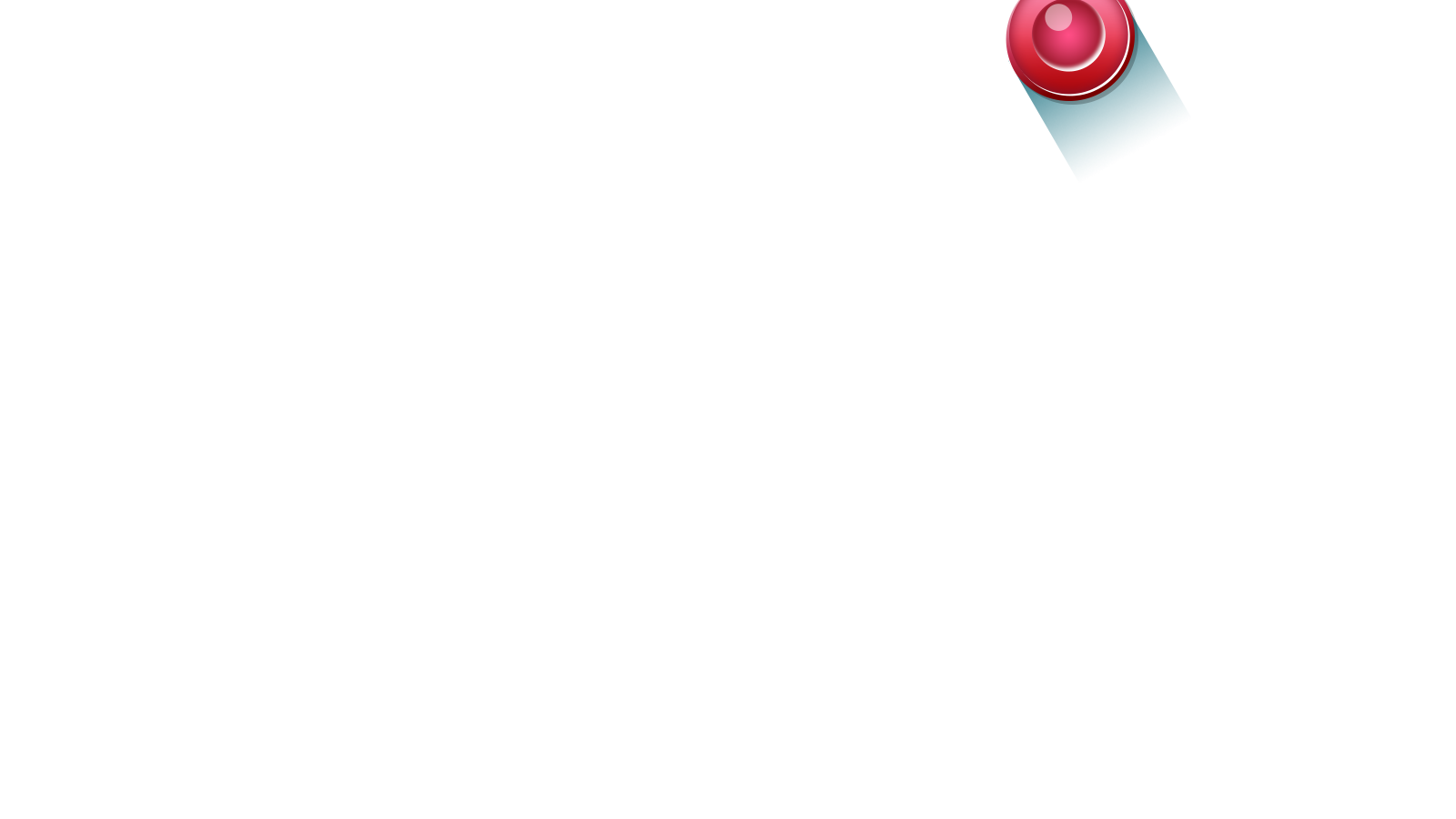 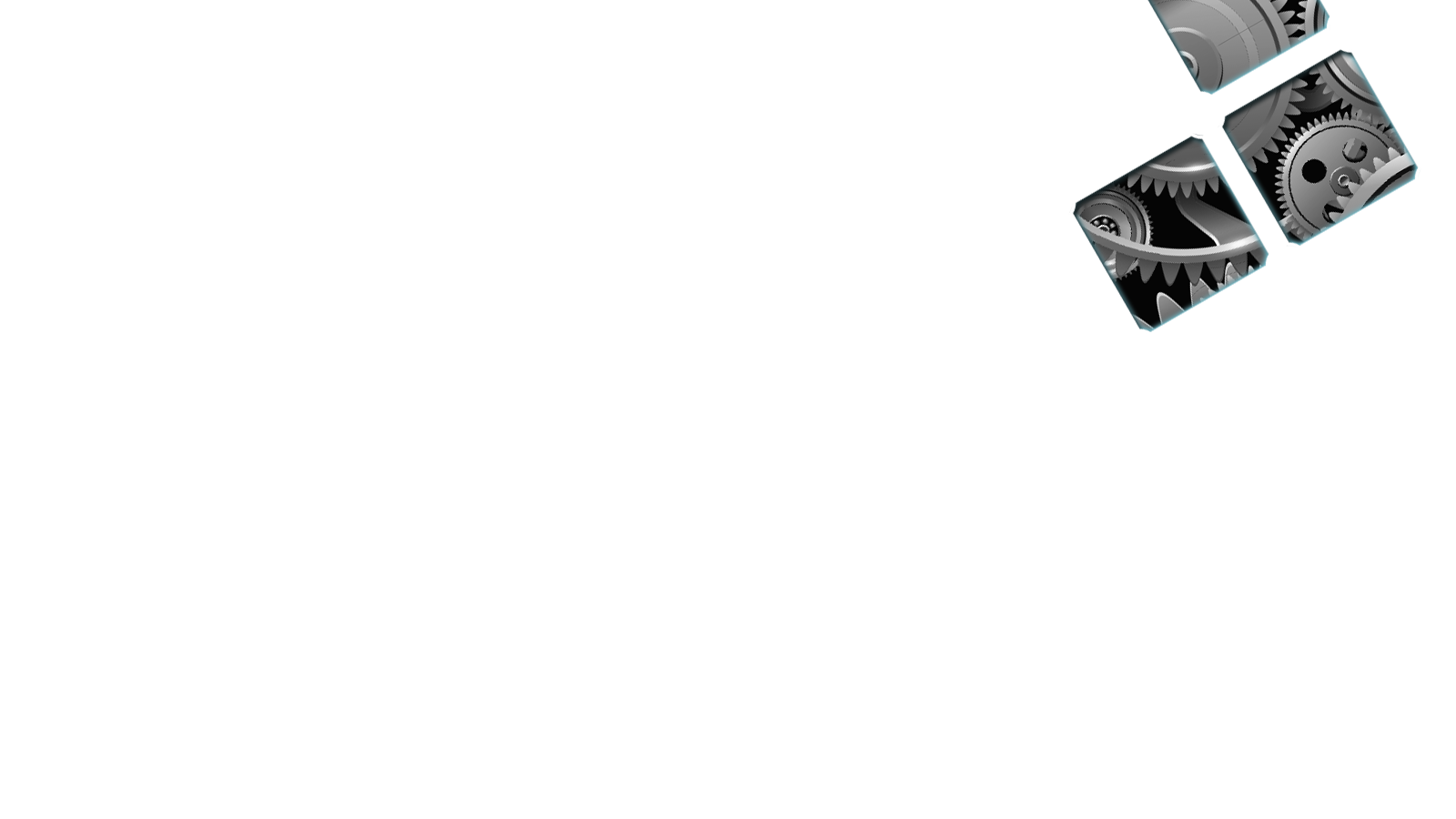 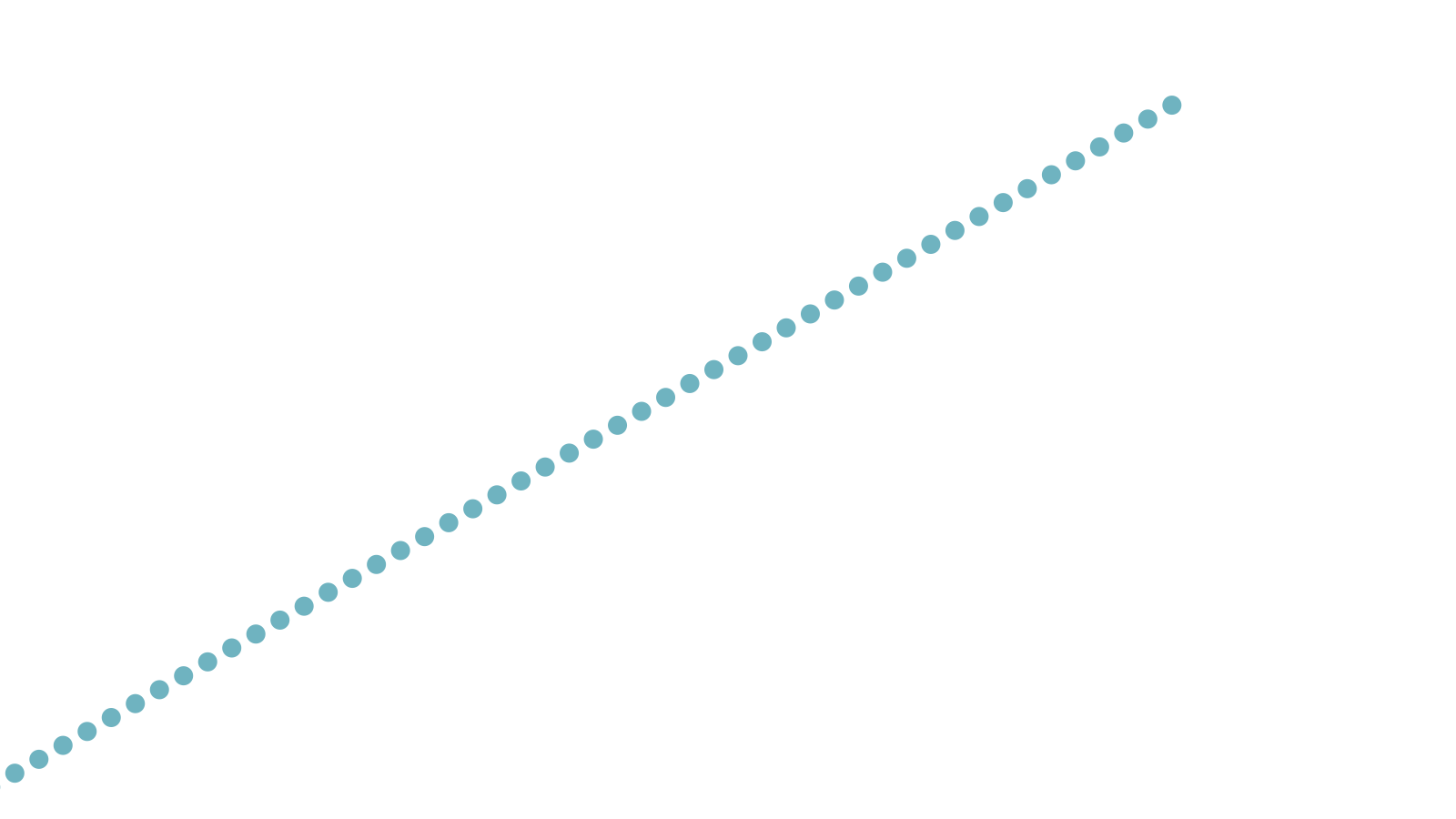 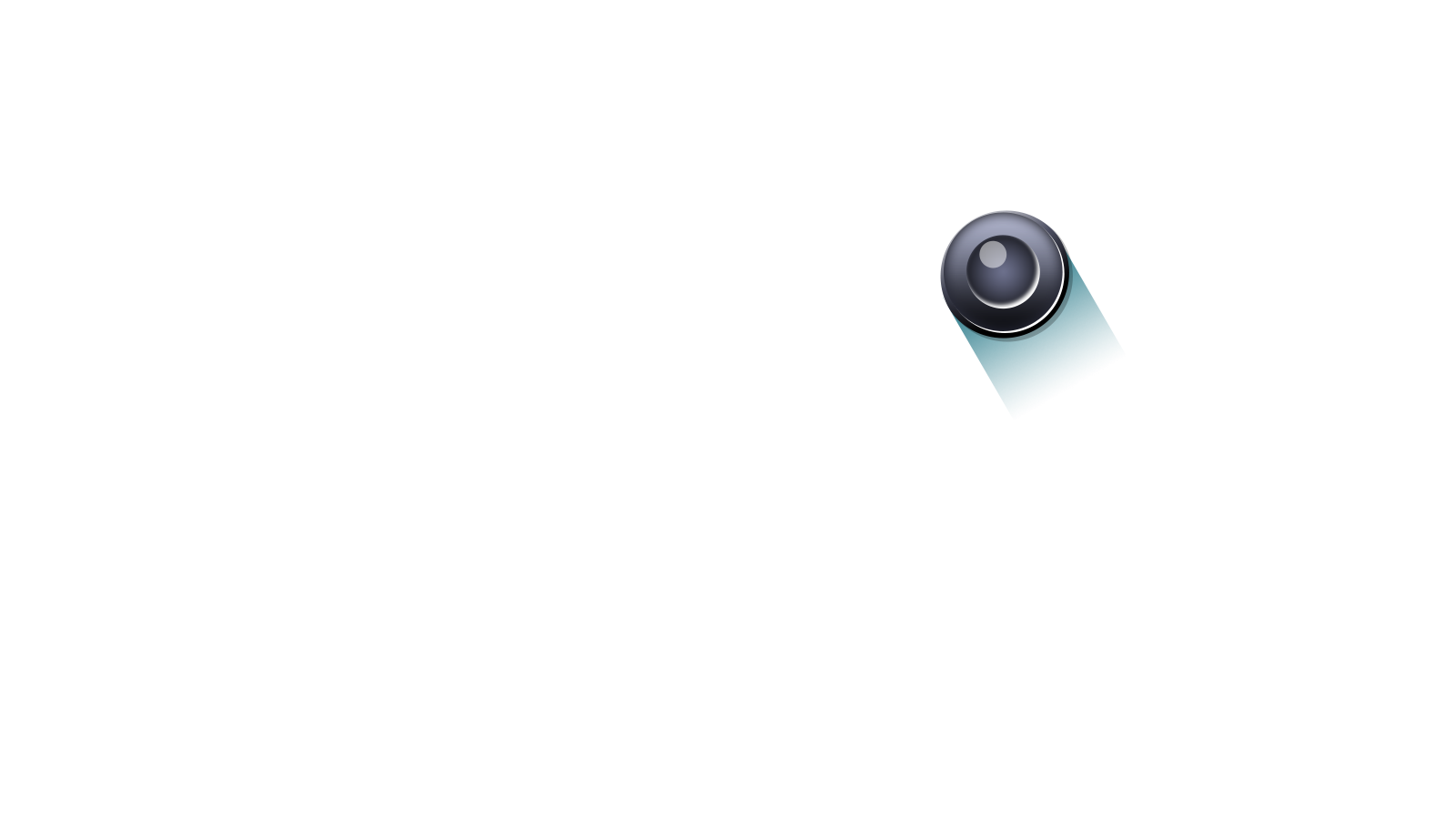 Compreensão dos desafiosde pessoas e do contexto
purifique
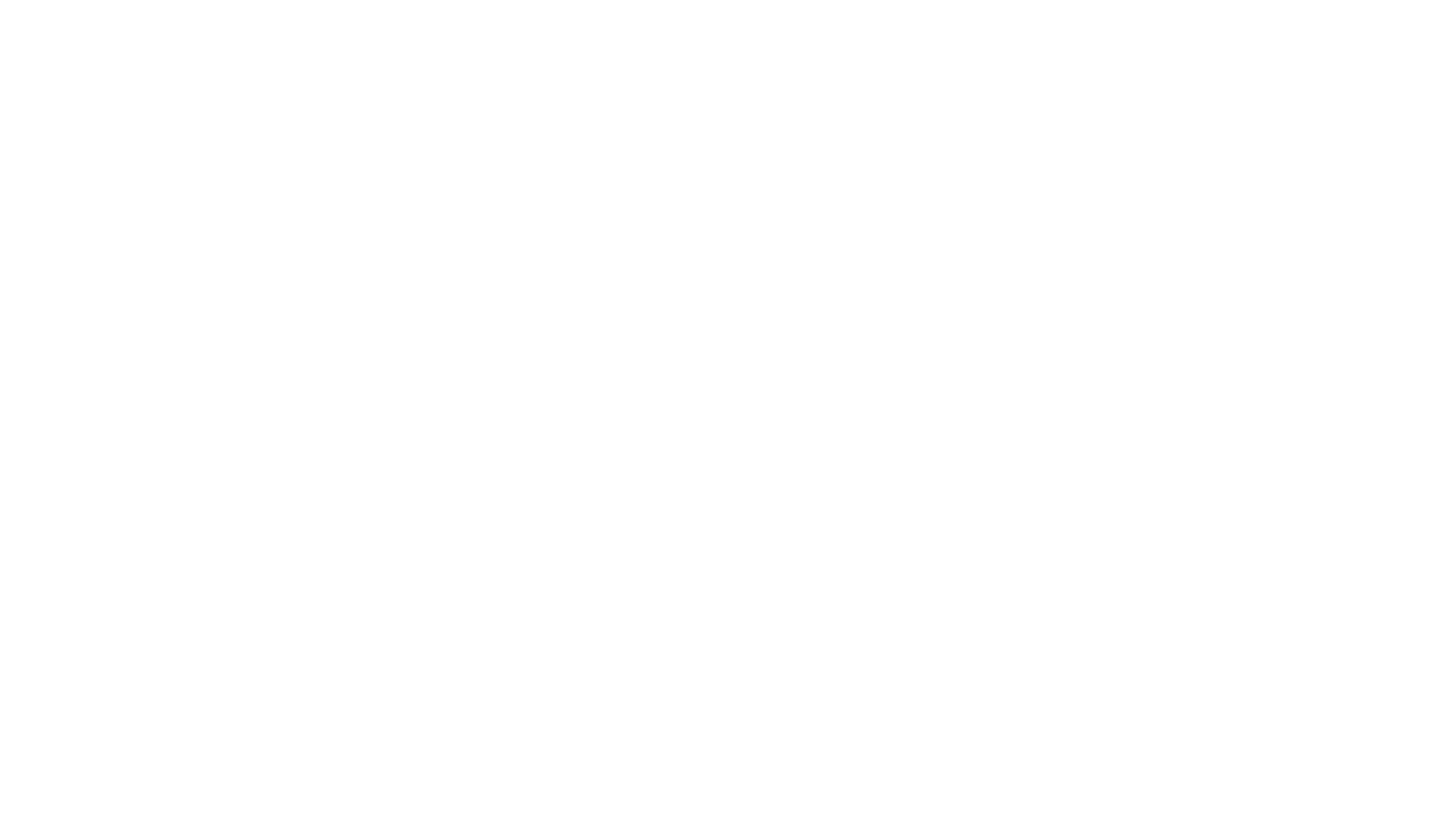 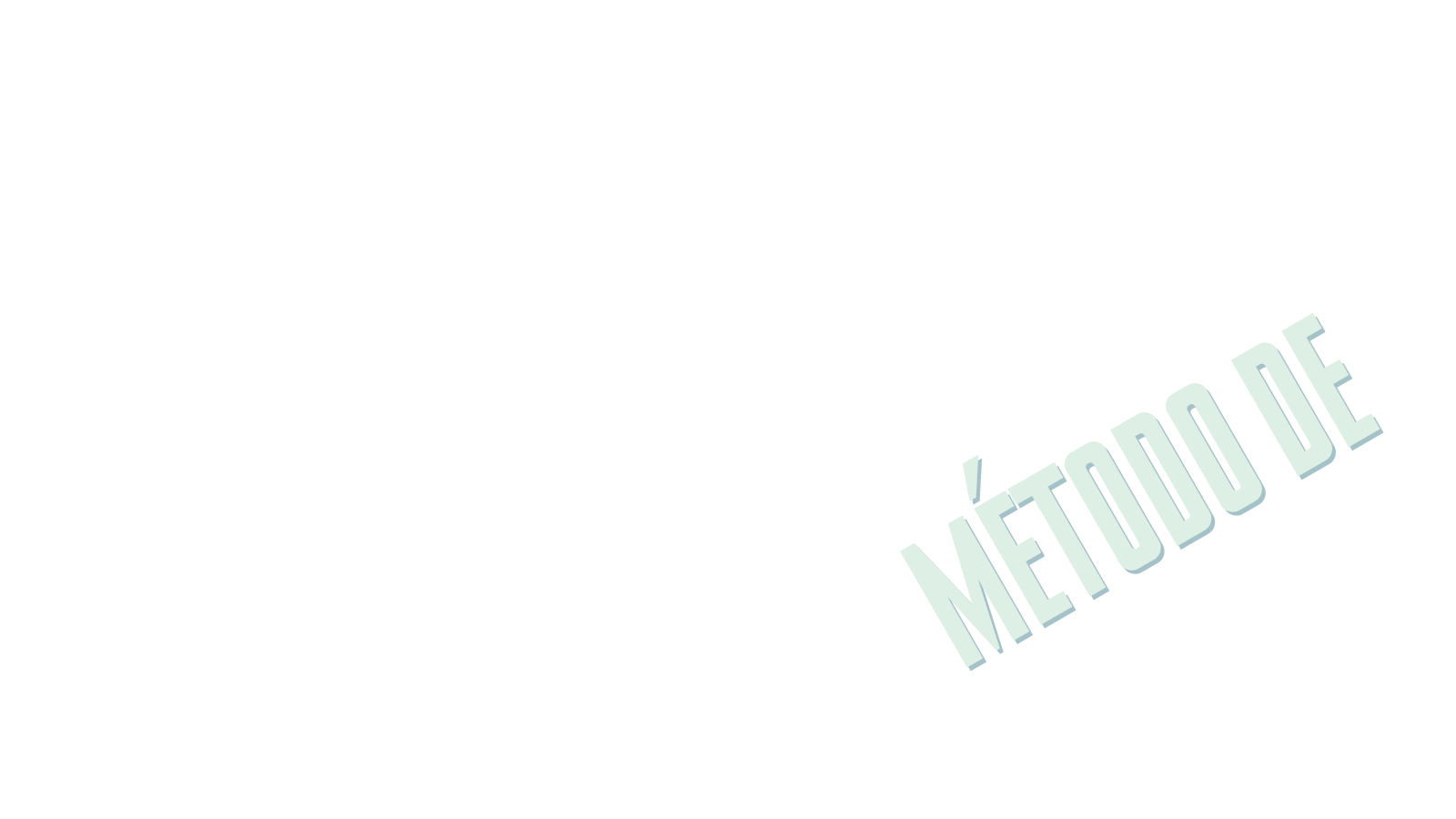 Criação ou adaptação de jogos
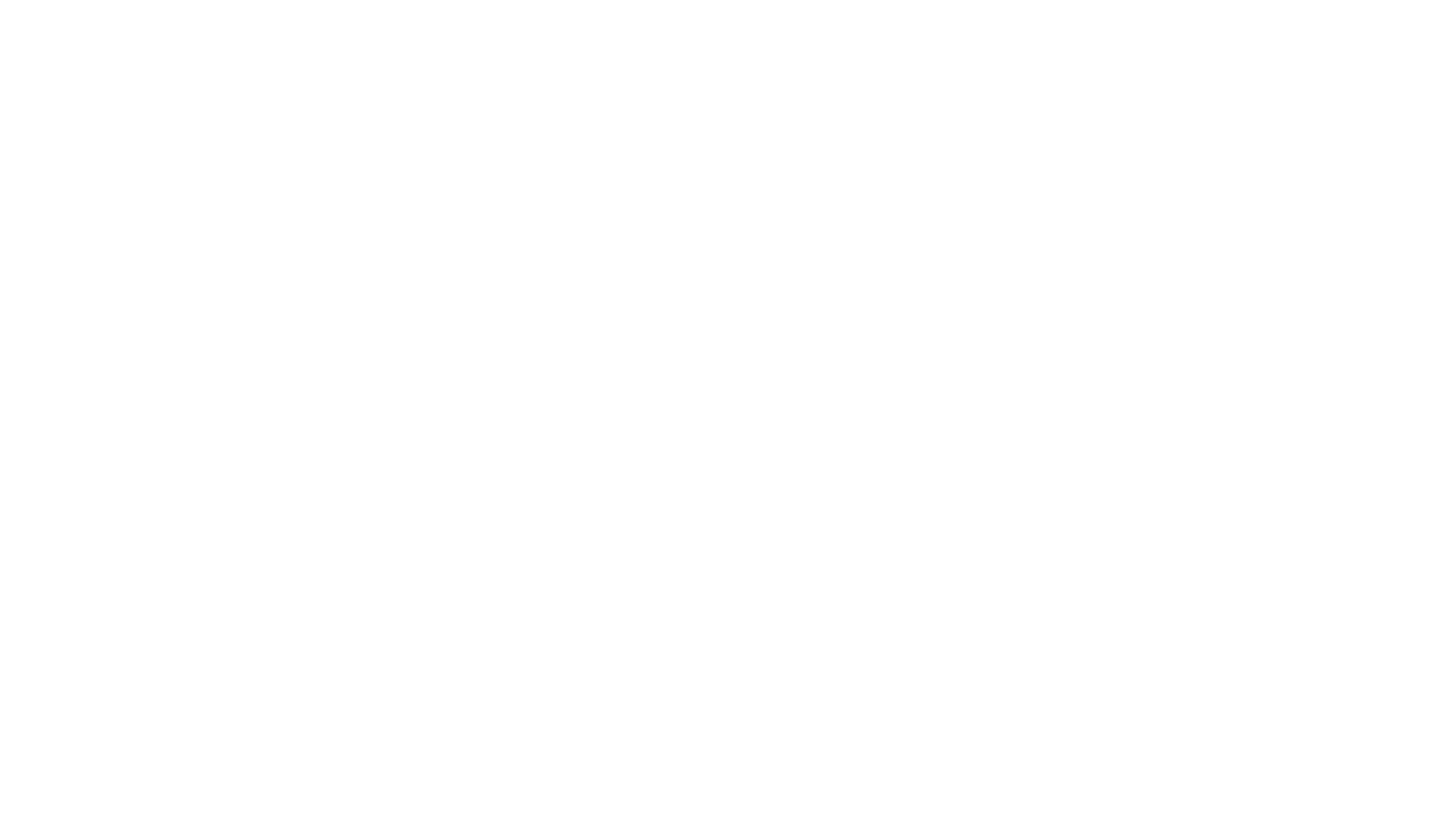 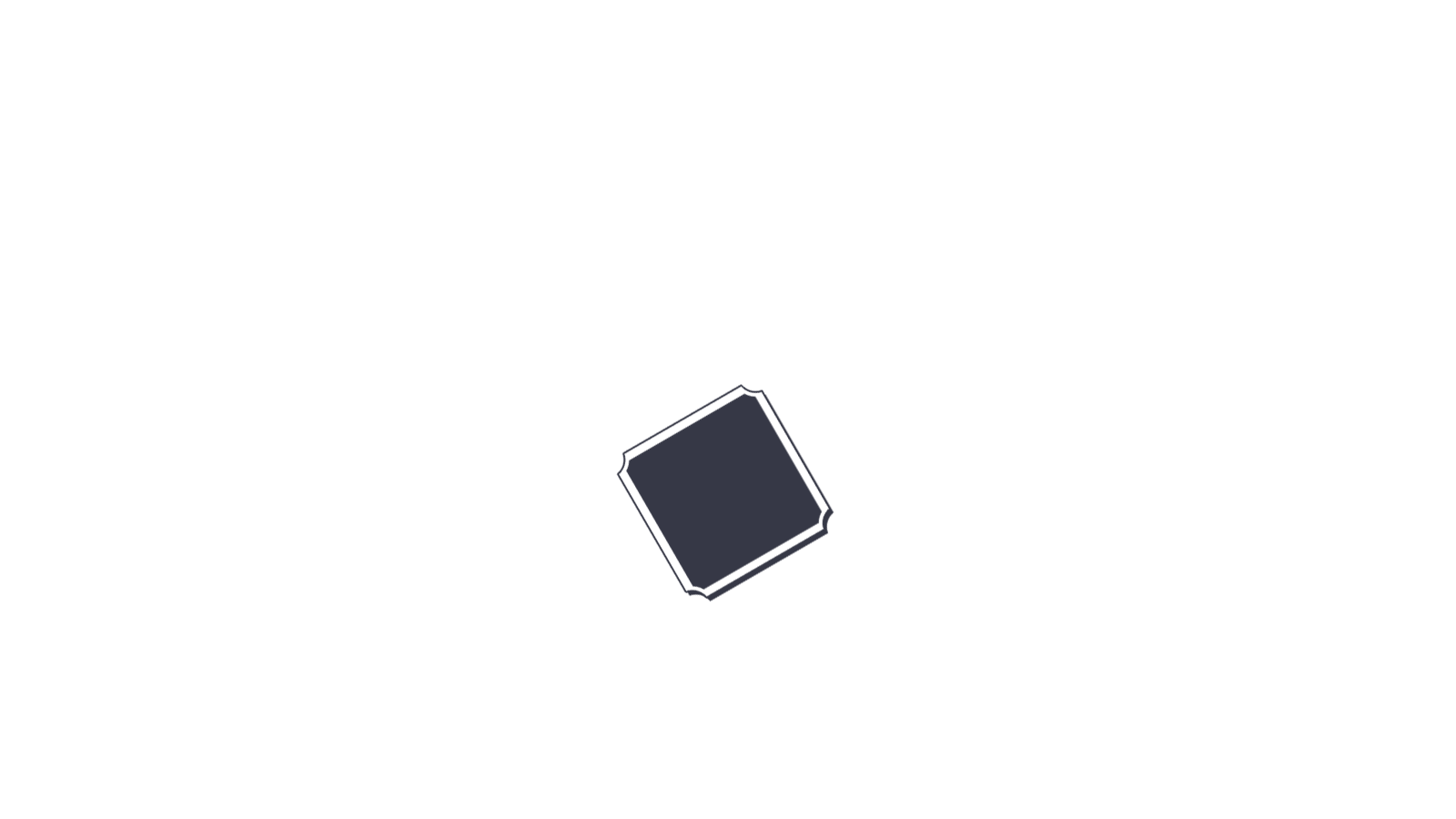 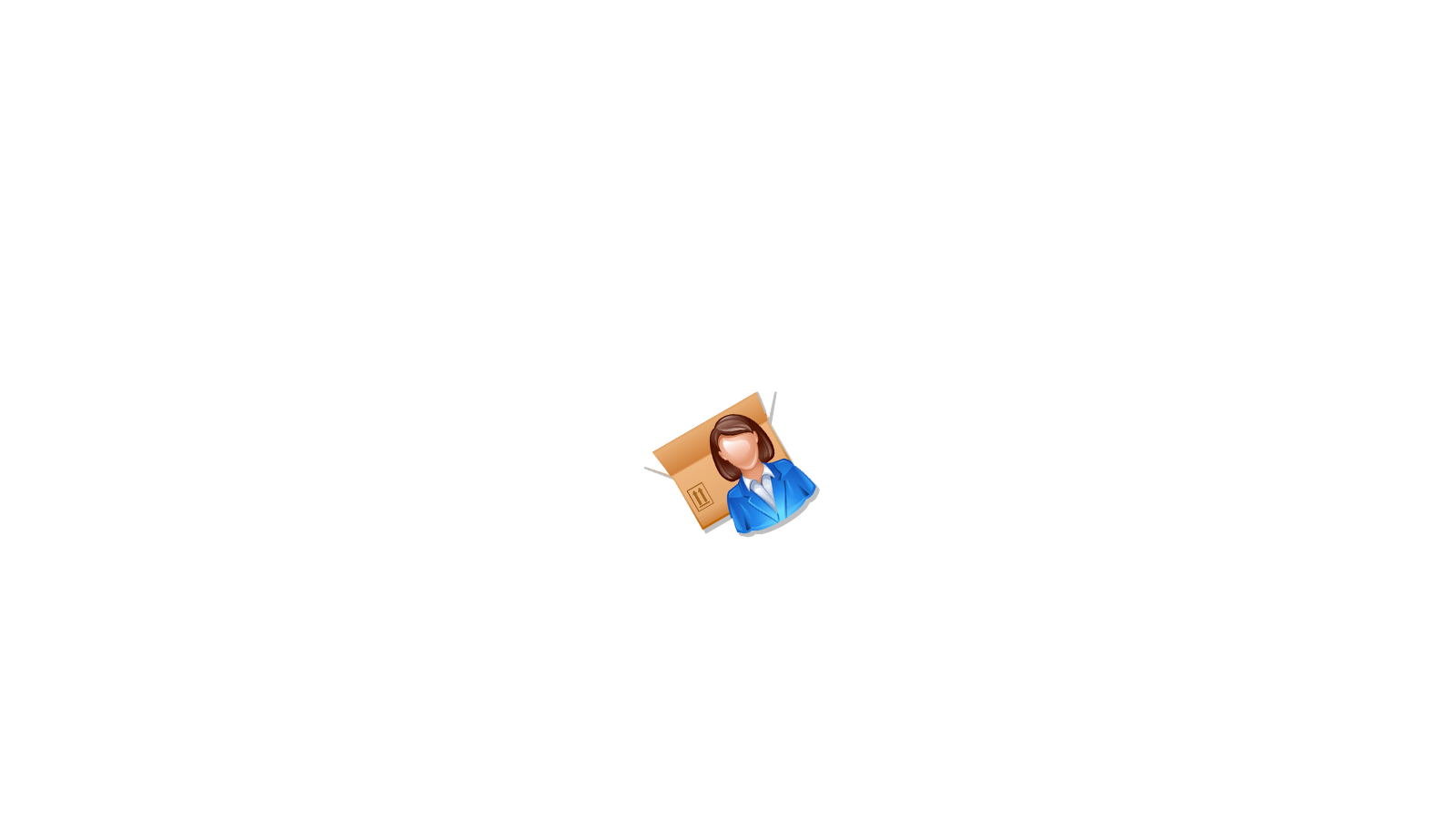 Fabricação dos jogos
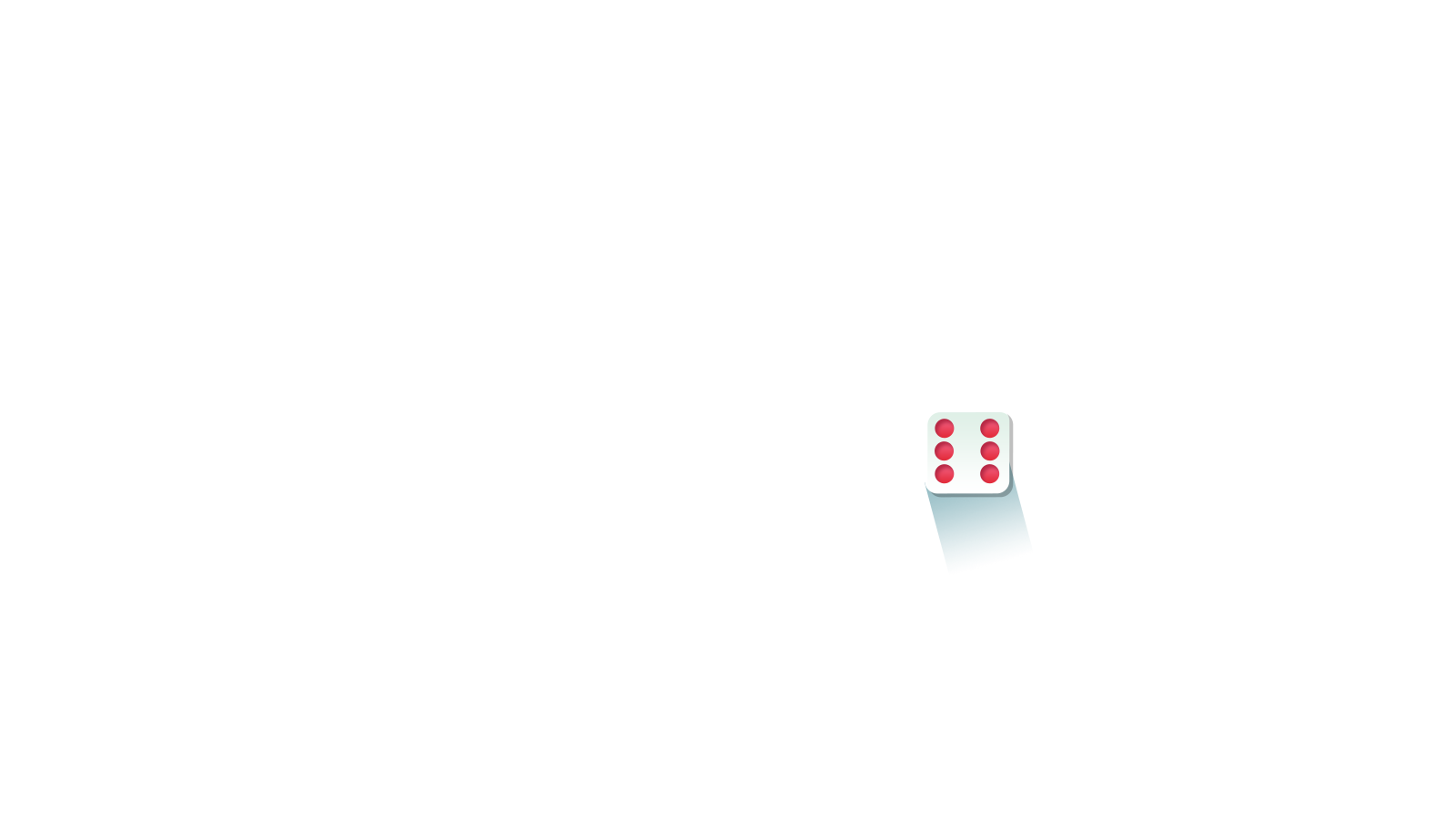 Aplicação dos jogos e processamento
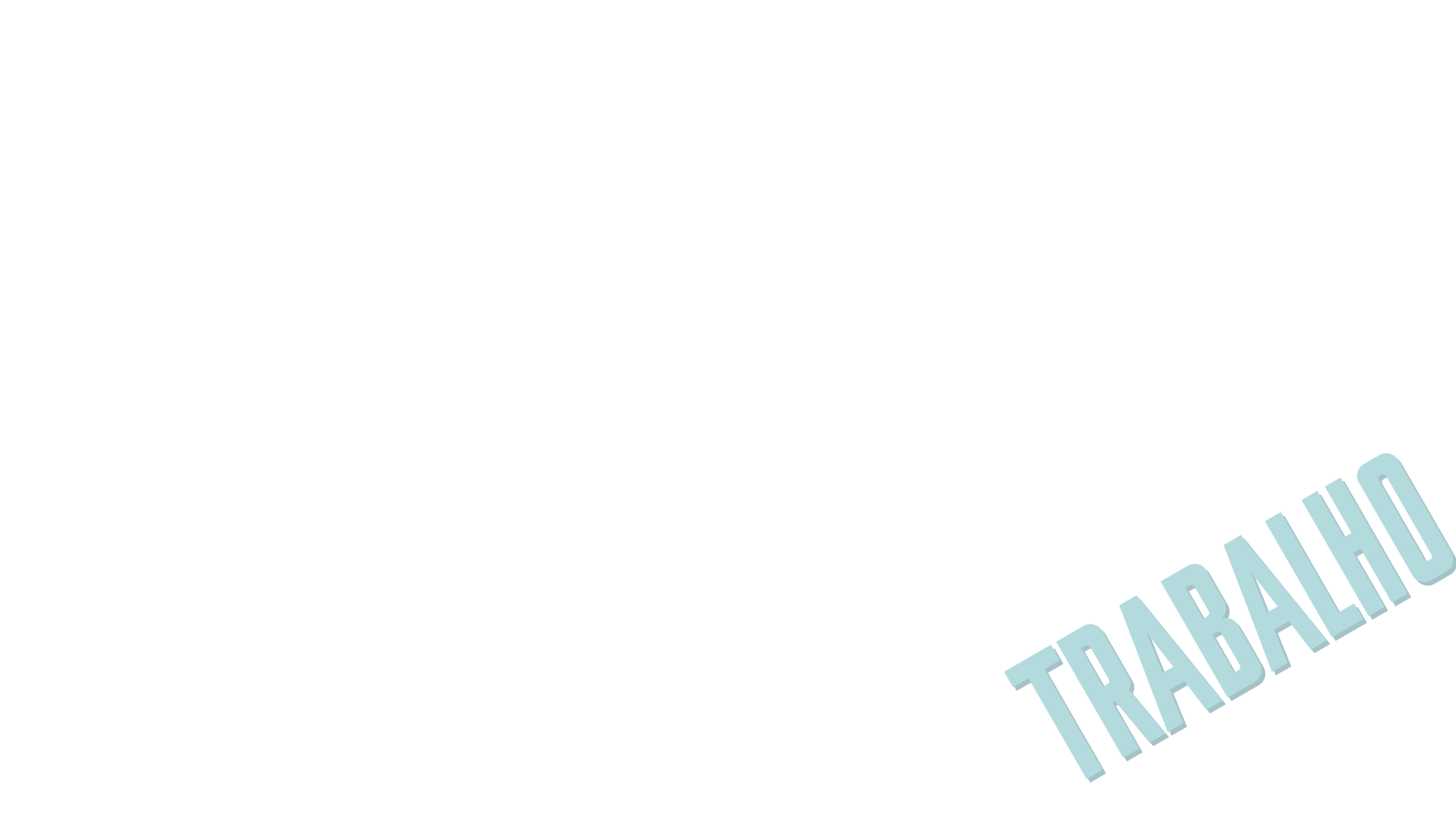 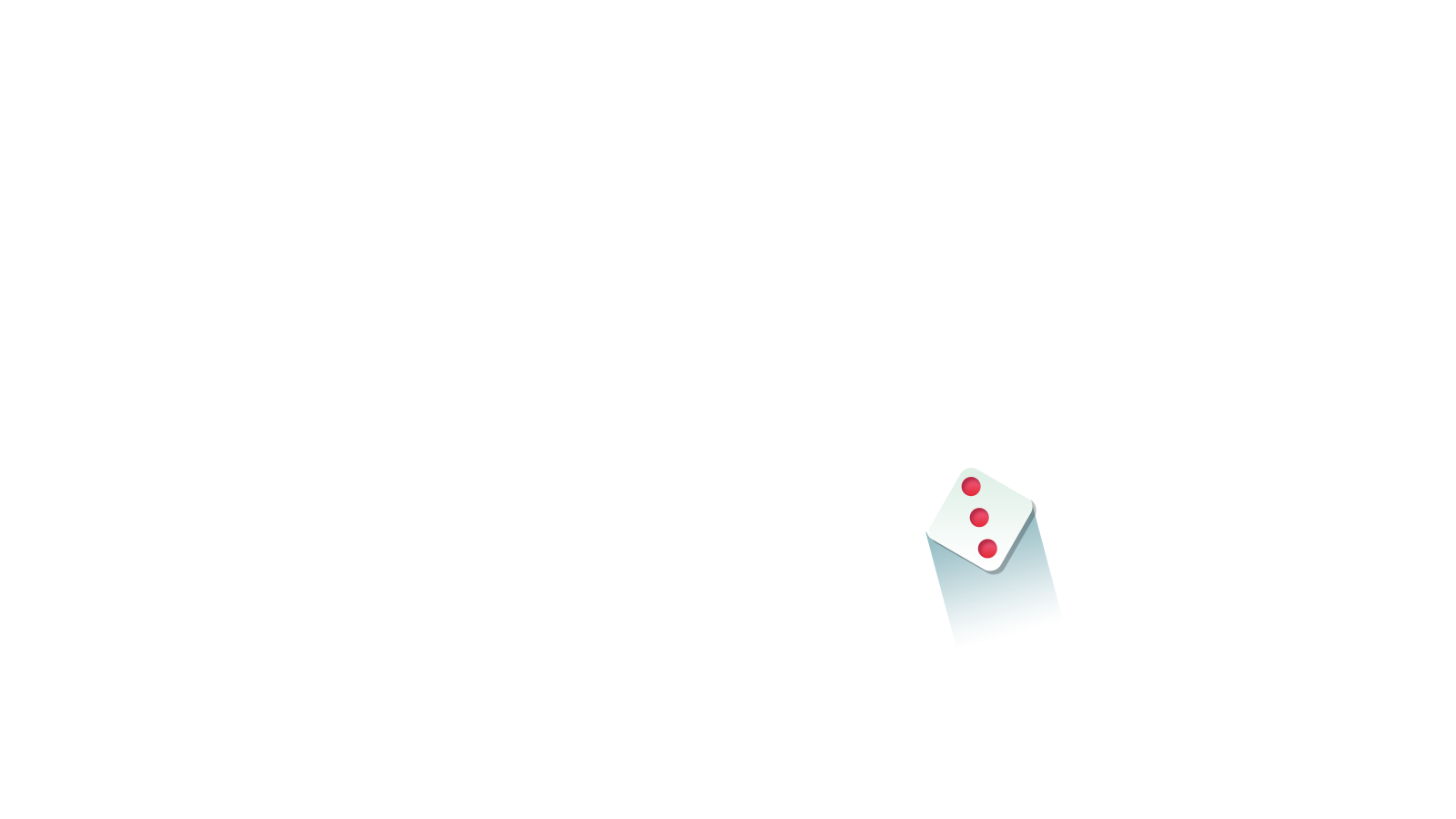 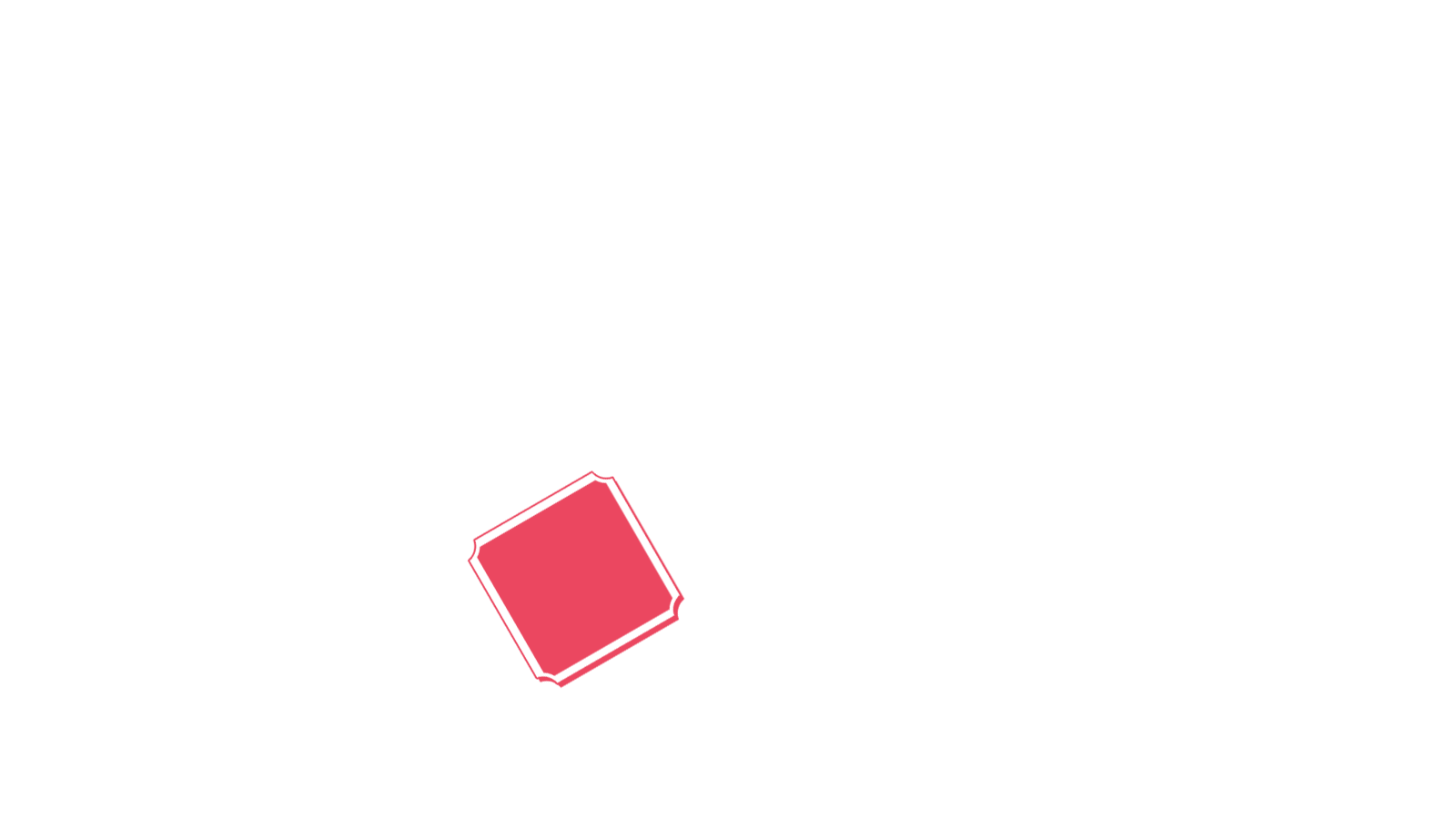 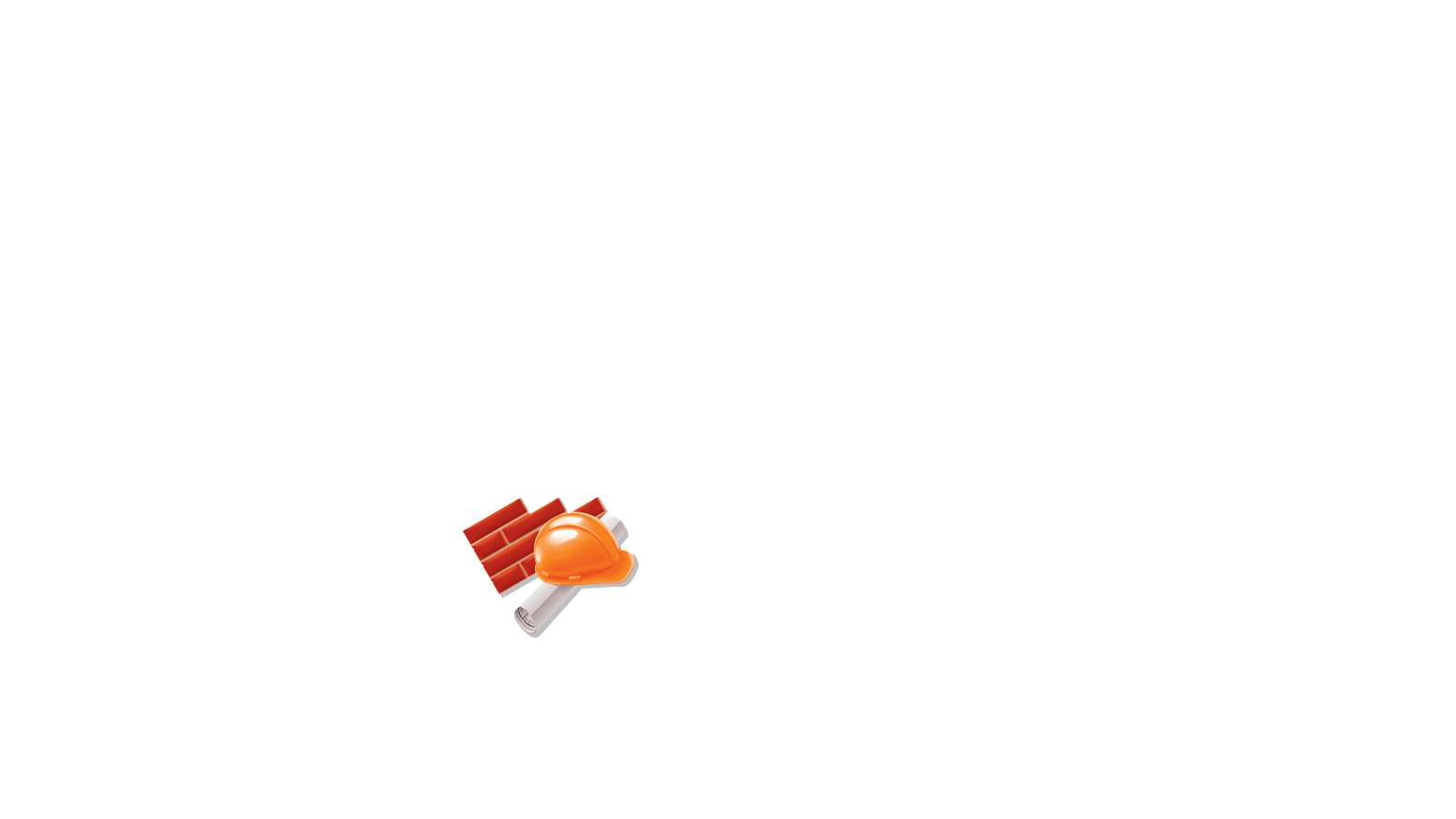 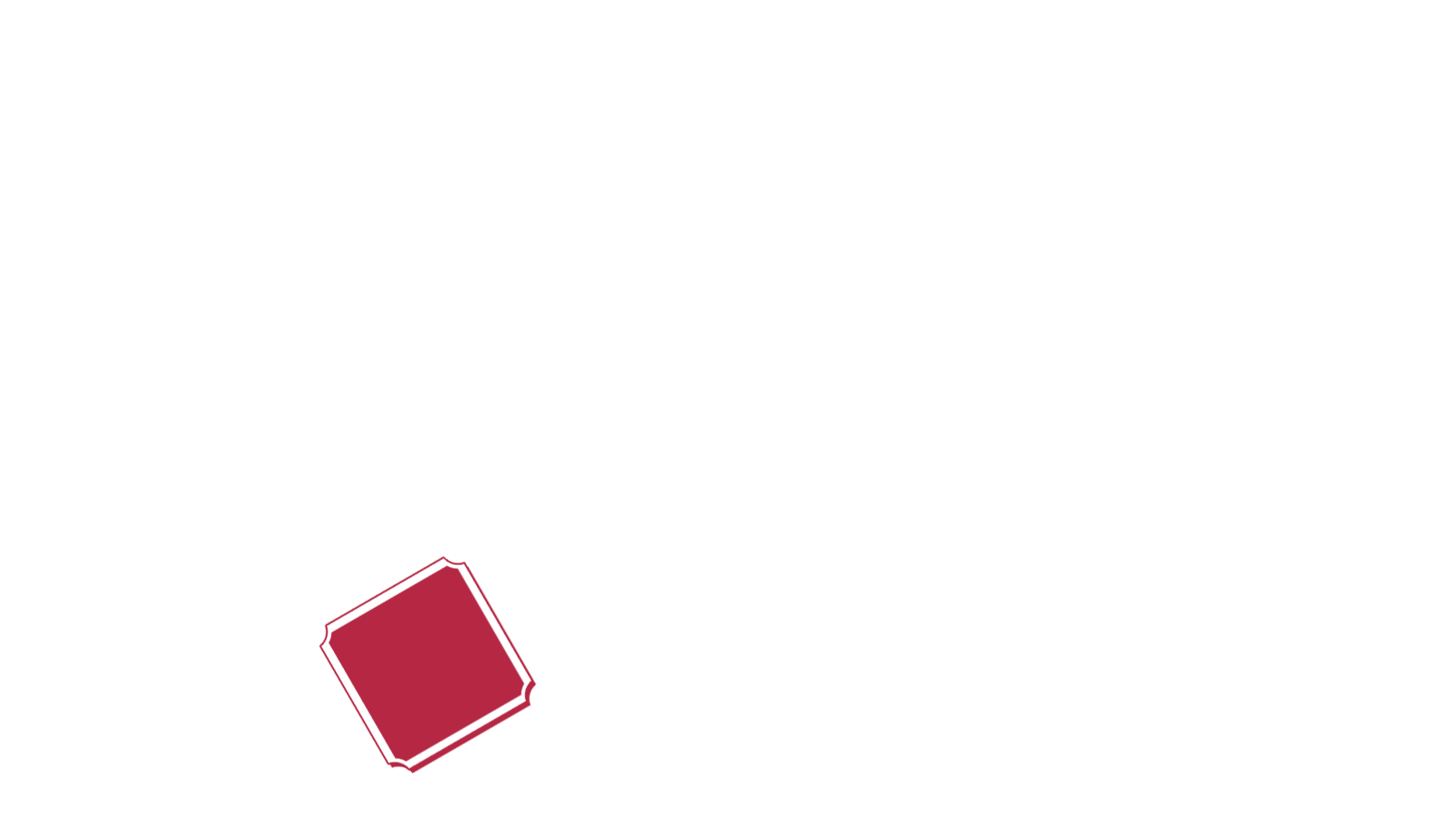 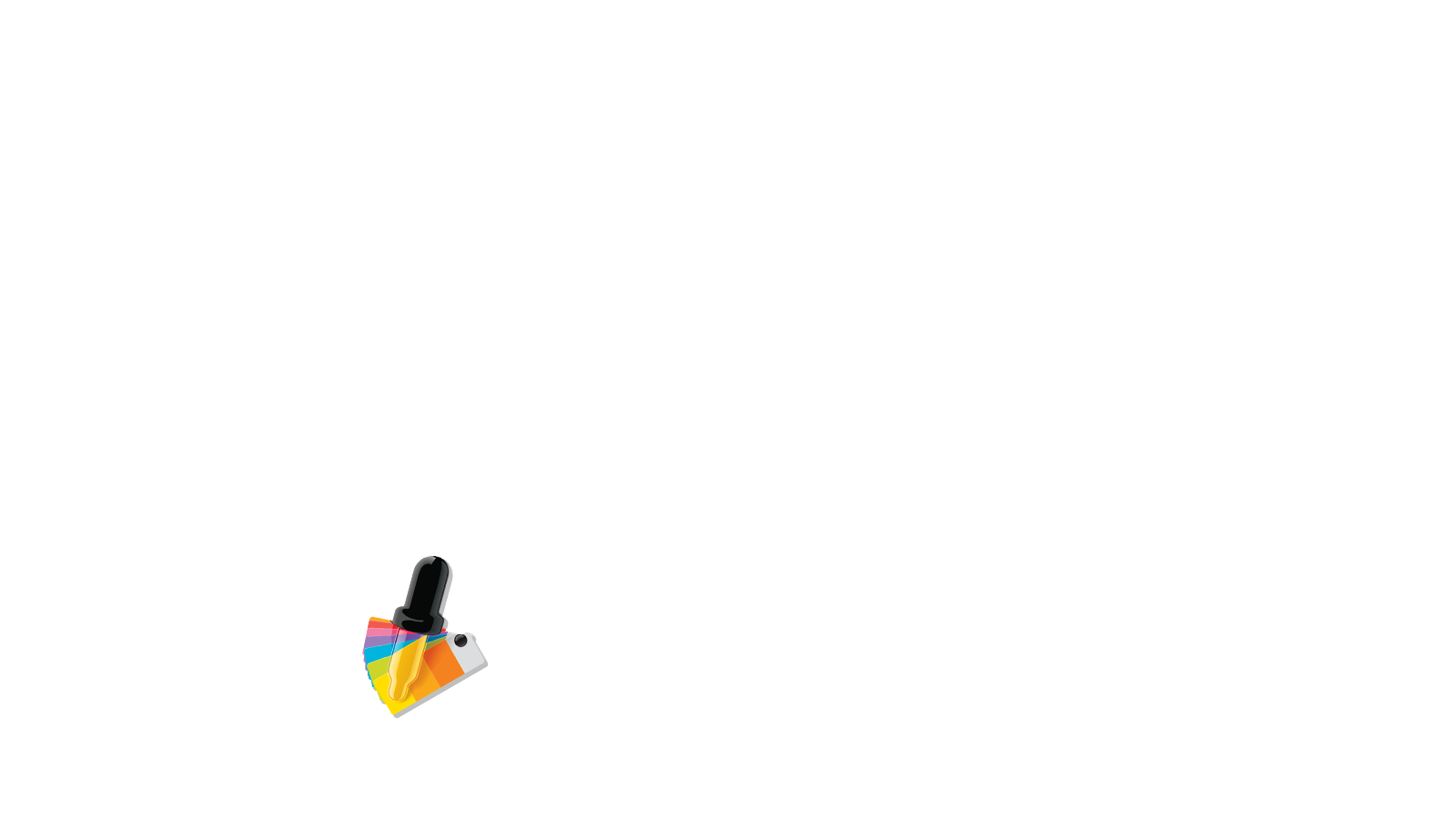 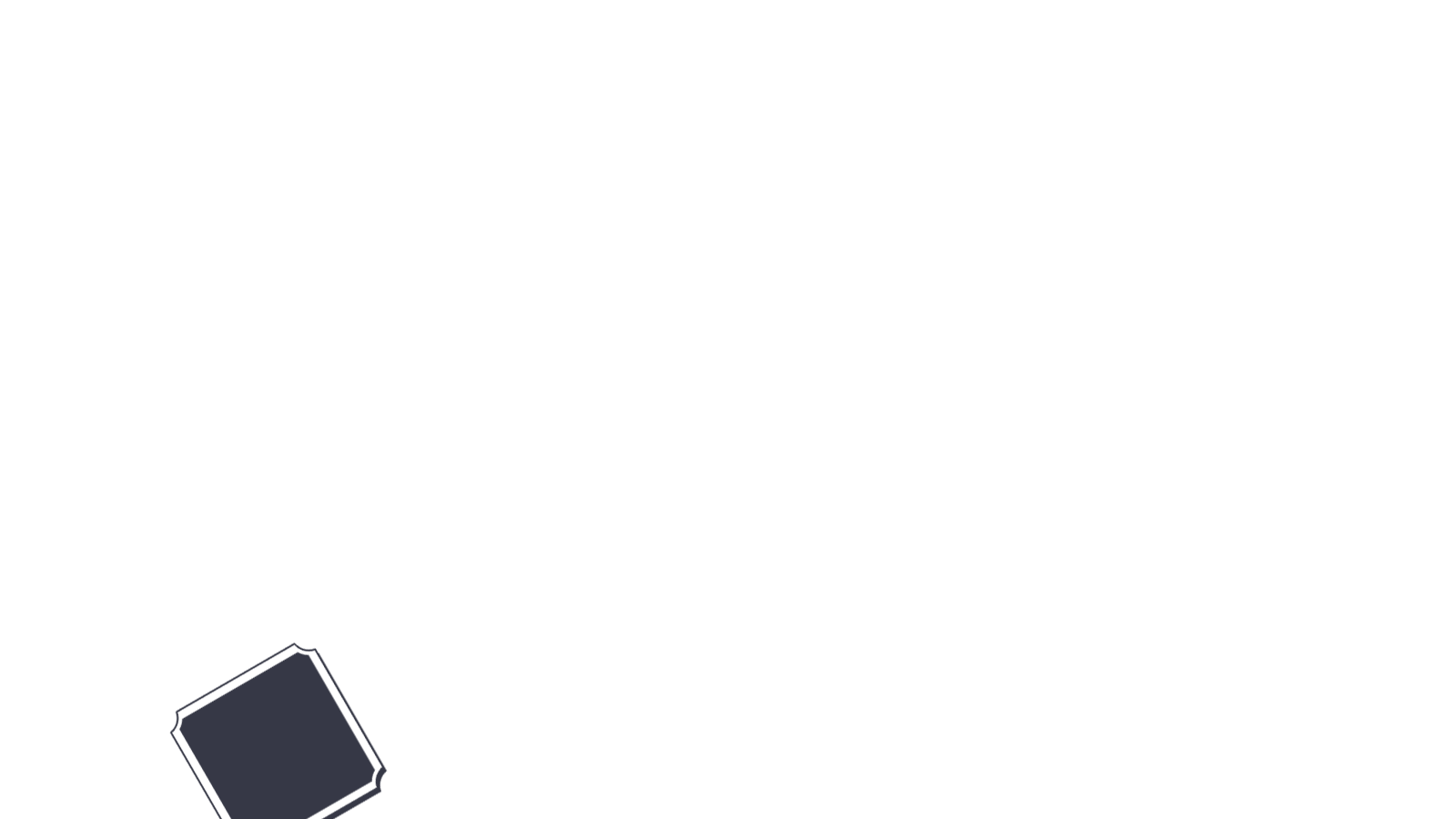 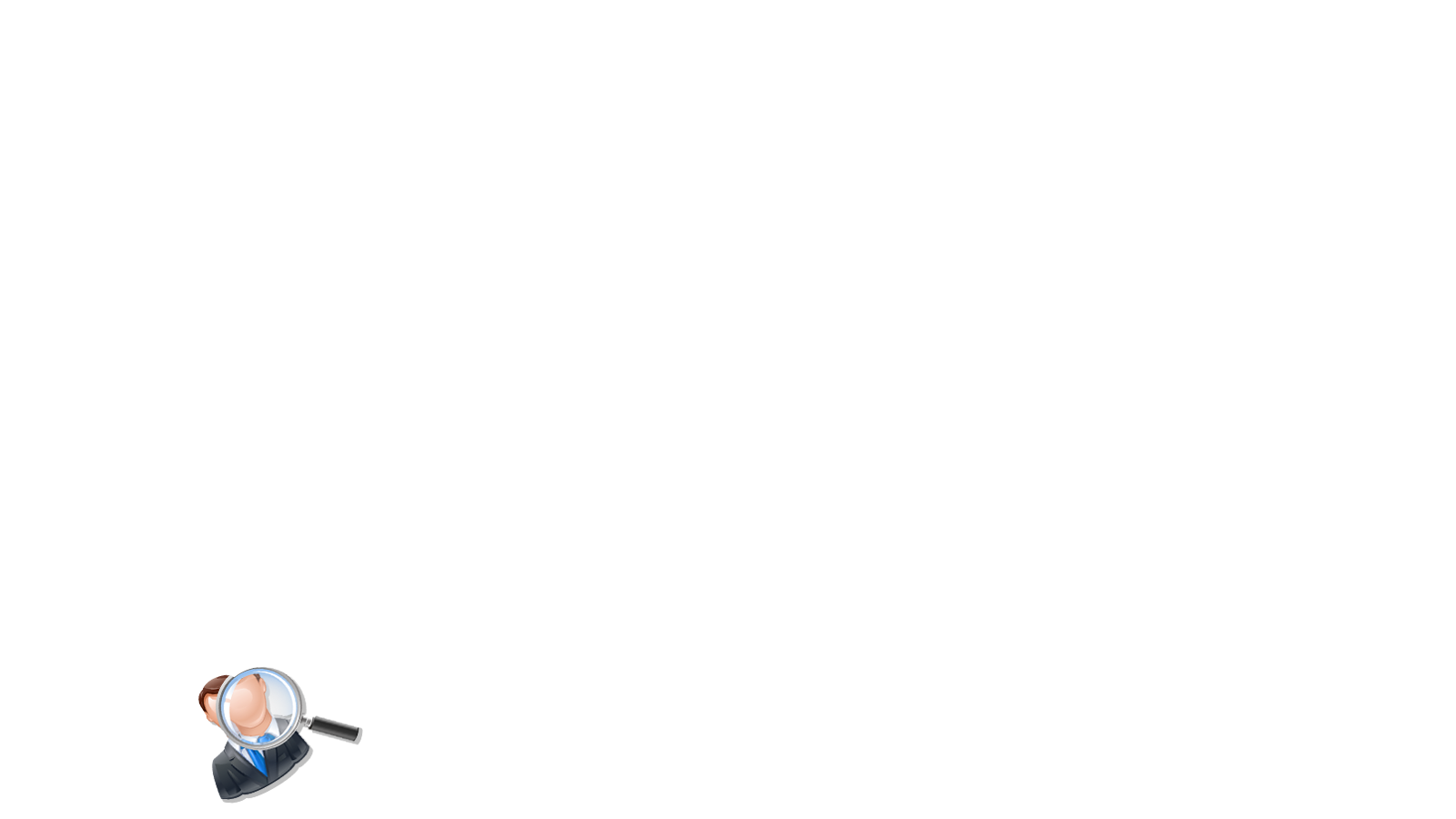 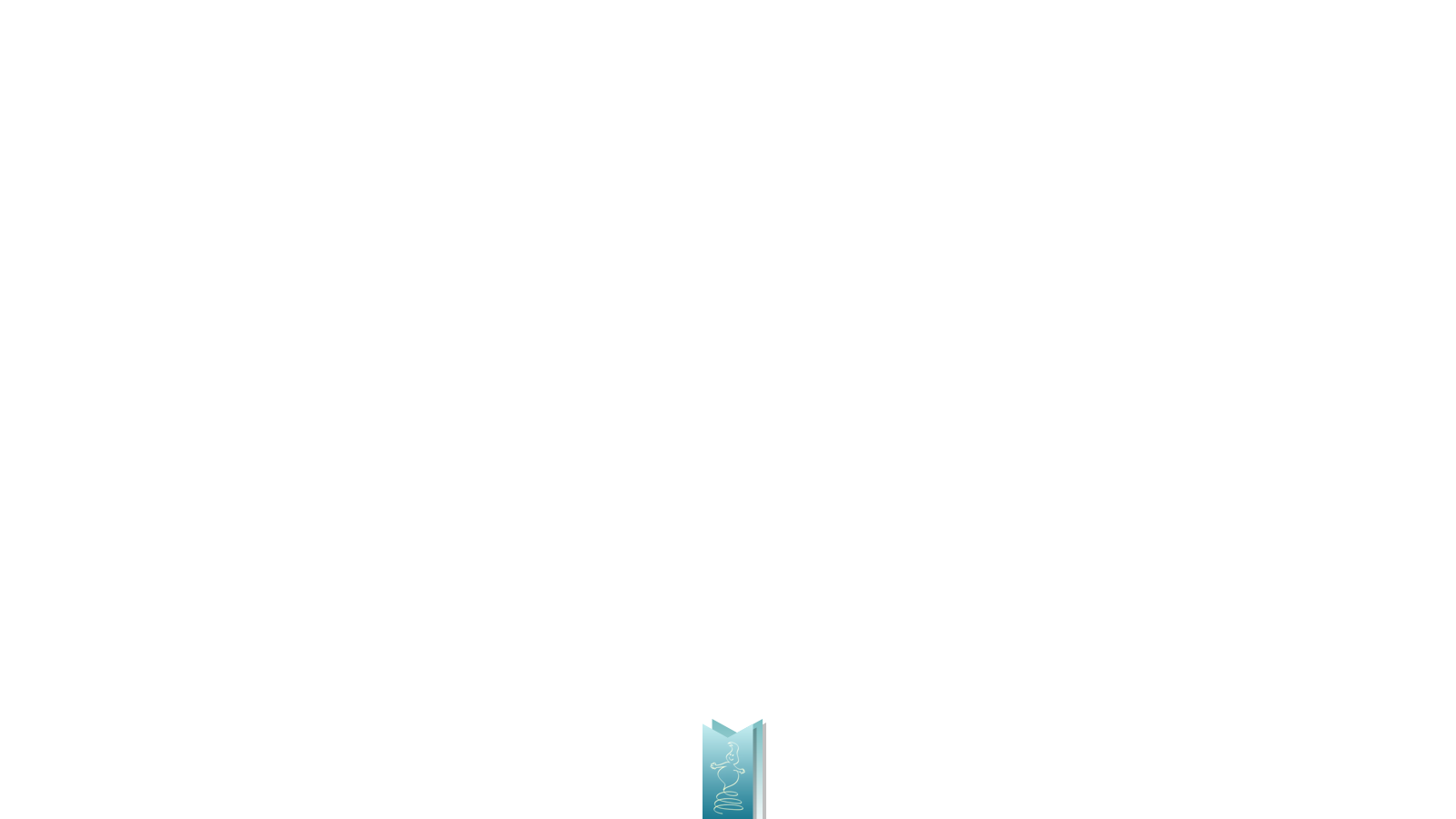